Swift Go community
March 2023
Confidentiality: Restricted
Contents
Page 2
Swift Go live community
Swift Go worldwide community
Americas
Asia Pacific
Europe
Middle East, Africa and India Subcontinent (MEAISC)
March 2023
Swift Go
Swift Go live community
Page 3
The list of banks in the next section are provisioned in a live environment.
March 2023
Swift Go
Contents
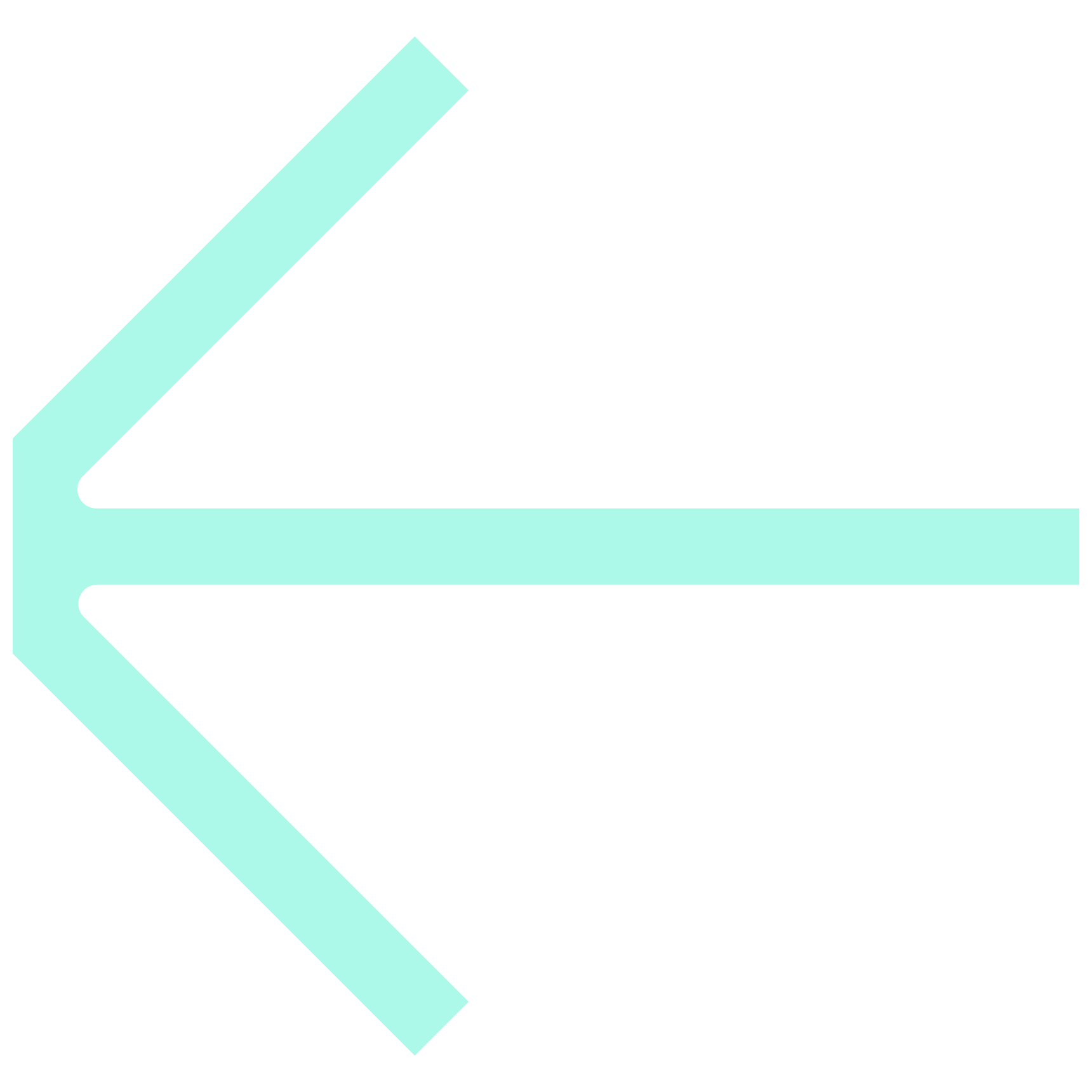 Swift Go live community
Americas
Page 4
March 2023
Swift Go
Contents
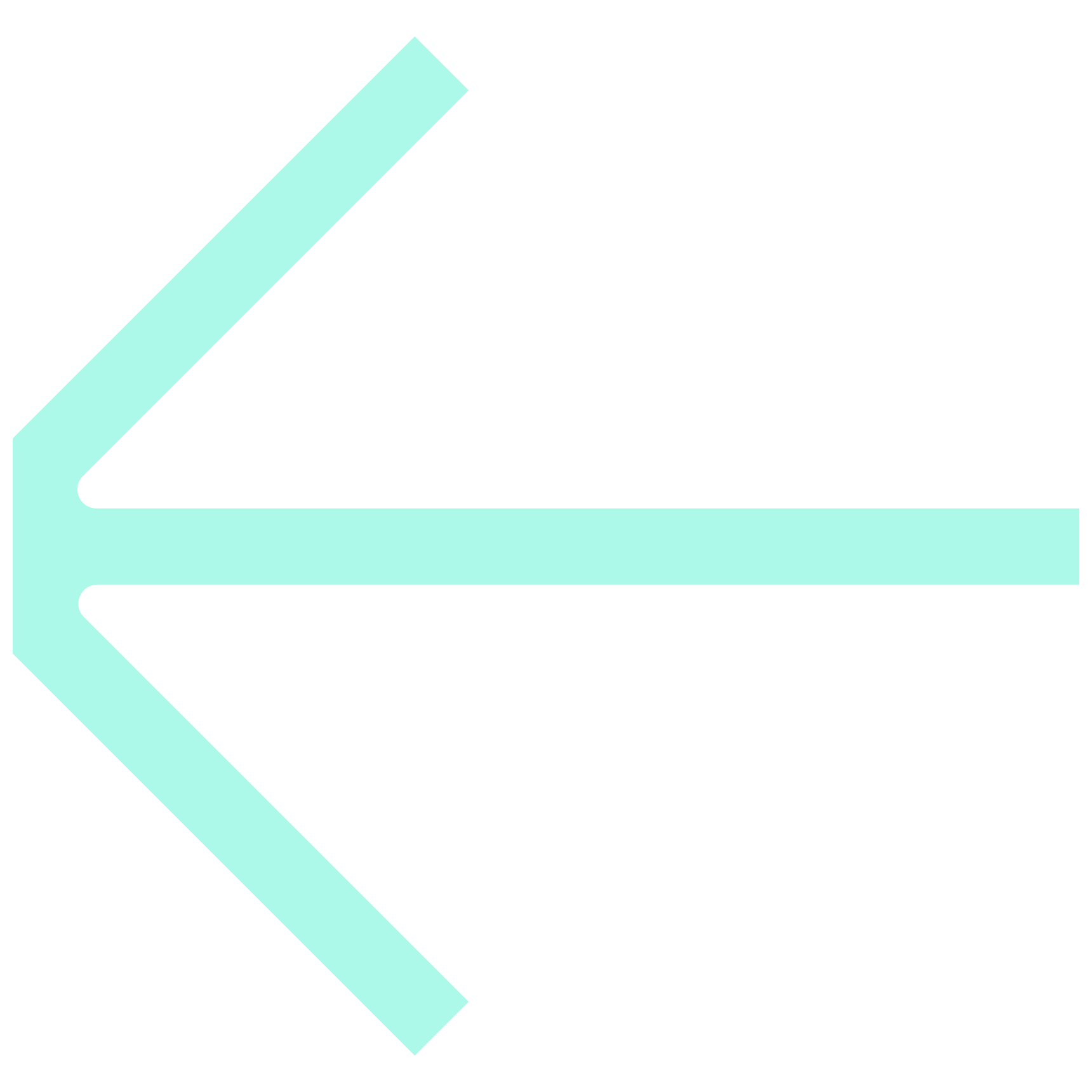 Swift Go live community
Asia Pacific
Page 5
March 2023
Swift Go
Contents
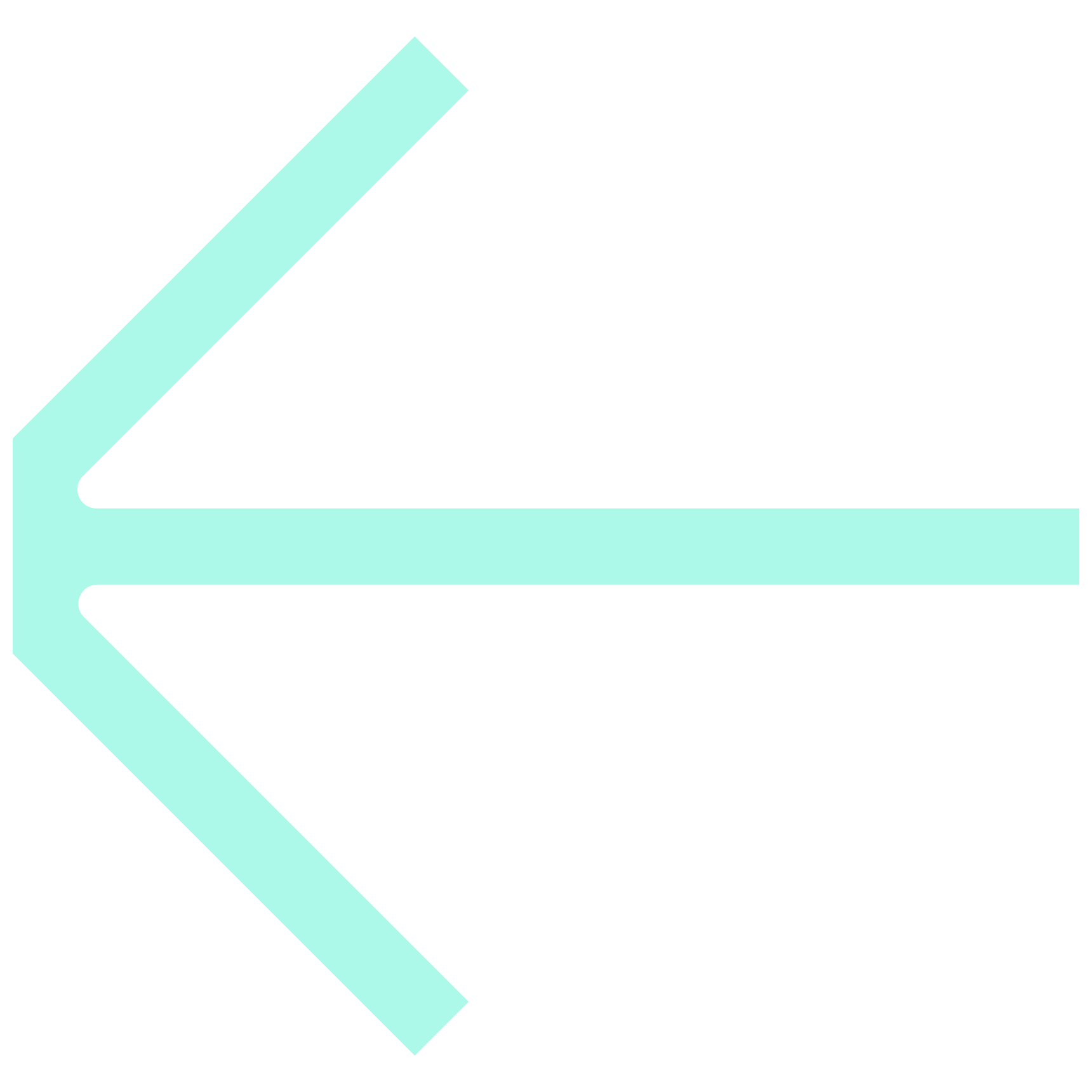 Swift Go live community
Asia Pacific
Page 6
March 2023
Swift Go
Contents
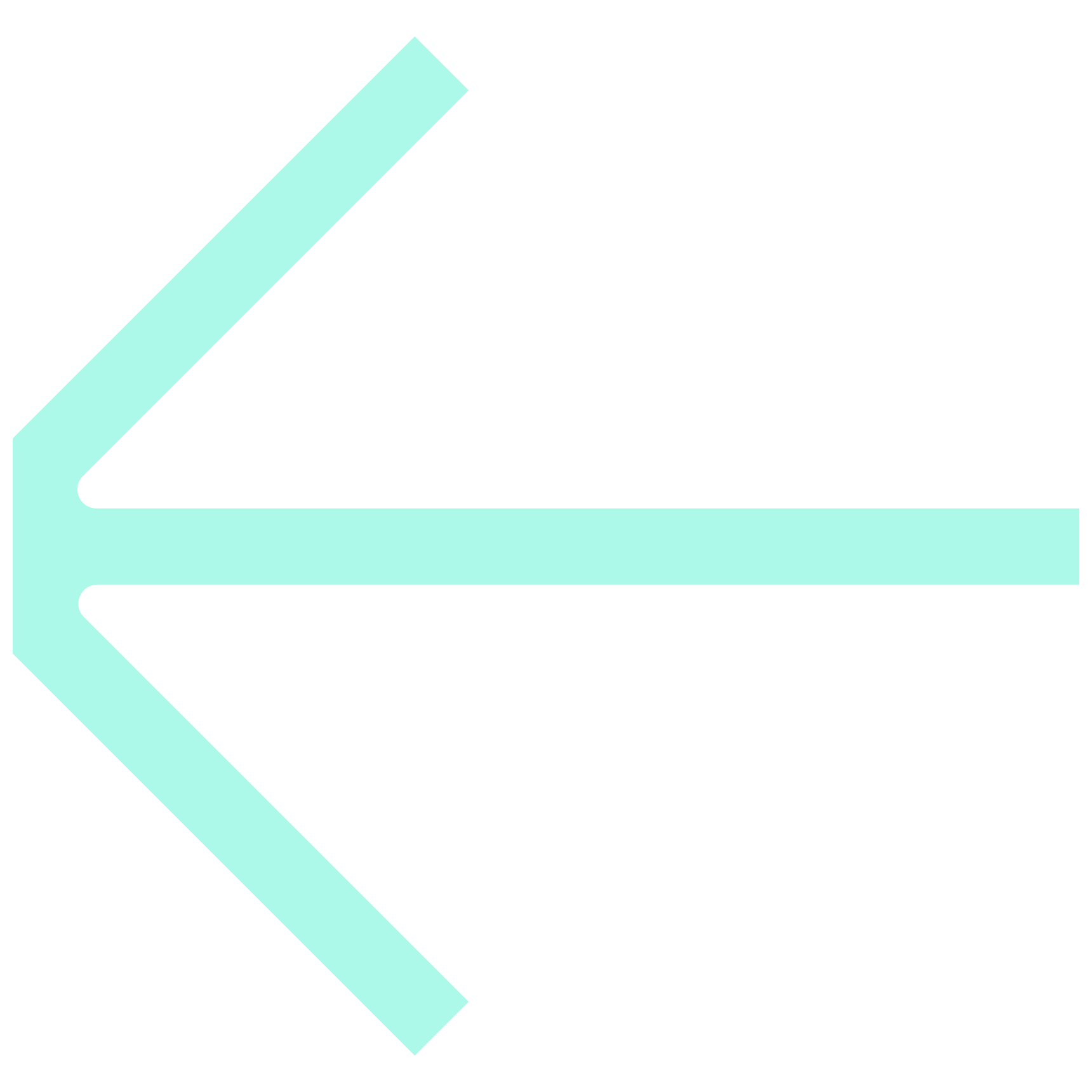 Swift Go live community
Asia Pacific
Page 7
March 2023
Swift Go
Contents
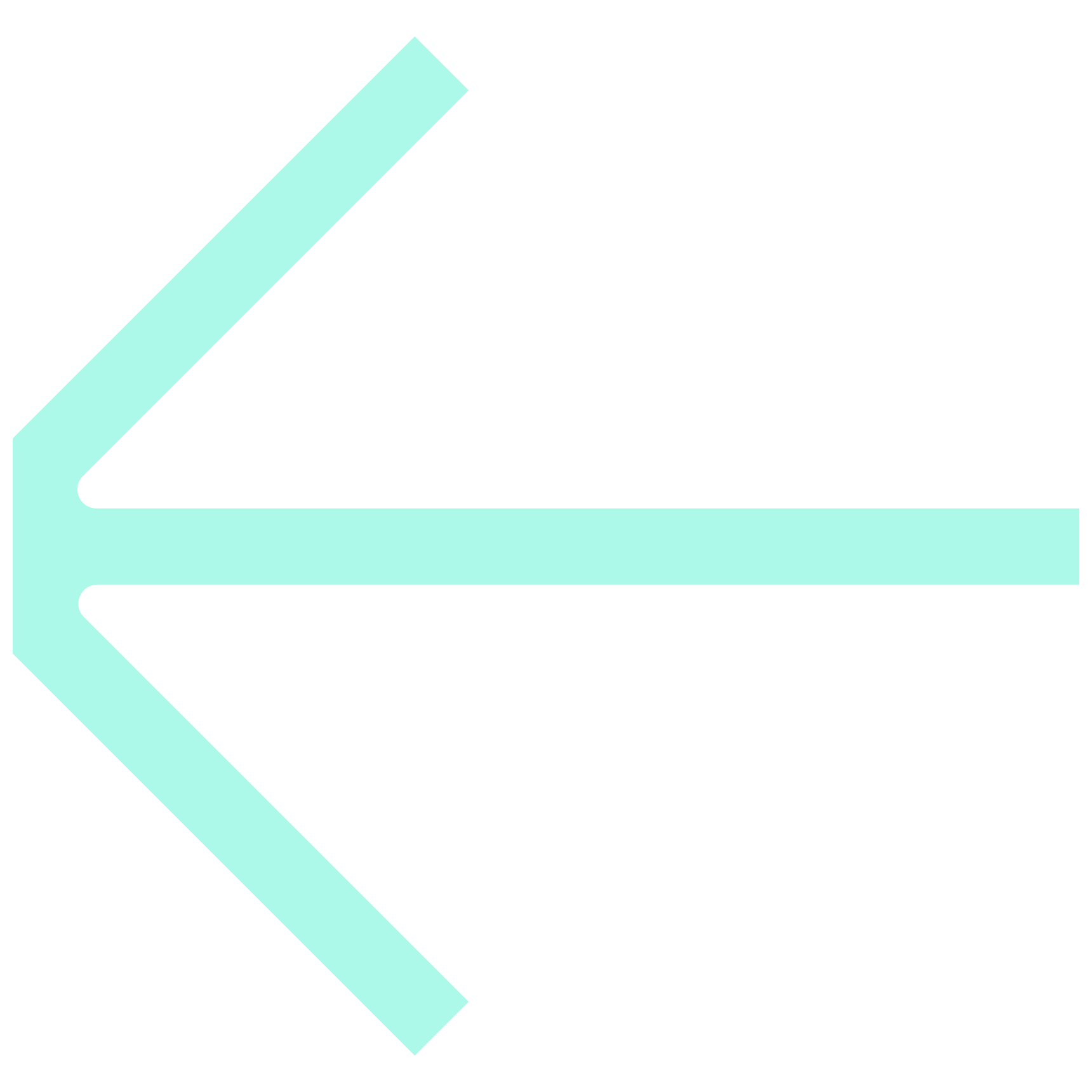 Swift Go live community
Europe
Page 8
March 2023
Swift Go
Contents
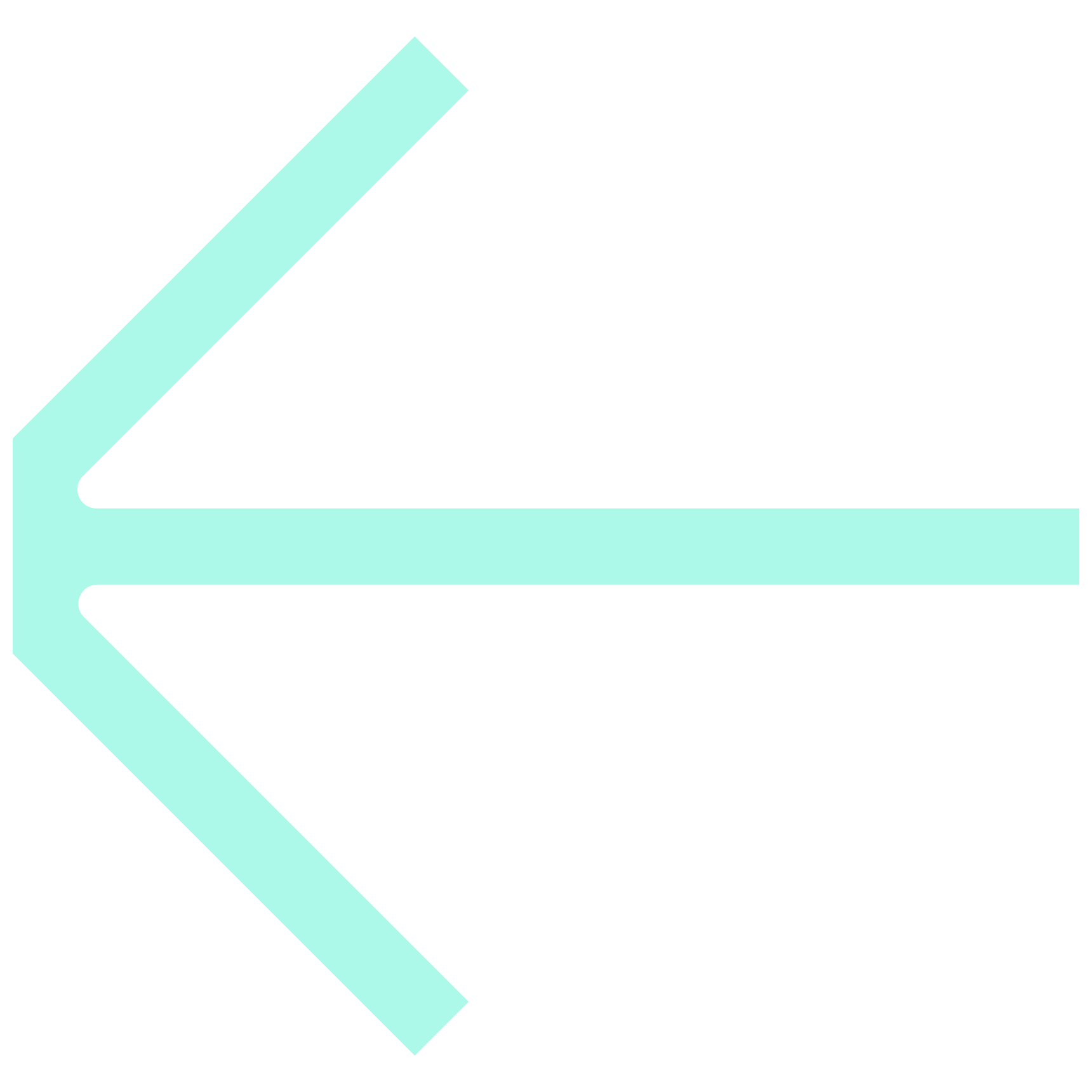 Swift Go live community
Europe
Page 9
March 2023
Swift Go
Contents
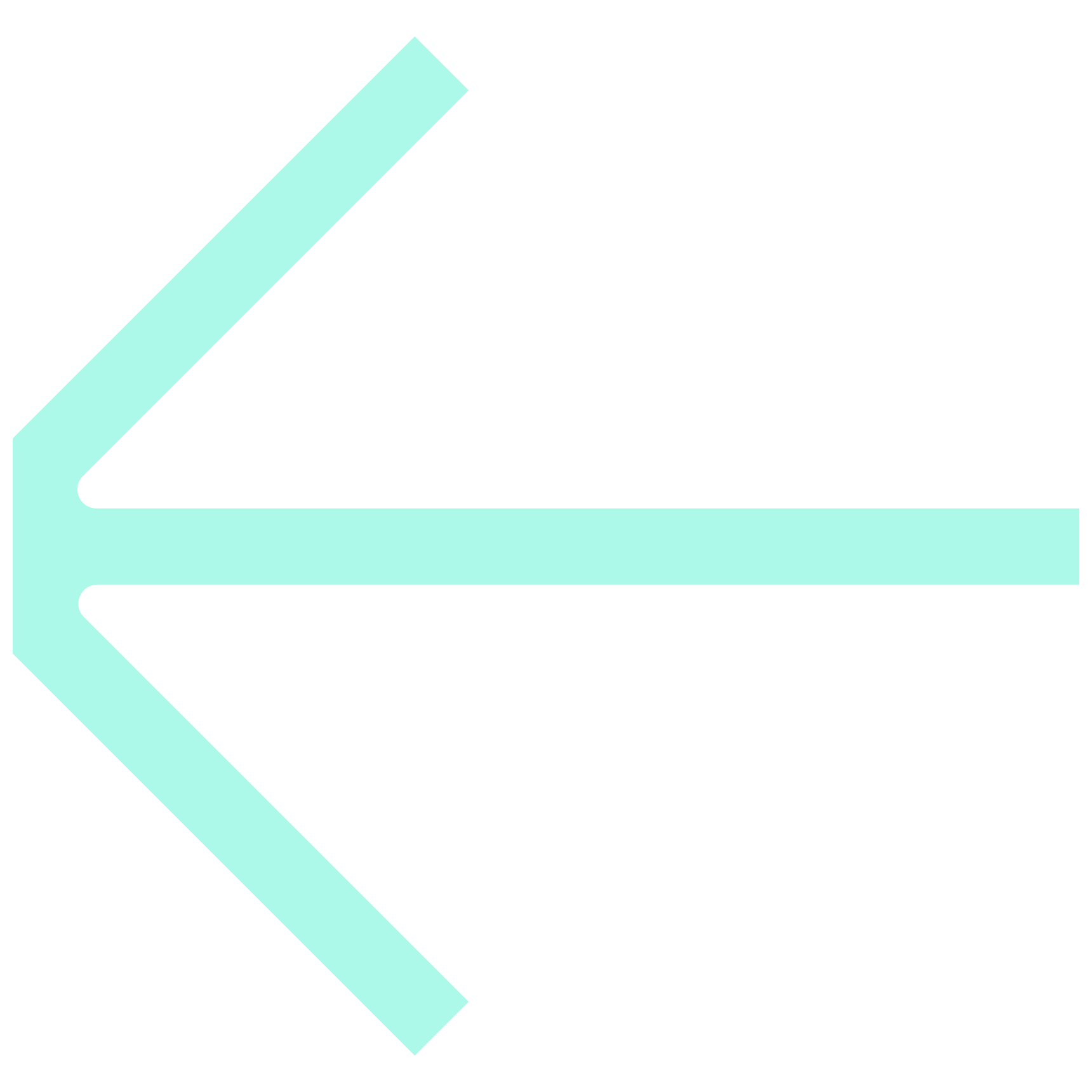 Swift Go live community
Europe
Page 10
March 2023
Swift Go
Contents
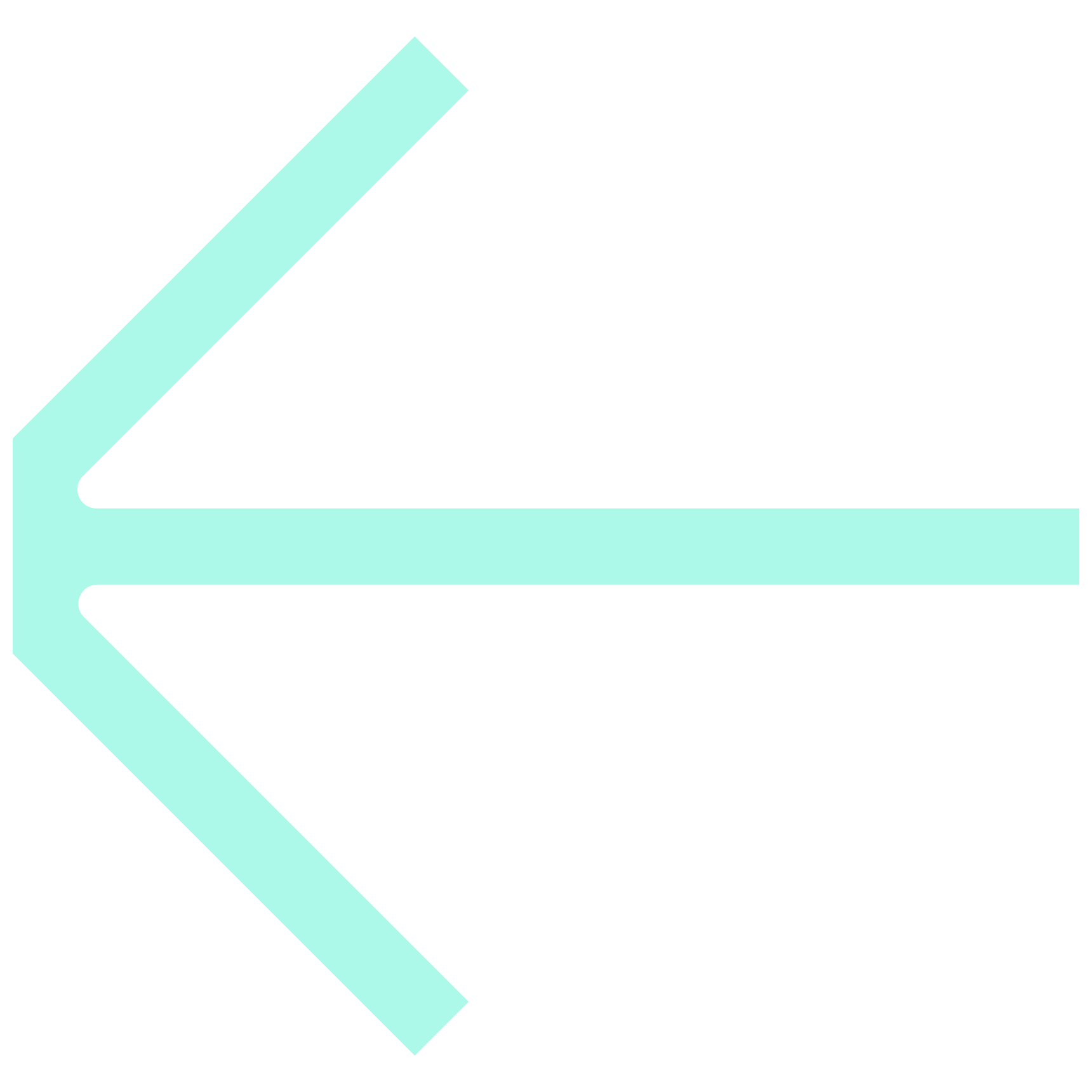 Swift Go live community
Middle East, Africa and India Subcontinent (MEAISC)
Page 11
March 2023
Swift Go
Contents
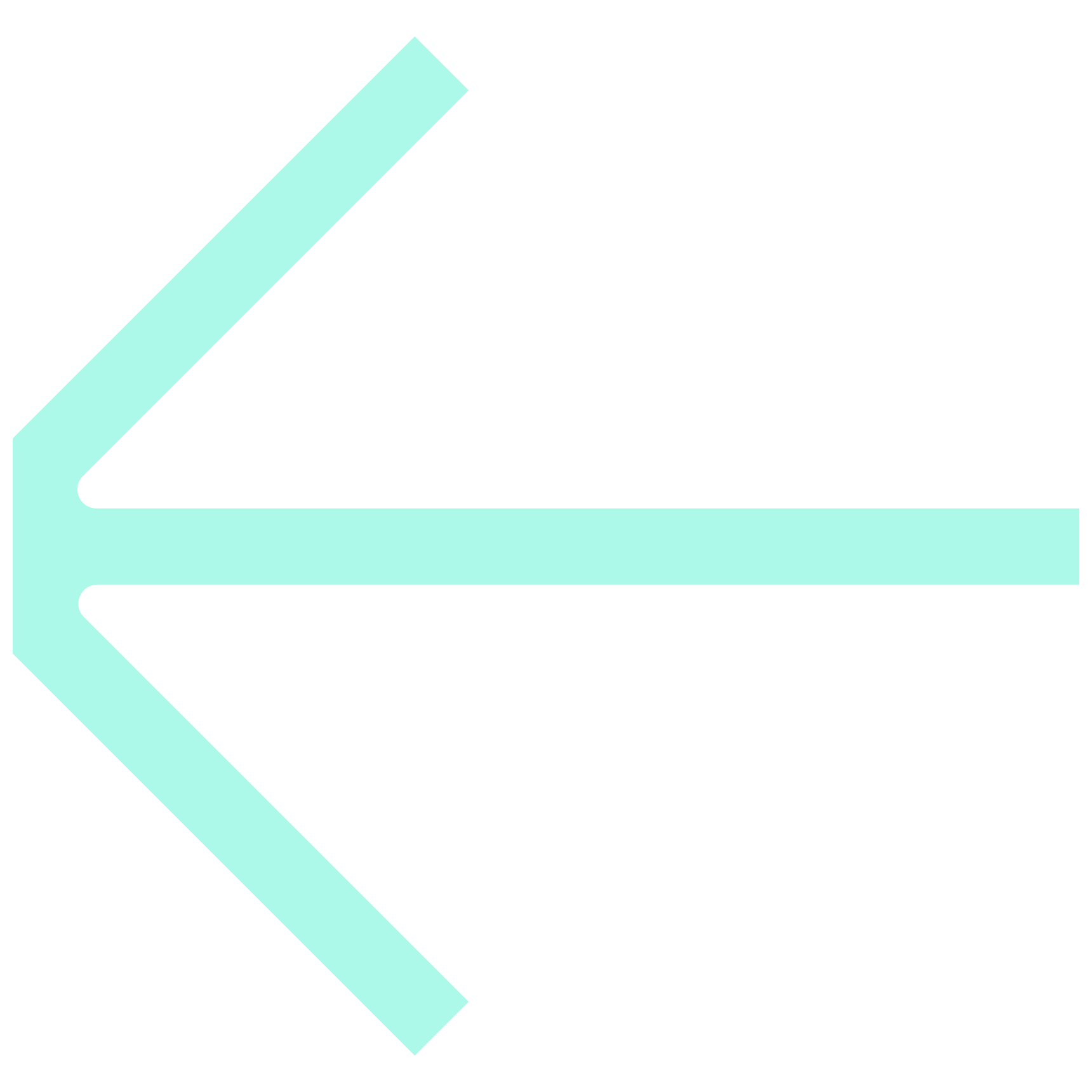 Swift Go live community
Middle East, Africa and India Subcontinent (MEAISC)
Page 12
March 2023
Swift Go
Contents
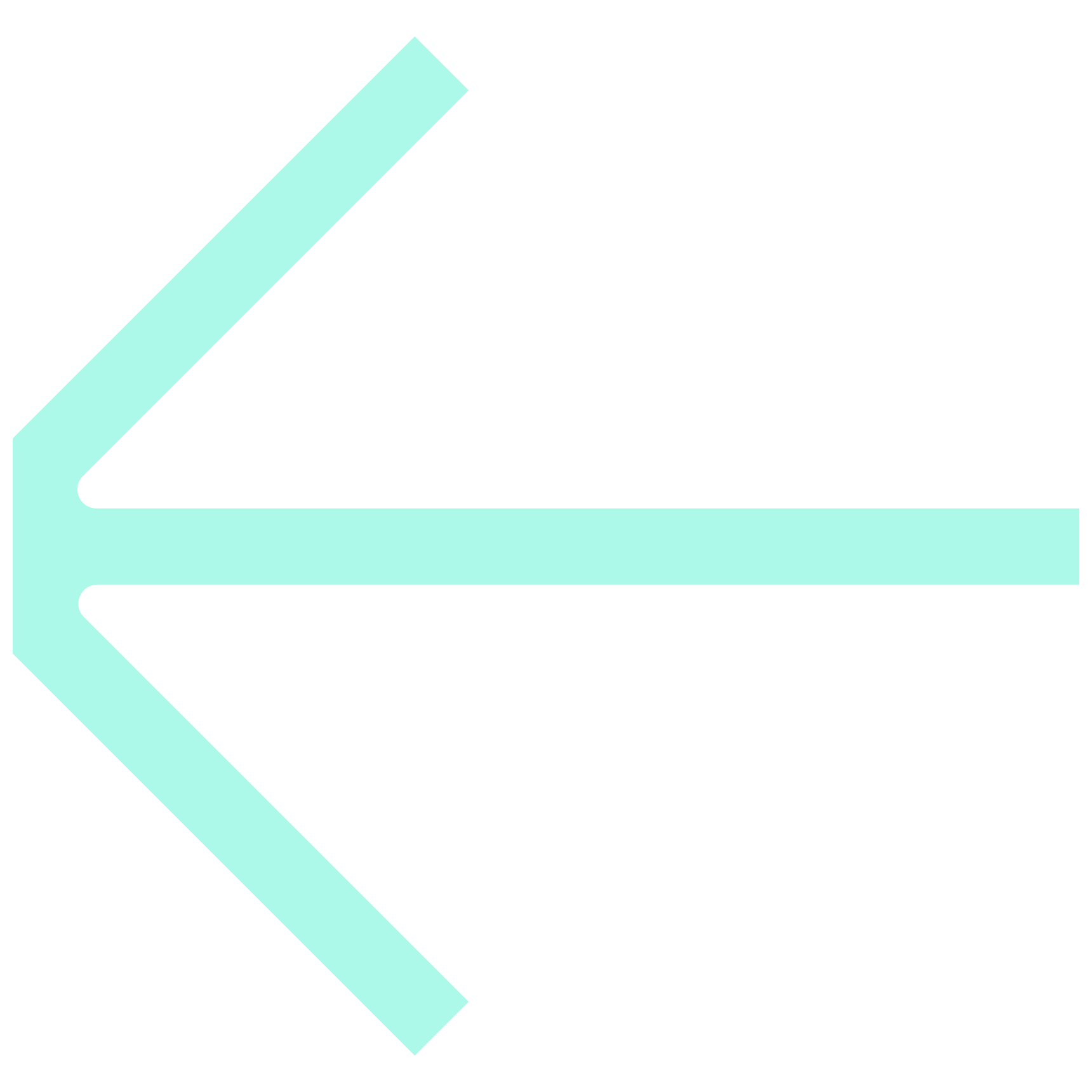 Swift Go live community
Middle East, Africa and India Subcontinent (MEAISC)
Page 13
March 2023
Swift Go
Contents
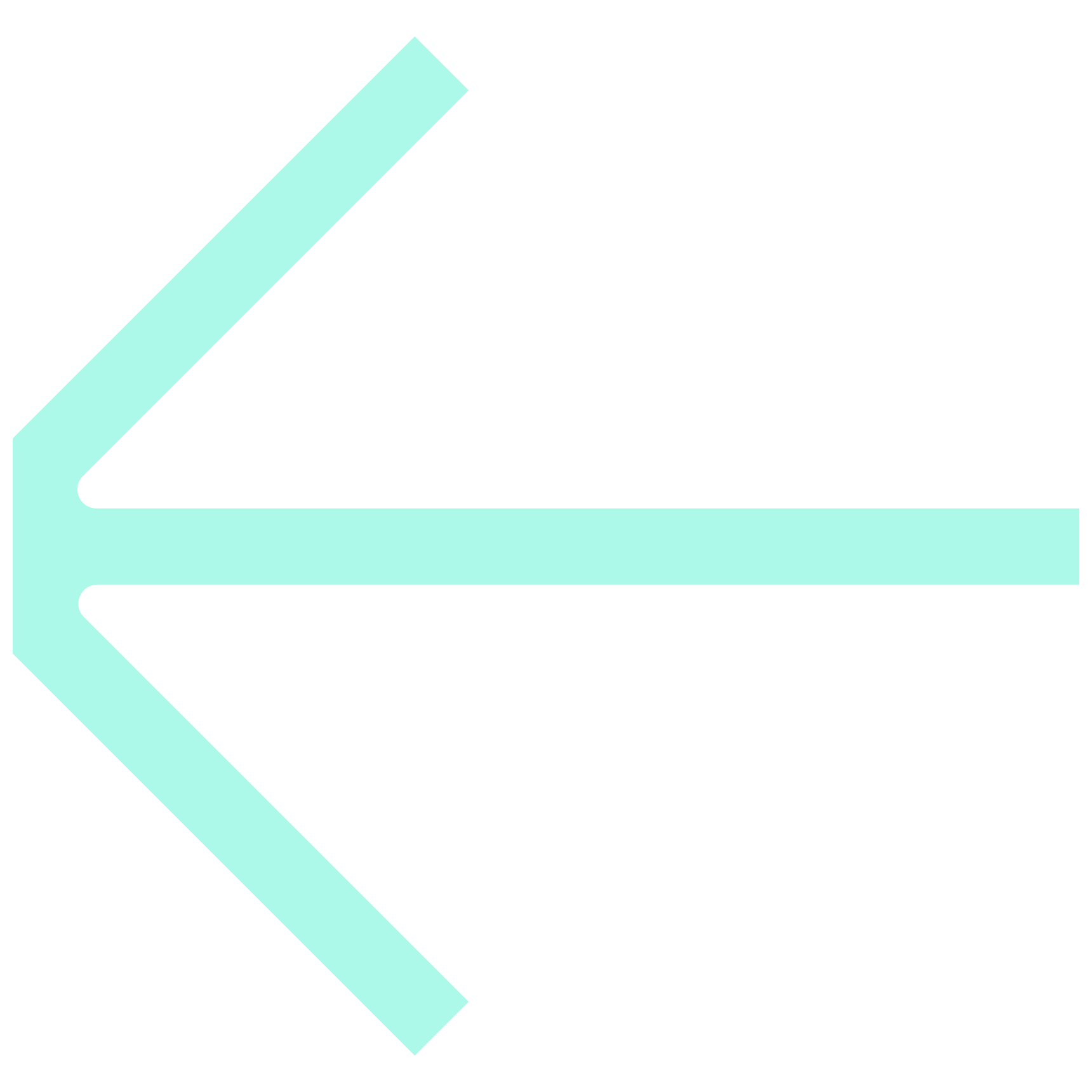 Swift Go live community
Middle East, Africa and India Subcontinent (MEAISC)
Page 14
March 2023
Swift Go
Contents
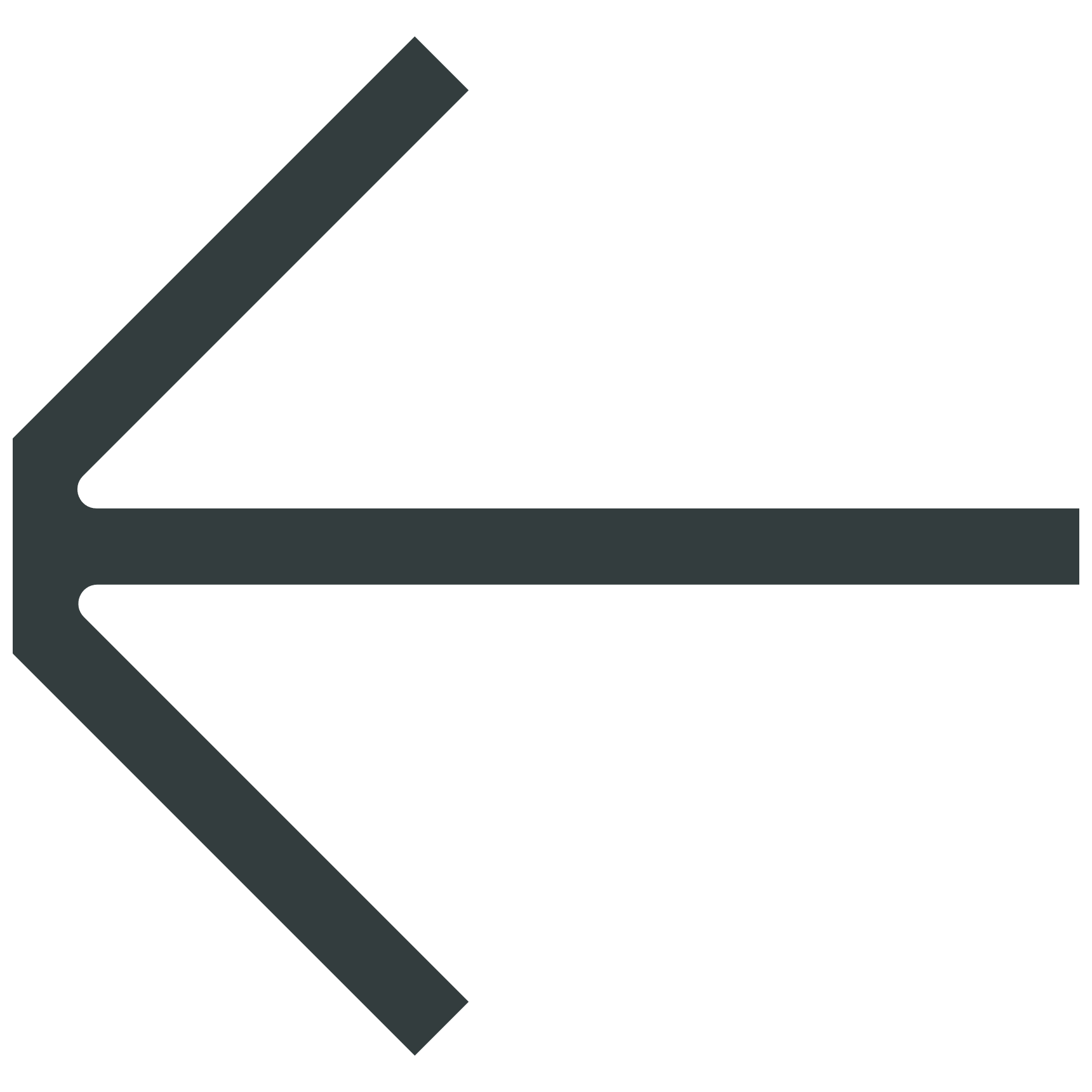 Page 15
Swift Go worldwide community
The following list represents those customers that have provided permission to publish their names and are various stages of implementing the service.
March 2023
Swift Go
Contents
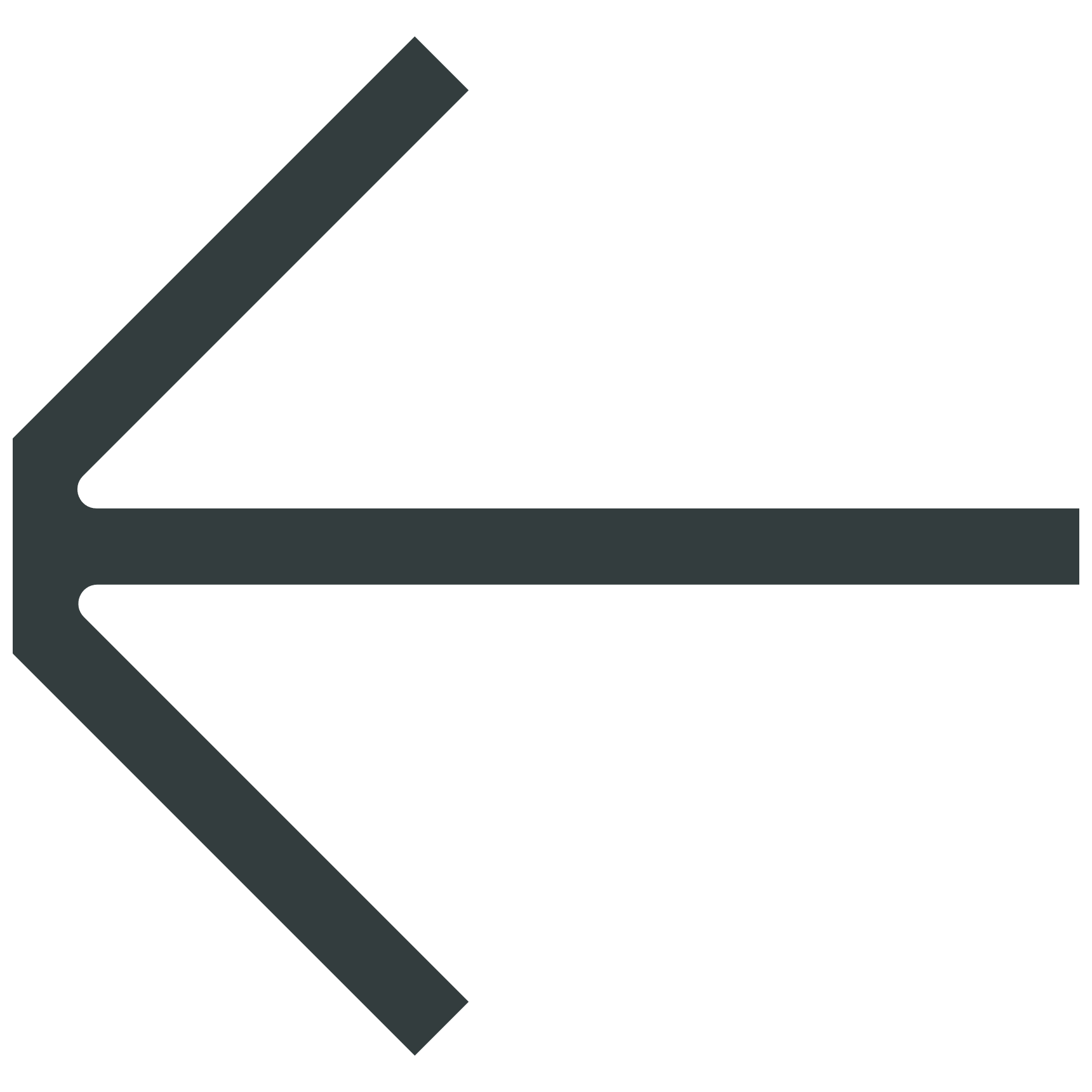 Americas
Page 16
March 2023
Argentina 	17
Bahamas 	17
Bolivia	17
Brazil	17
Canada	17
Chile 	18
Colombia	18
Curacao	18
Ecuador	18
El Salvador	19
Guatemala	19
Honduras	19
Jamaica	19
Mexico 	19
Nicaragua	20
Panama 	20
Paraguay	21
Peru	21
Turks and Caicos Islands	21
United States	21
Uruguay	22
Swift Go
Contents
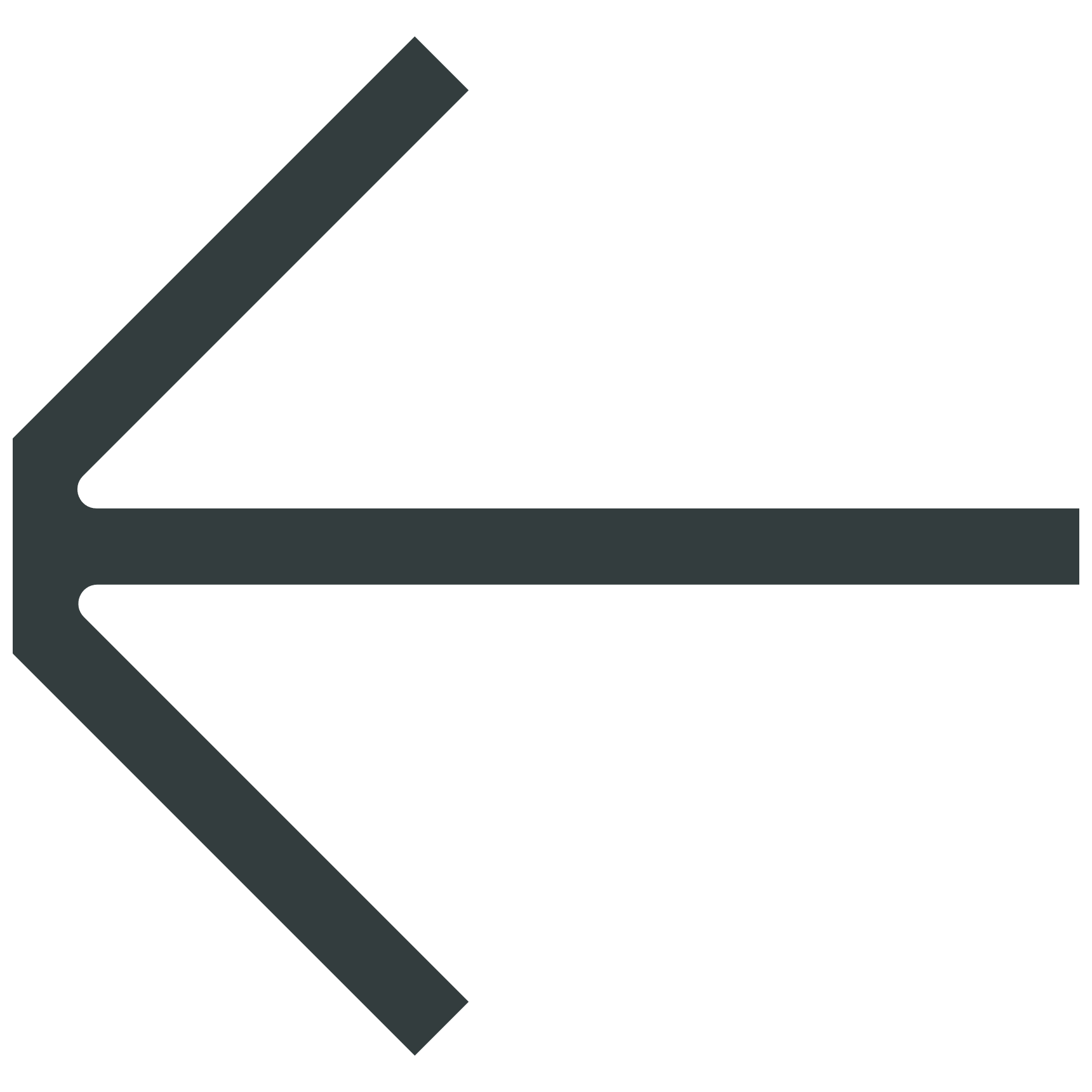 Americas
Page 17
March 2023
Swift Go
Contents
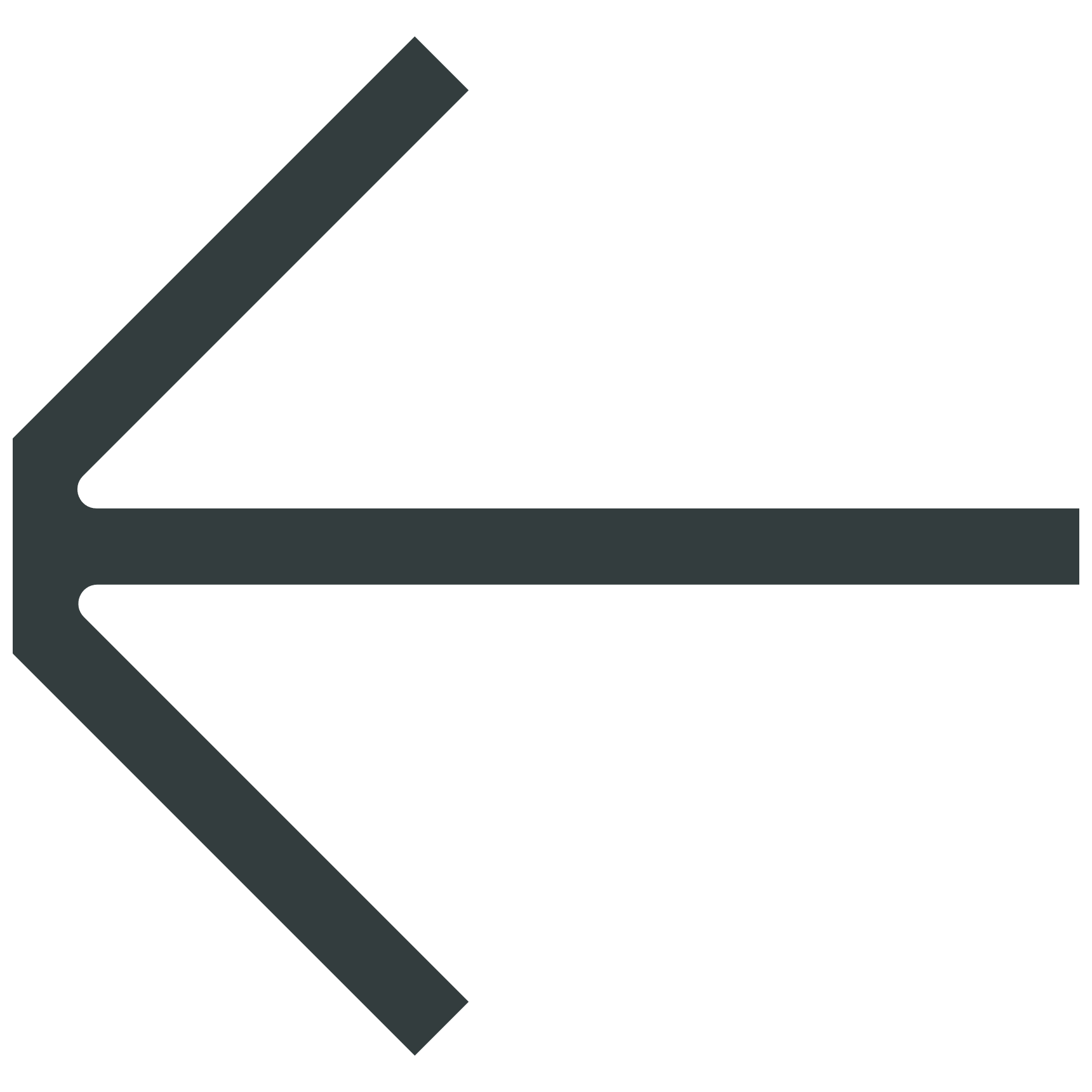 Americas
Page 18
March 2023
Swift Go
Contents
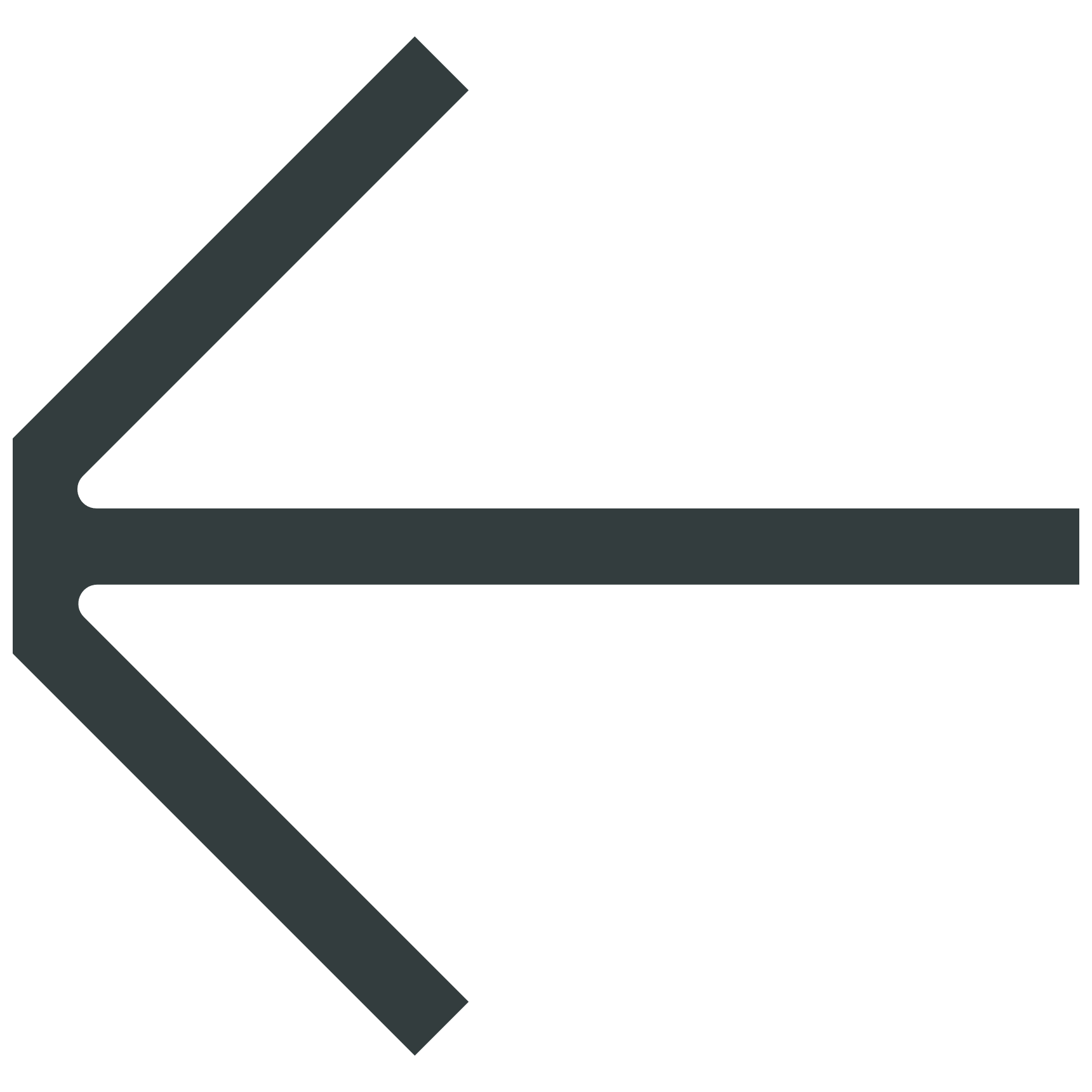 Americas
Page 19
March 2023
Swift Go
Contents
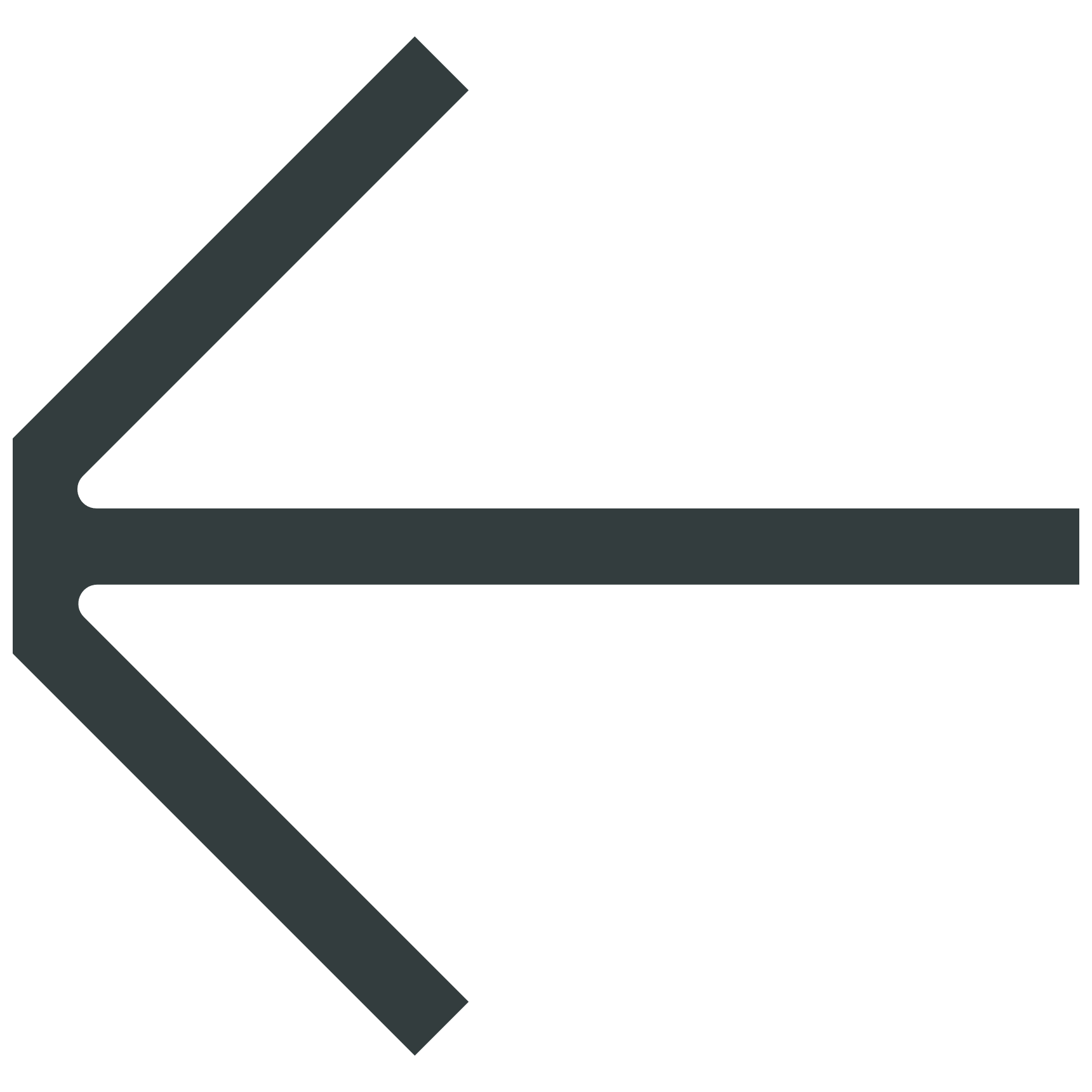 Americas
Page 20
March 2023
Swift Go
Contents
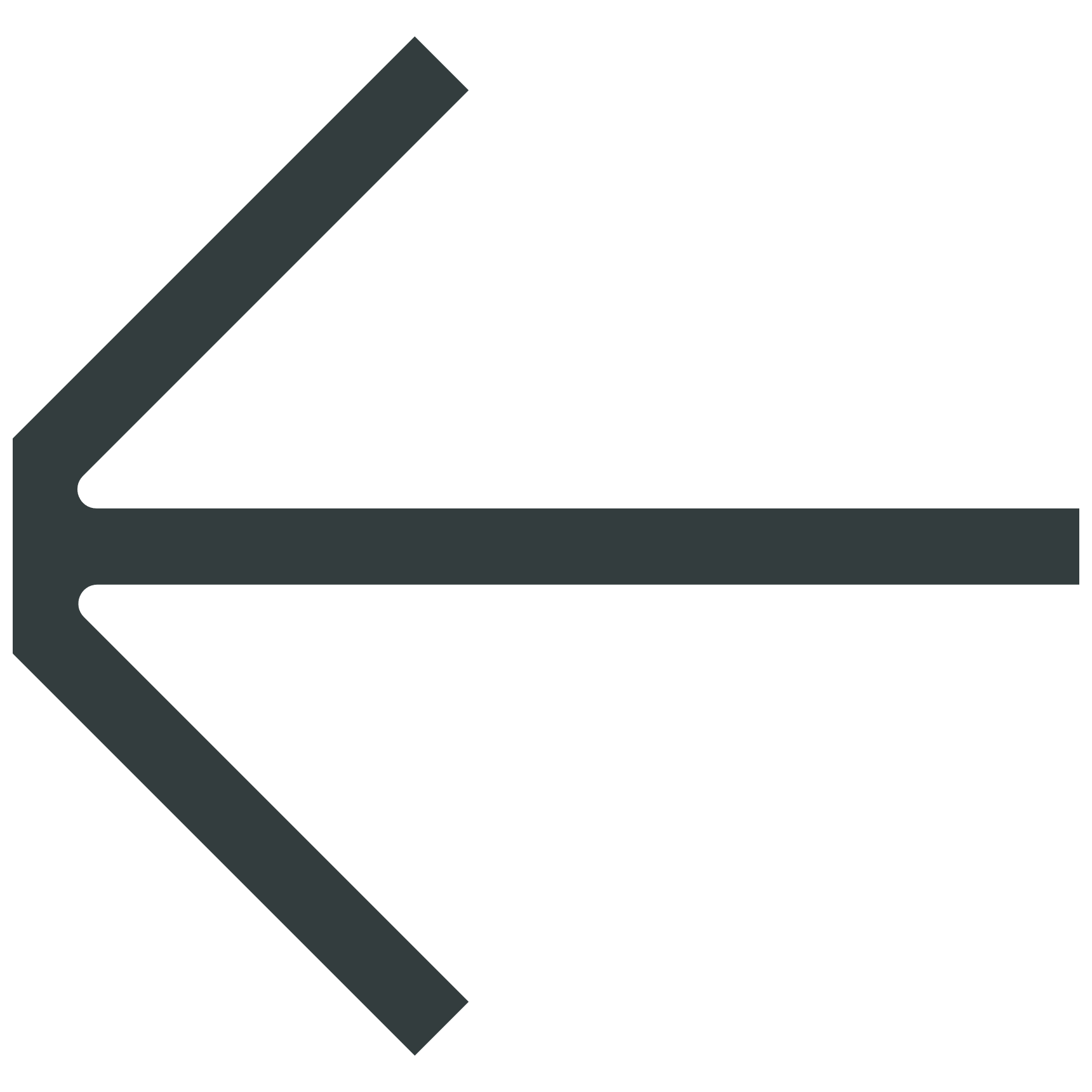 Americas
Page 21
March 2023
Swift Go
Contents
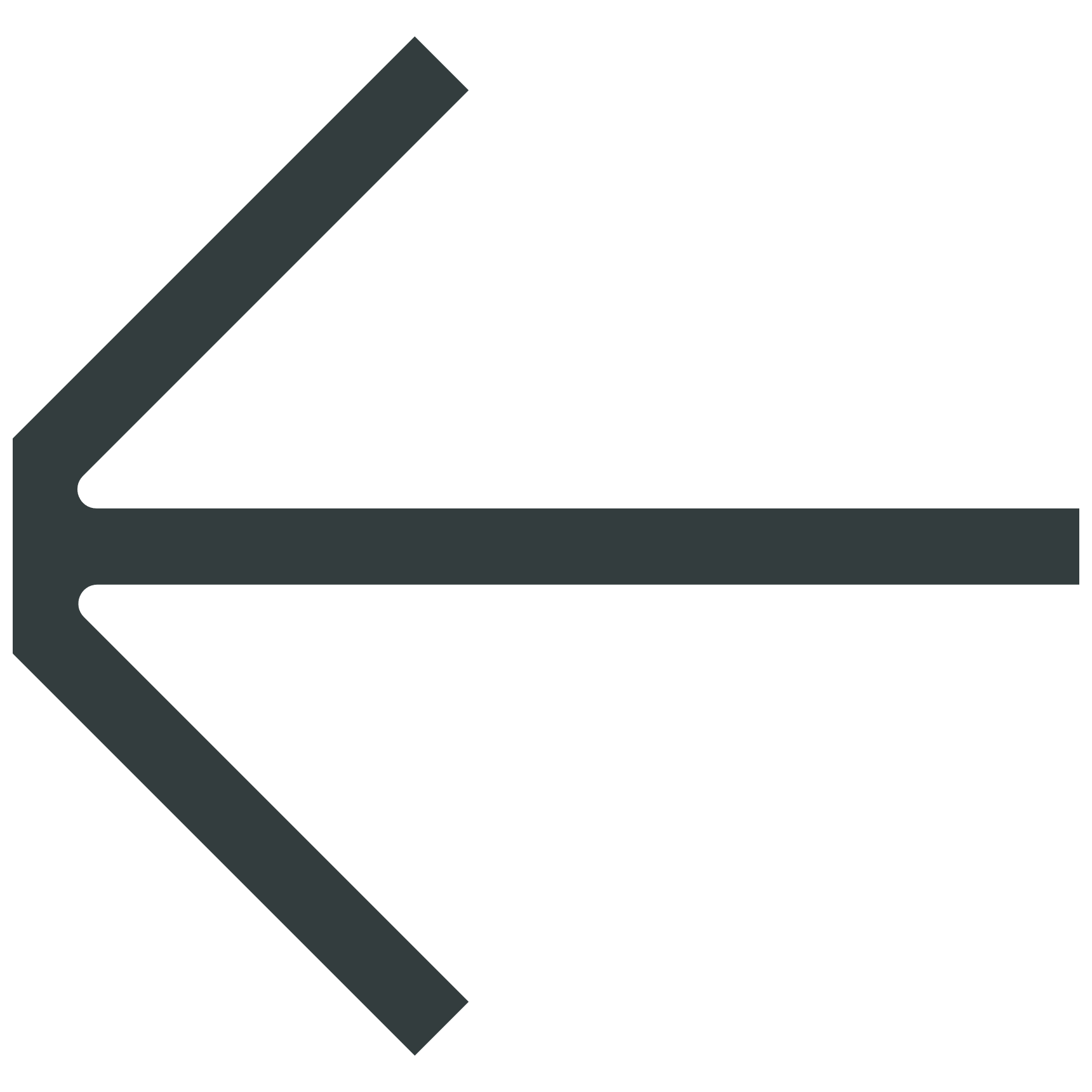 Americas
Page 22
March 2023
Swift Go
Contents
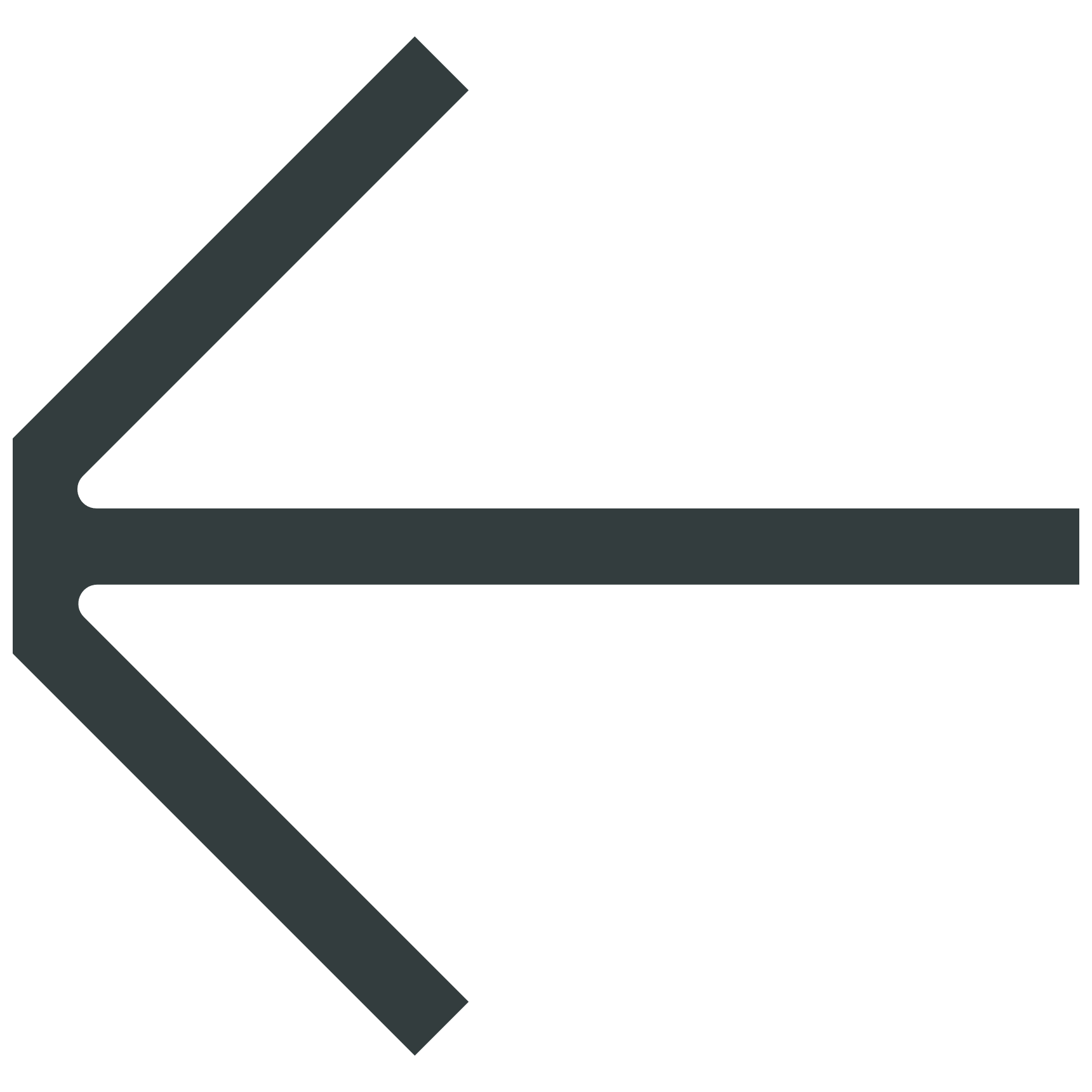 Asia Pacific
Page 23
March 2023
Australia 	24
Cambodia 	24
China 	24
Cook Islands 	33
Hong Kong	33
India	33
Indonesia	34
Japan	35
Republic of Korea	37
Lao	38
Malaysia 	39
Myanmar 	39
Papua New Guinea	40
Philippines 	40
Singapore	41
Taiwan	41
Thailand	42
Timor-Leste	42
Vietnam	42
Swift Go
Contents
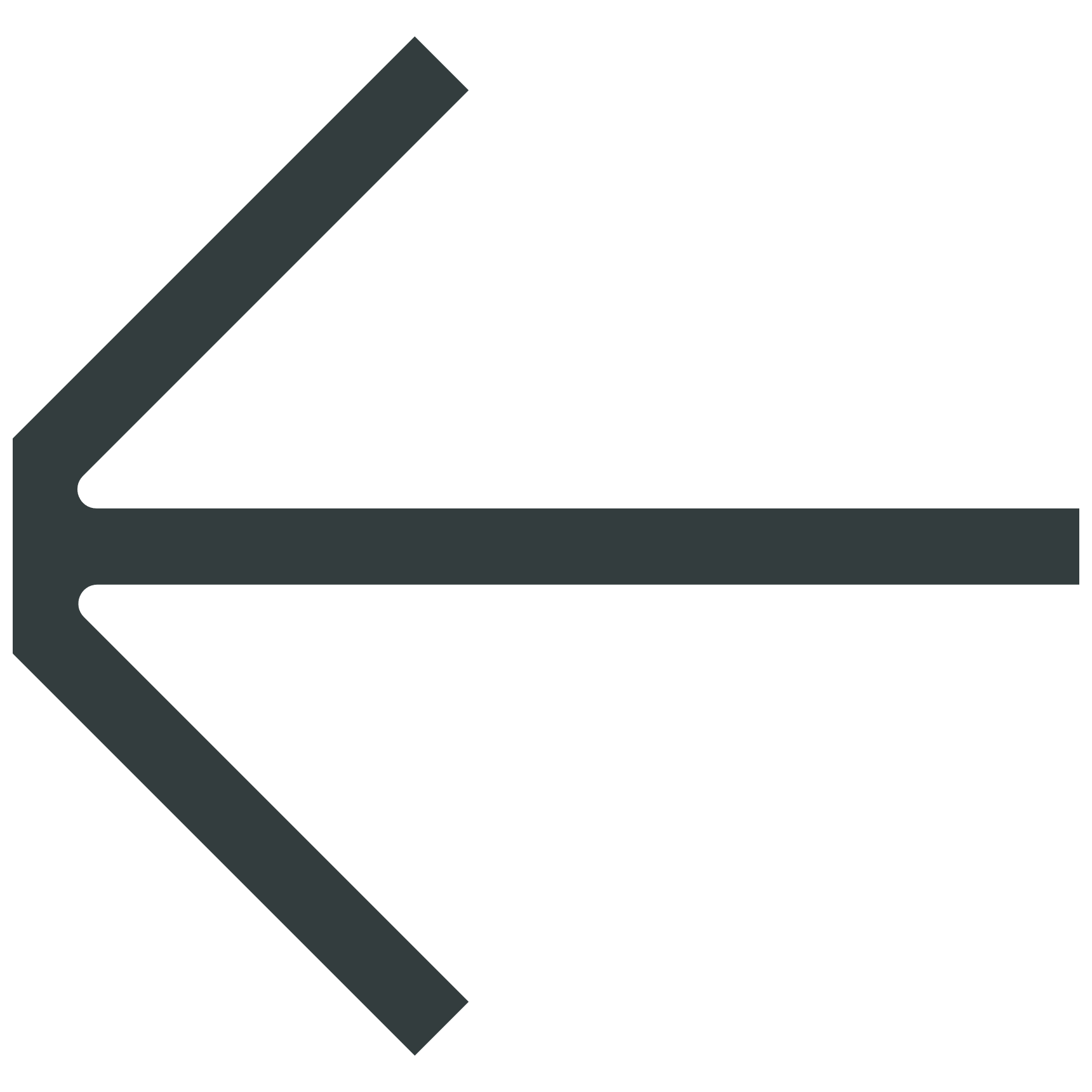 Asia Pacific
Page 24
March 2023
Swift Go
Contents
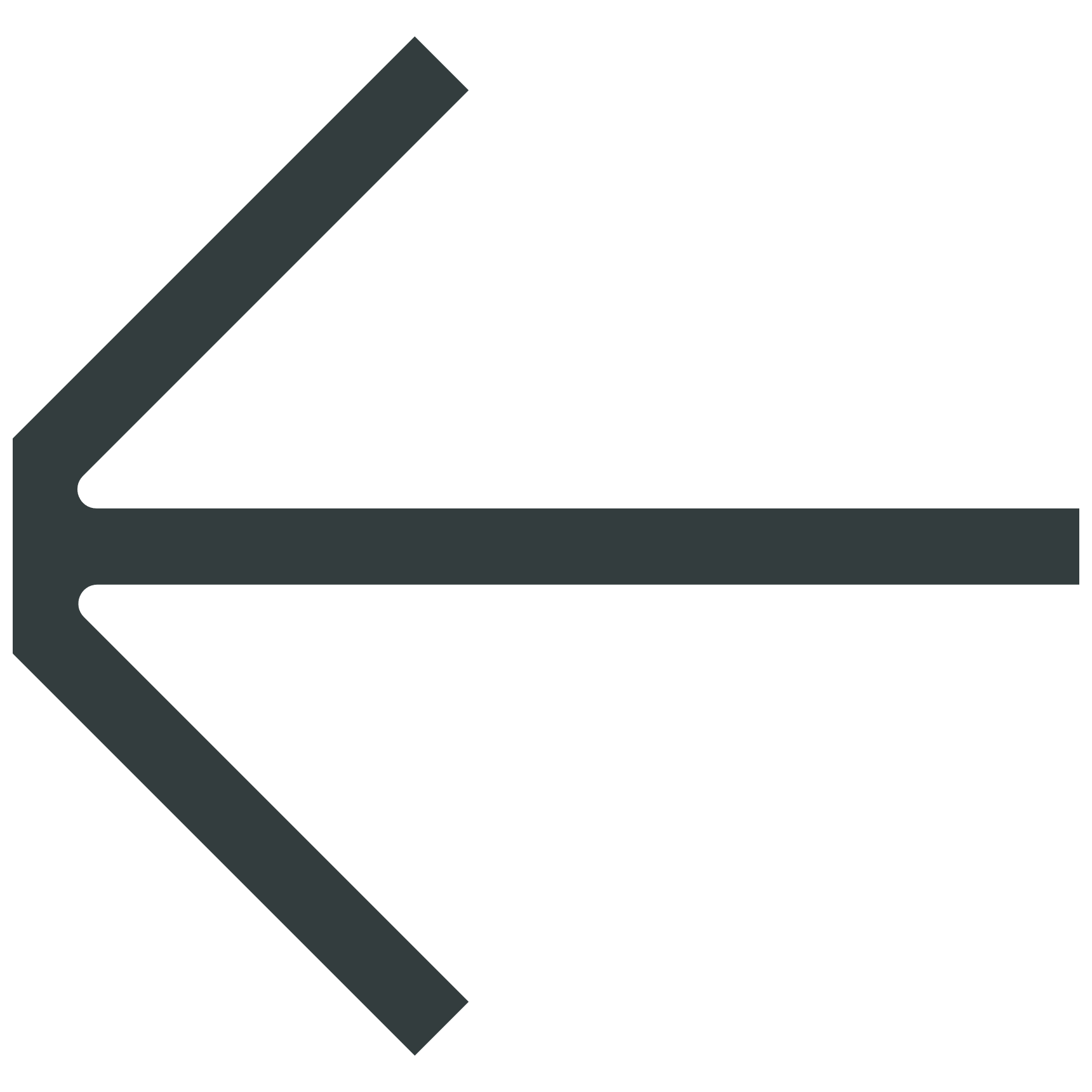 Asia Pacific
Page 25
March 2023
Swift Go
Contents
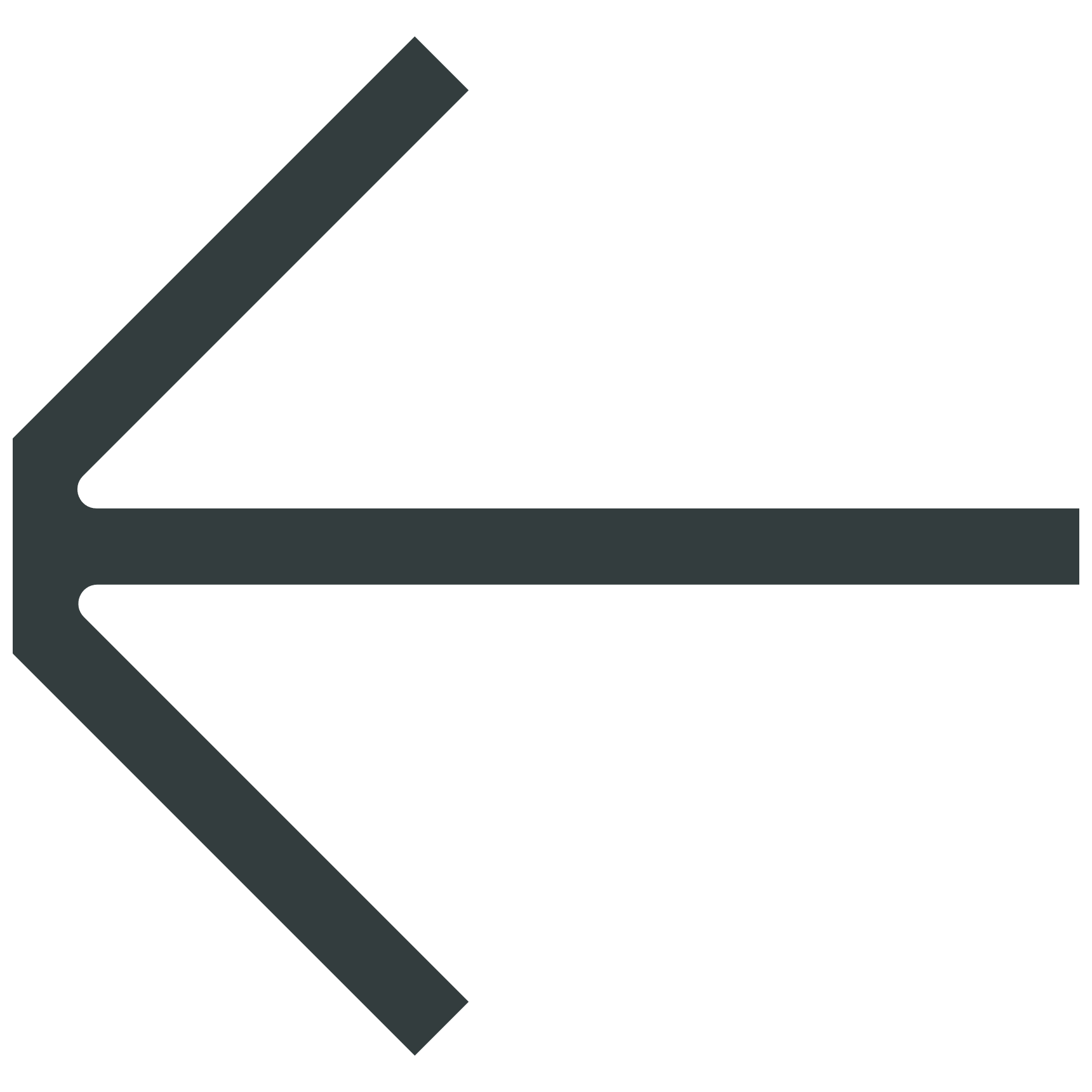 Asia Pacific
Page 26
March 2023
Swift Go
Contents
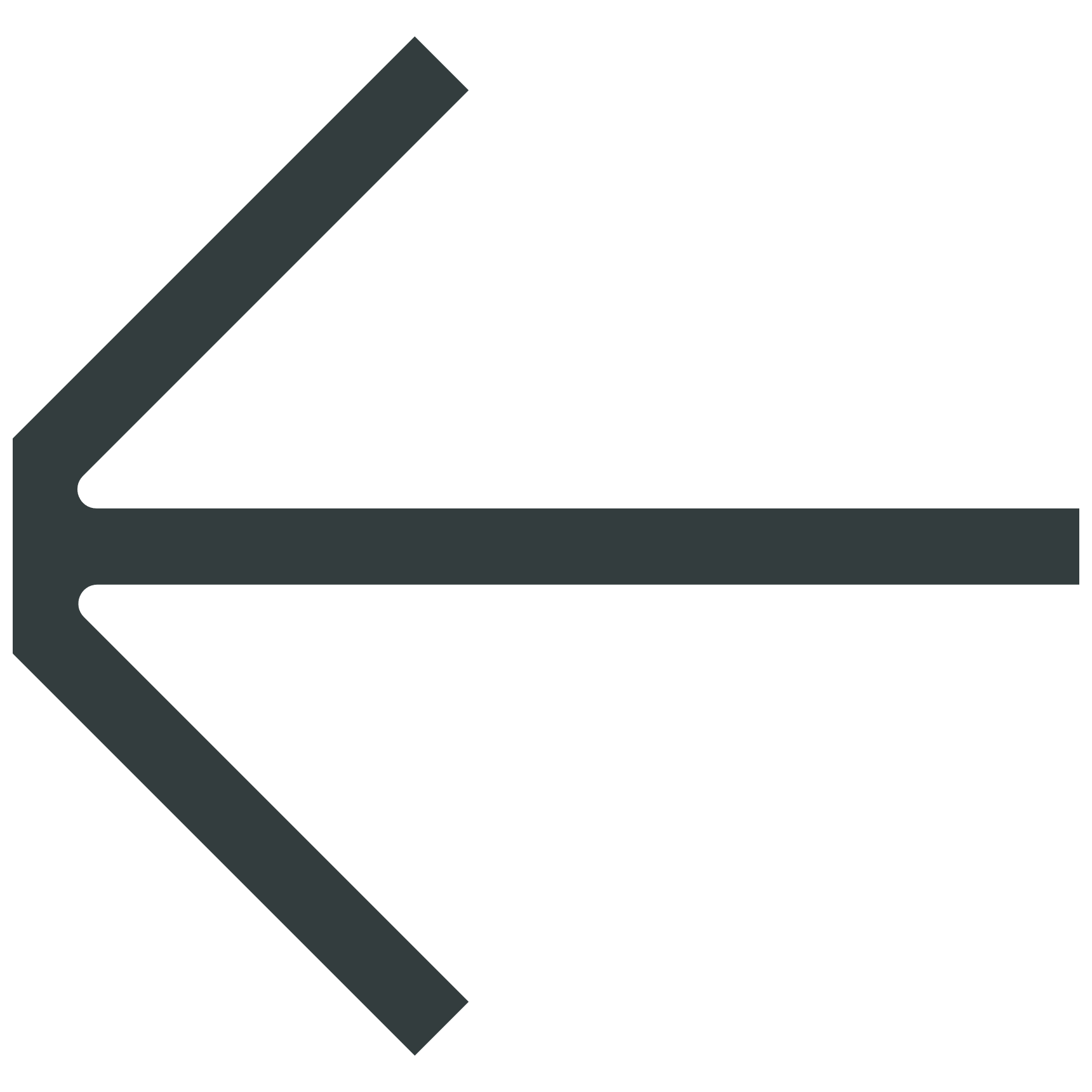 Asia Pacific
Page 27
March 2023
Swift Go
Contents
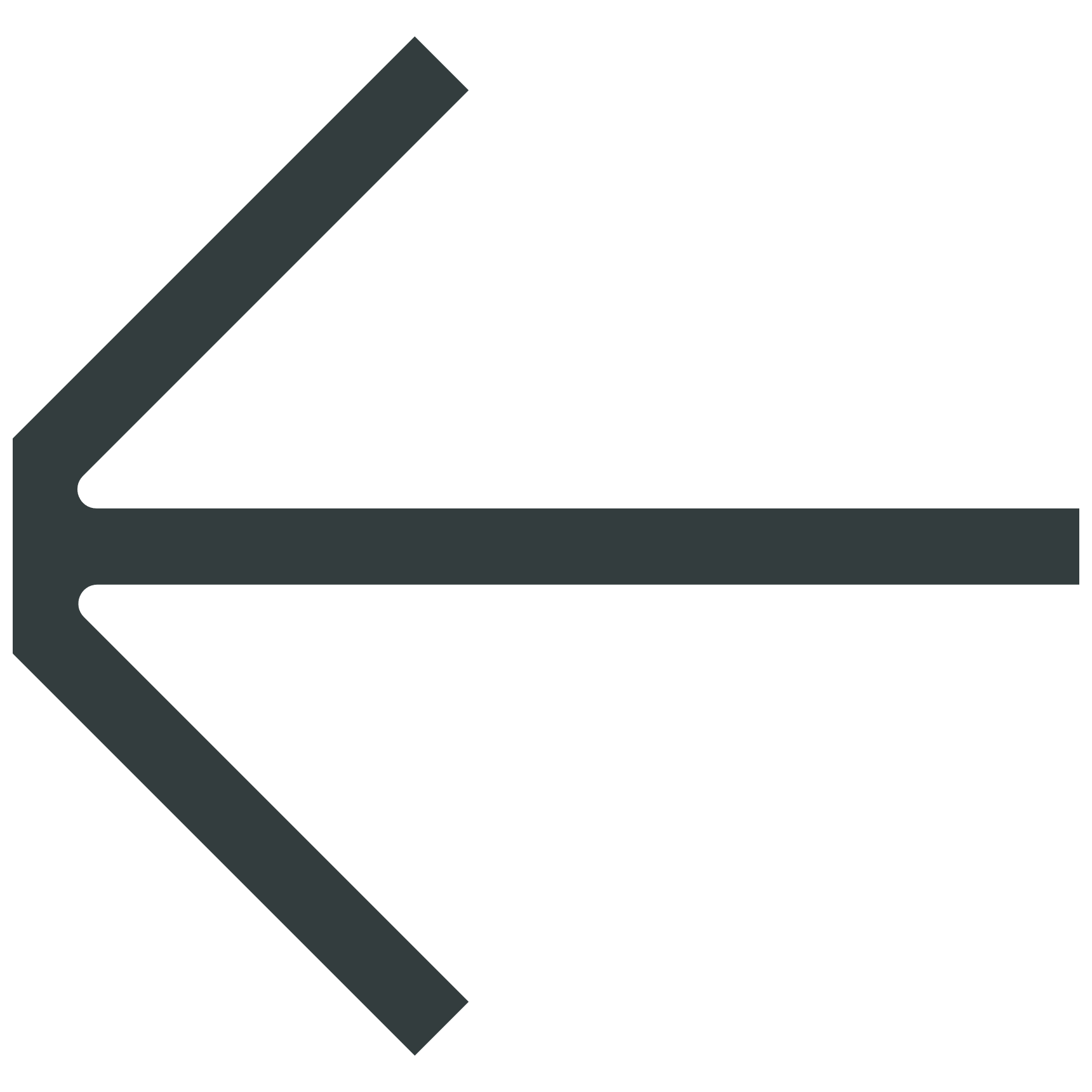 Asia Pacific
Page 28
March 2023
Swift Go
Contents
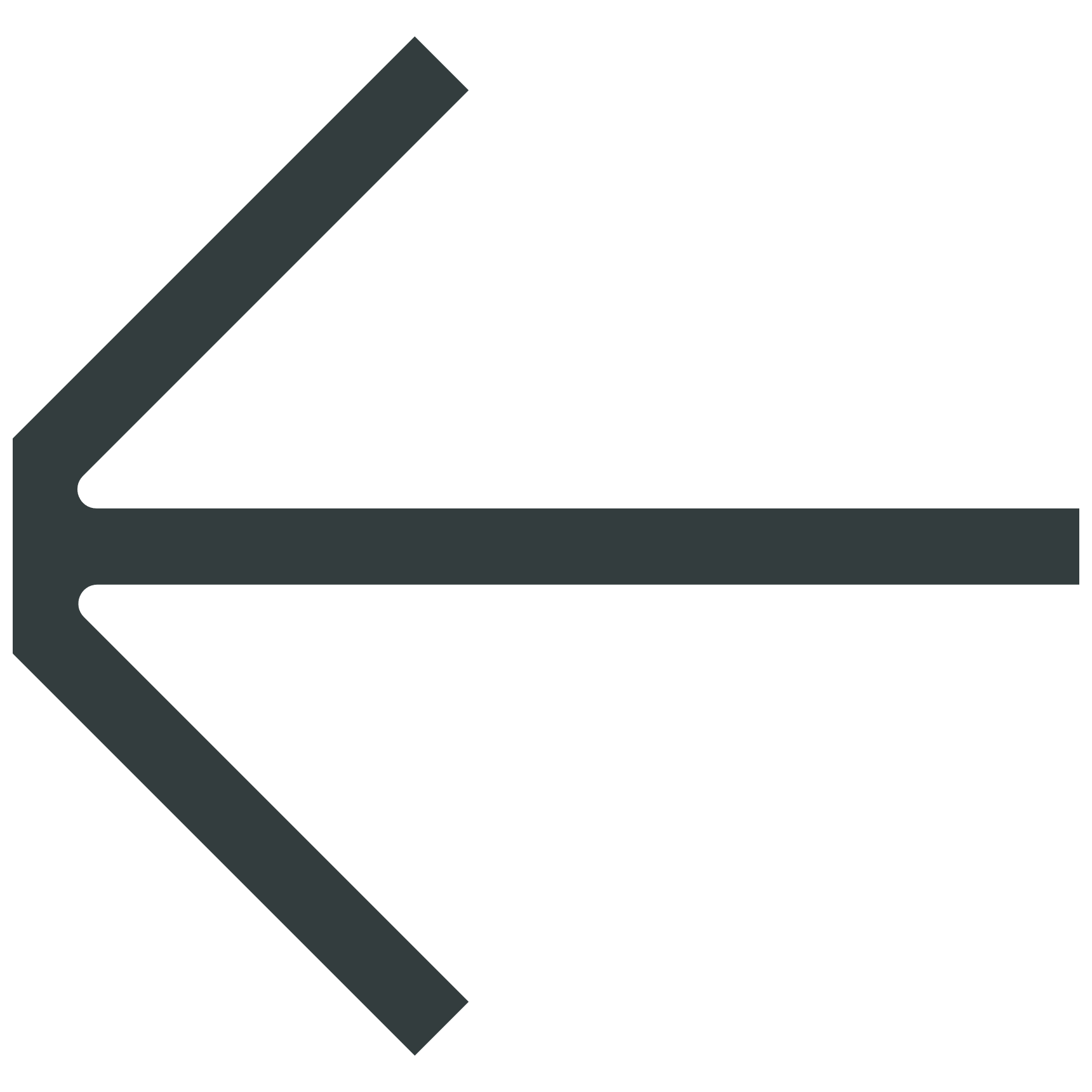 Asia Pacific
Page 29
March 2023
Swift Go
Contents
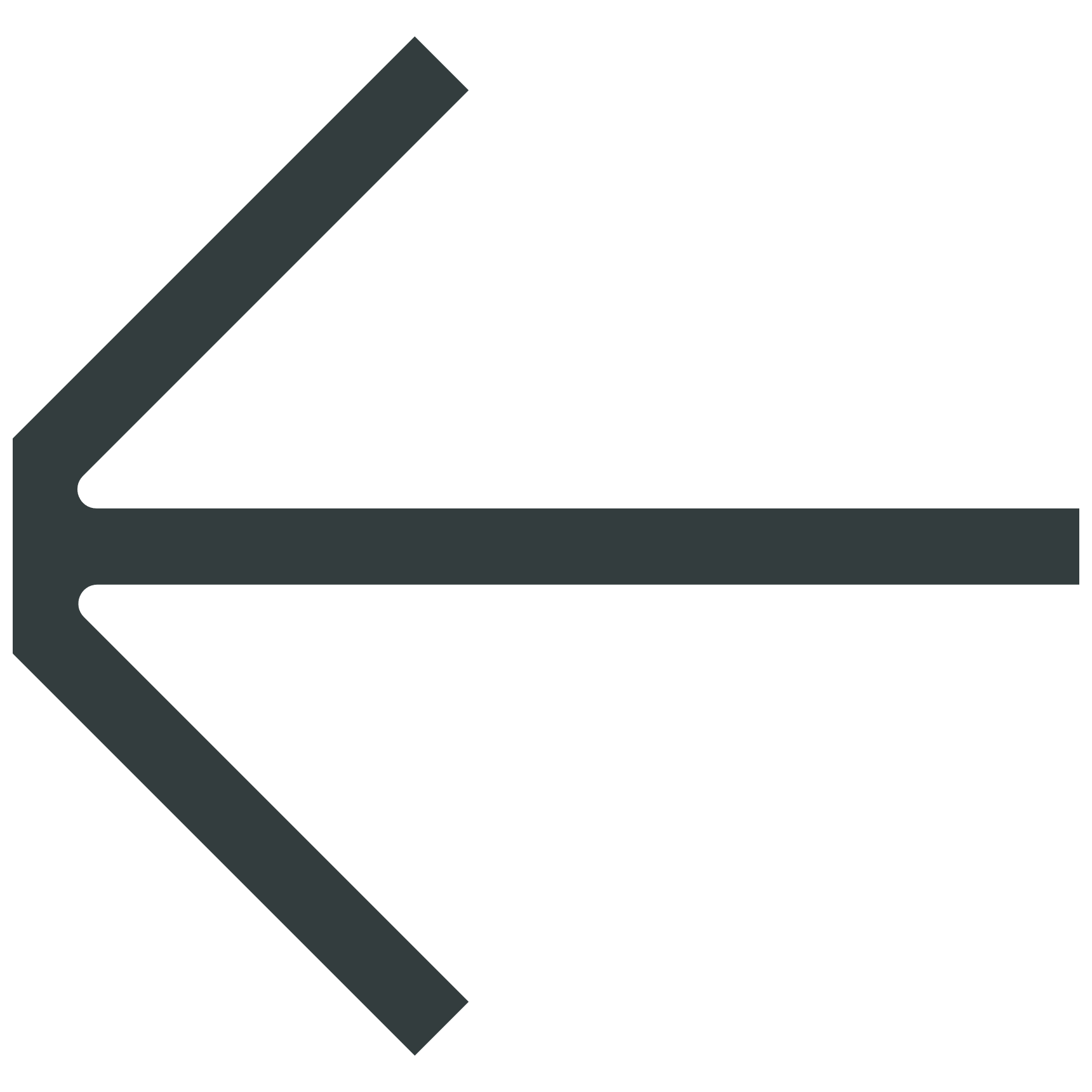 Asia Pacific
Page 30
March 2023
Swift Go
Contents
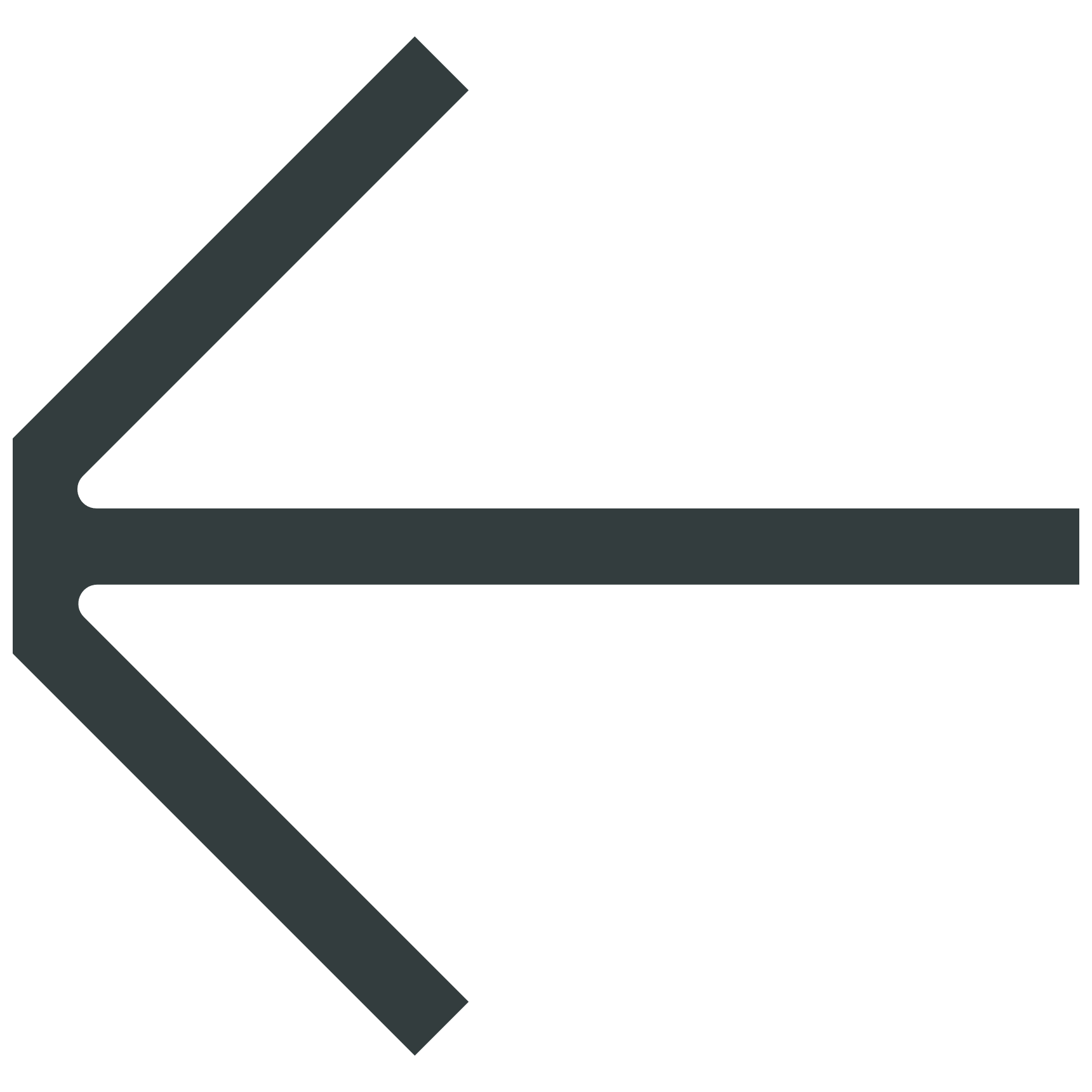 Asia Pacific
Page 31
March 2023
Swift Go
Contents
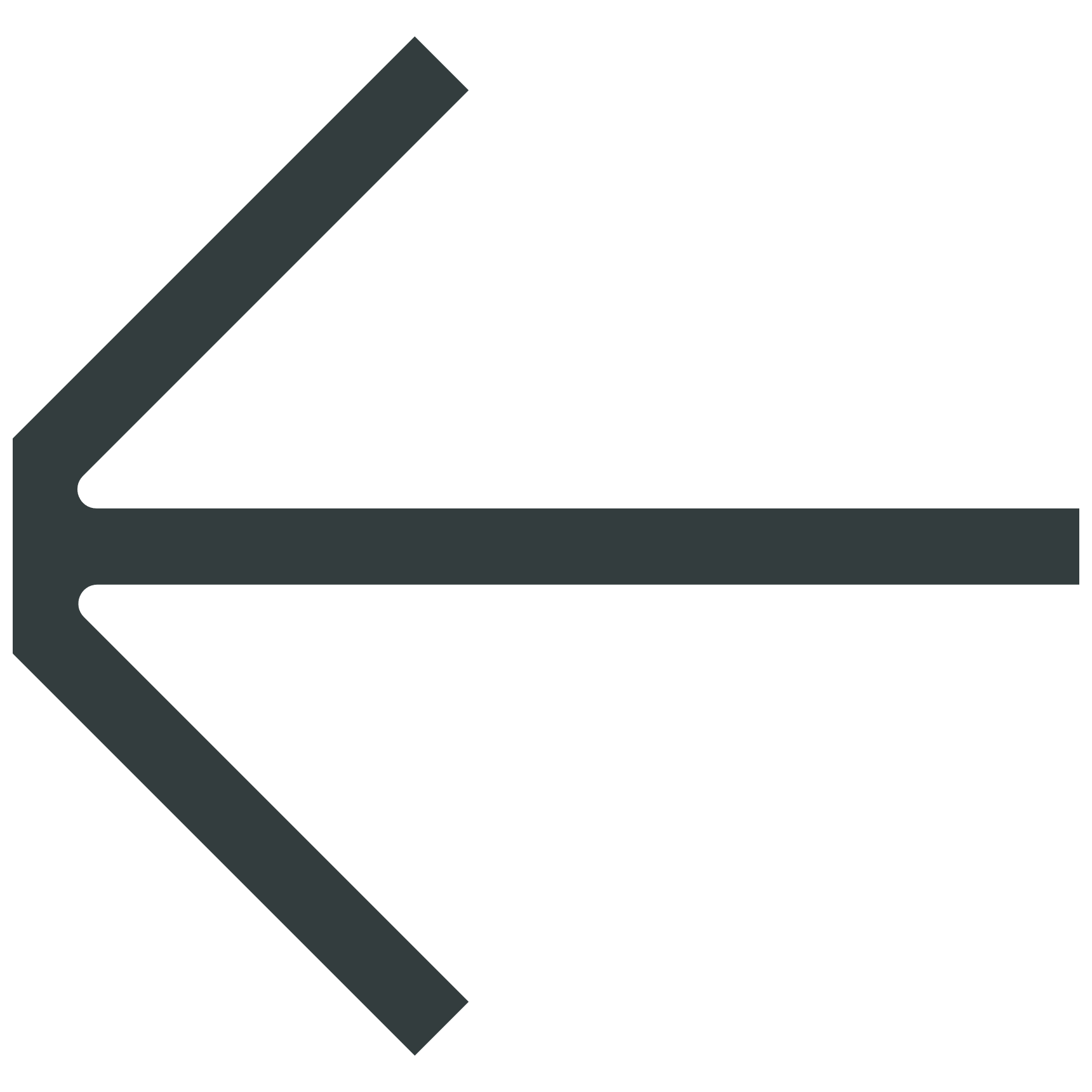 Asia Pacific
Page 32
March 2023
Swift Go
Contents
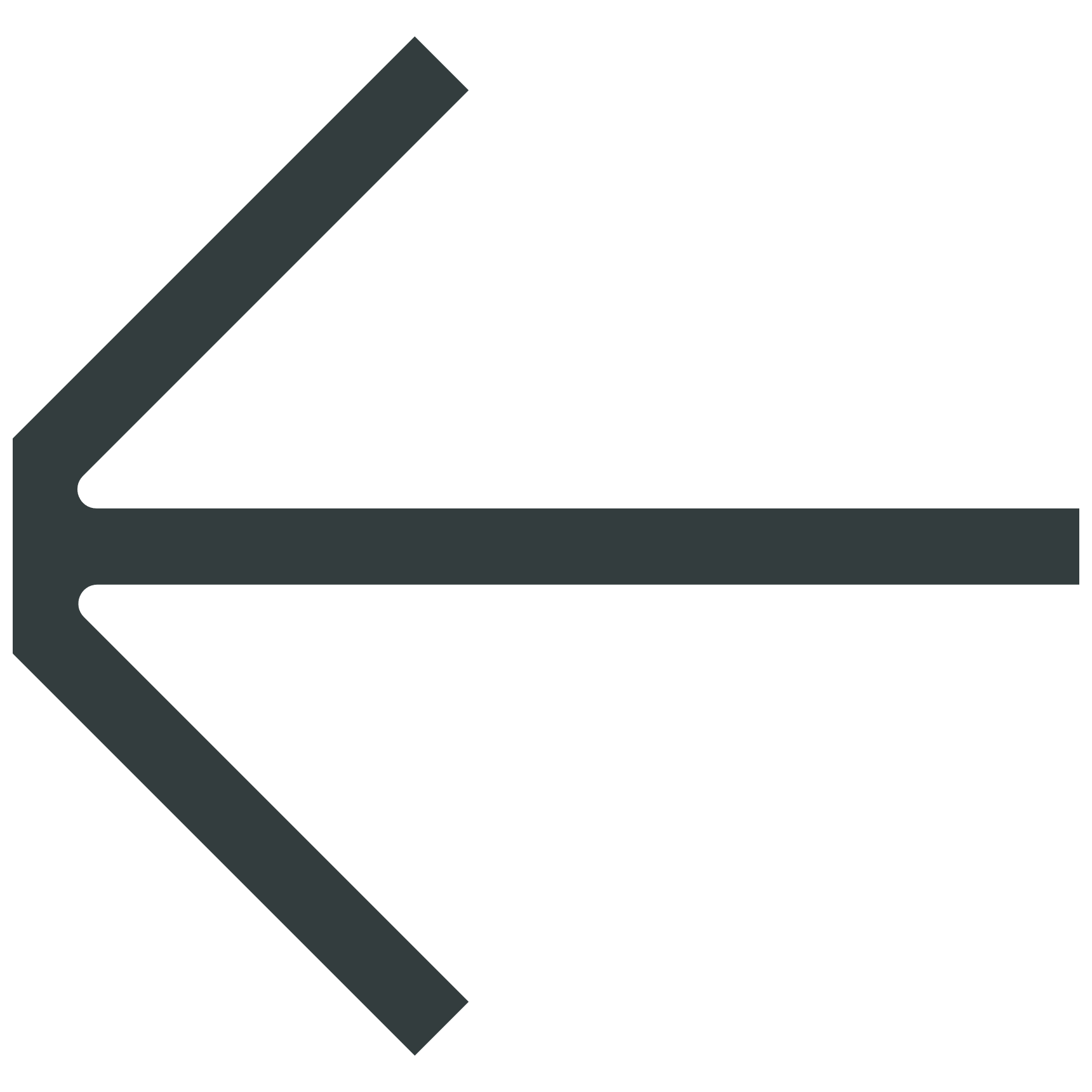 Asia Pacific
Page 33
March 2023
Swift Go
Contents
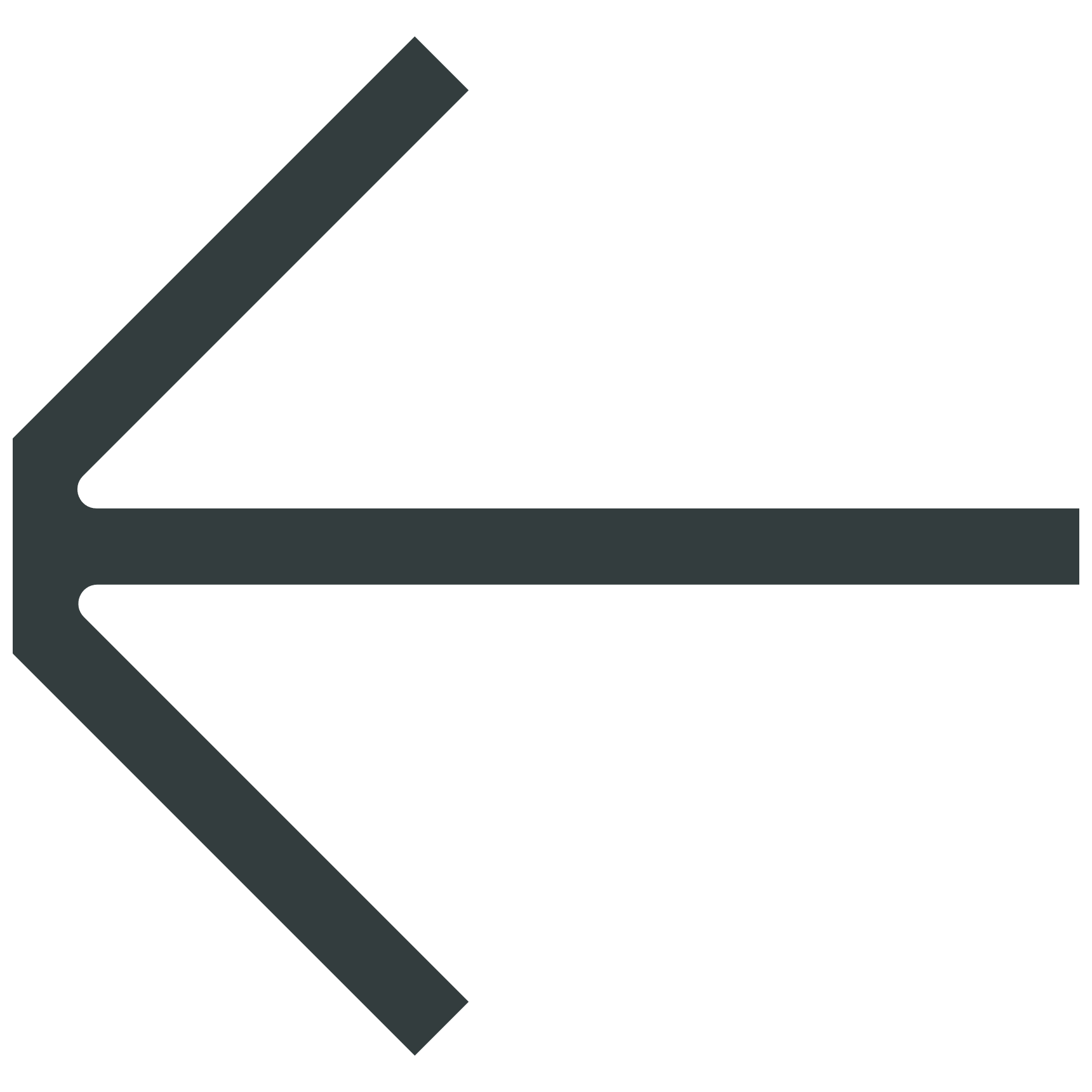 Asia Pacific
Page 34
March 2023
Swift Go
Contents
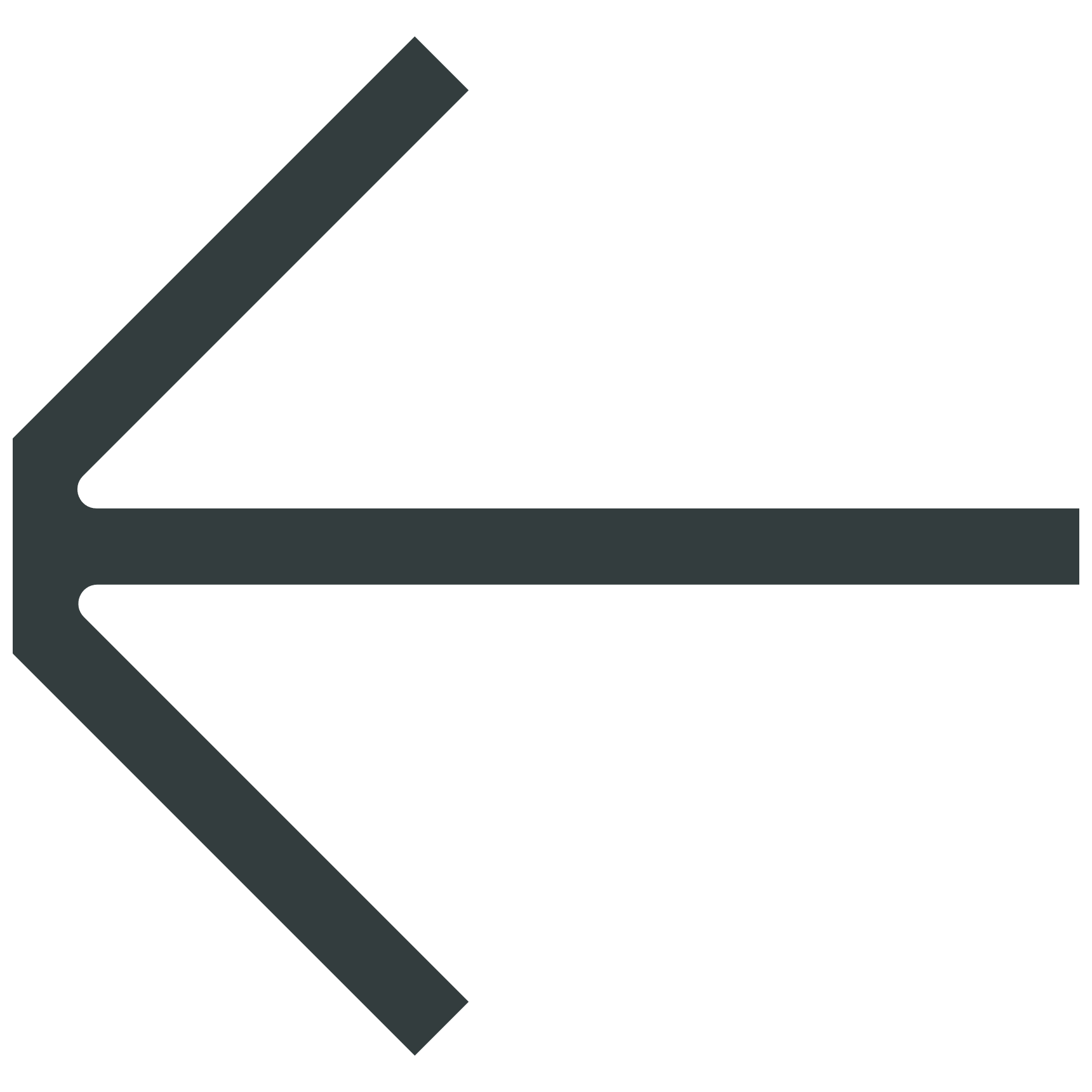 Asia Pacific
Page 35
March 2023
Swift Go
Contents
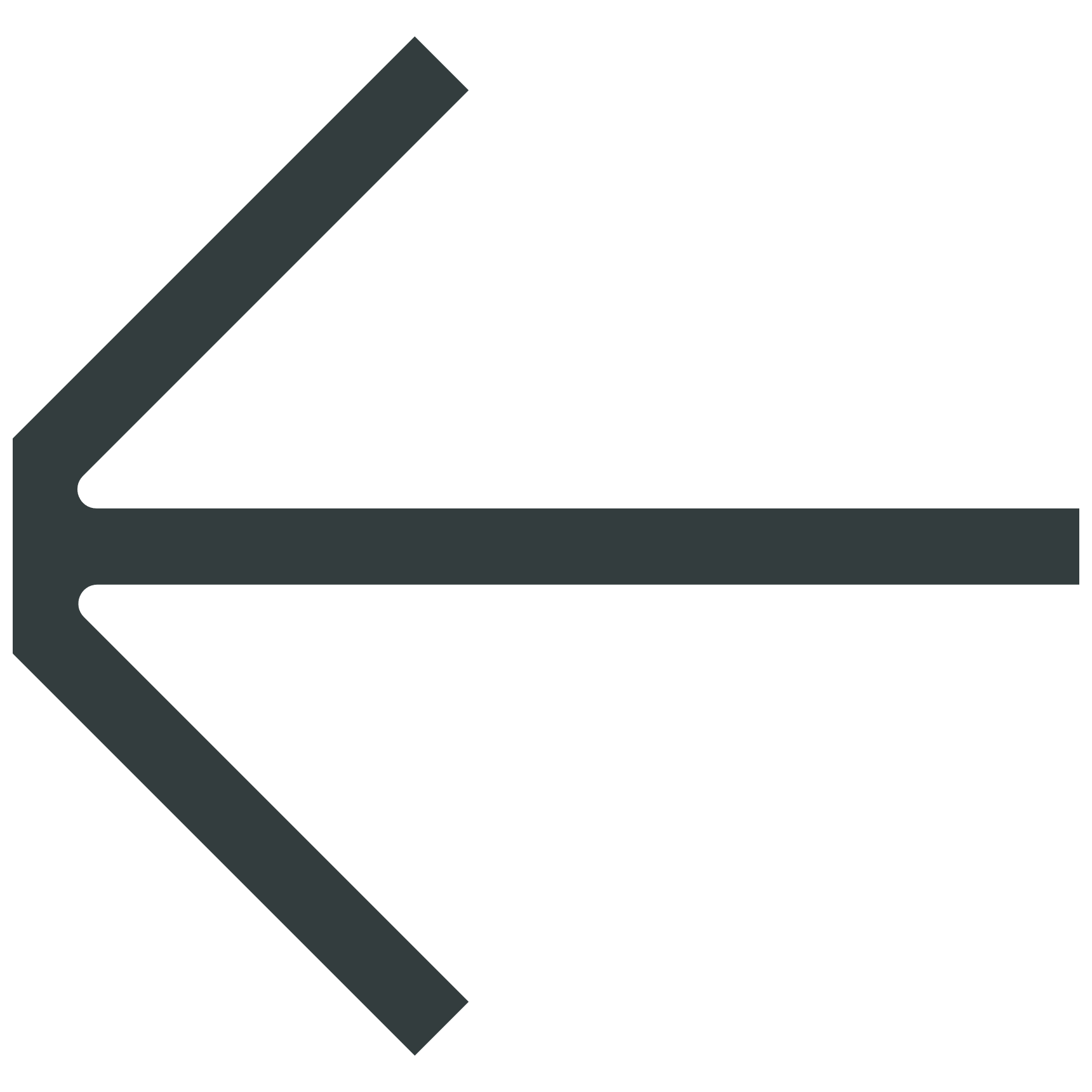 Asia Pacific
Page 36
March 2023
Swift Go
Contents
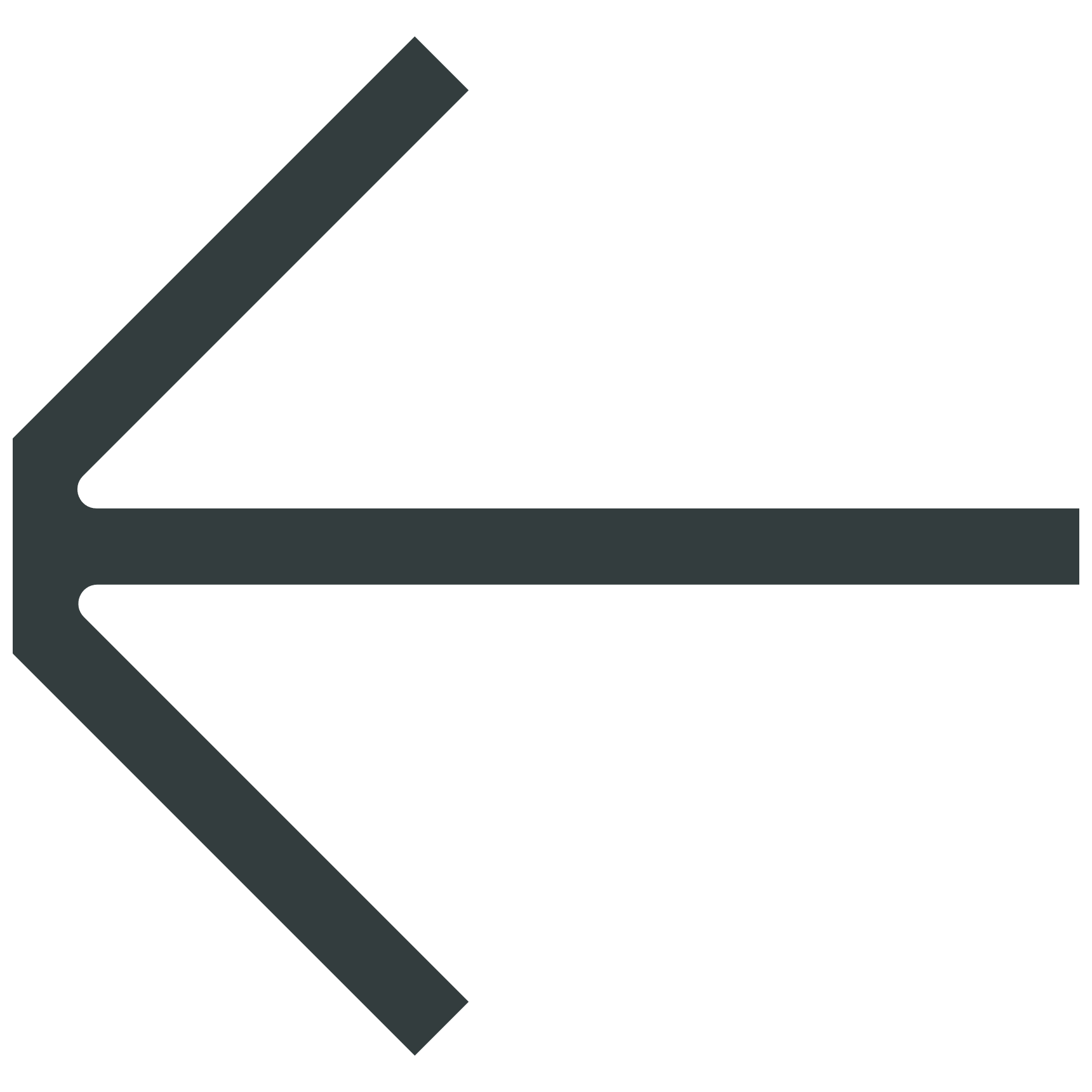 Asia Pacific
Page 37
March 2023
Swift Go
Contents
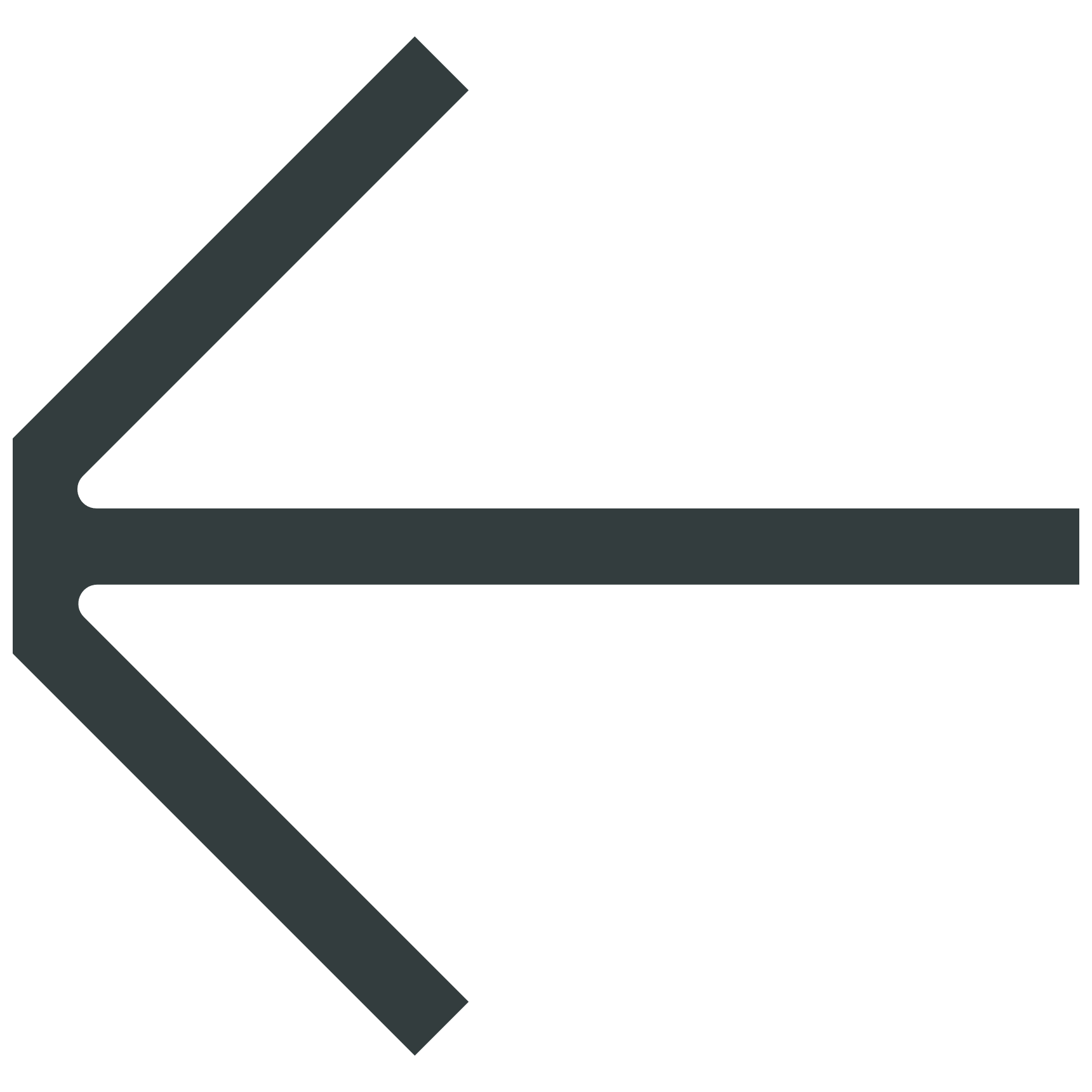 Asia Pacific
Page 38
March 2023
Swift Go
Contents
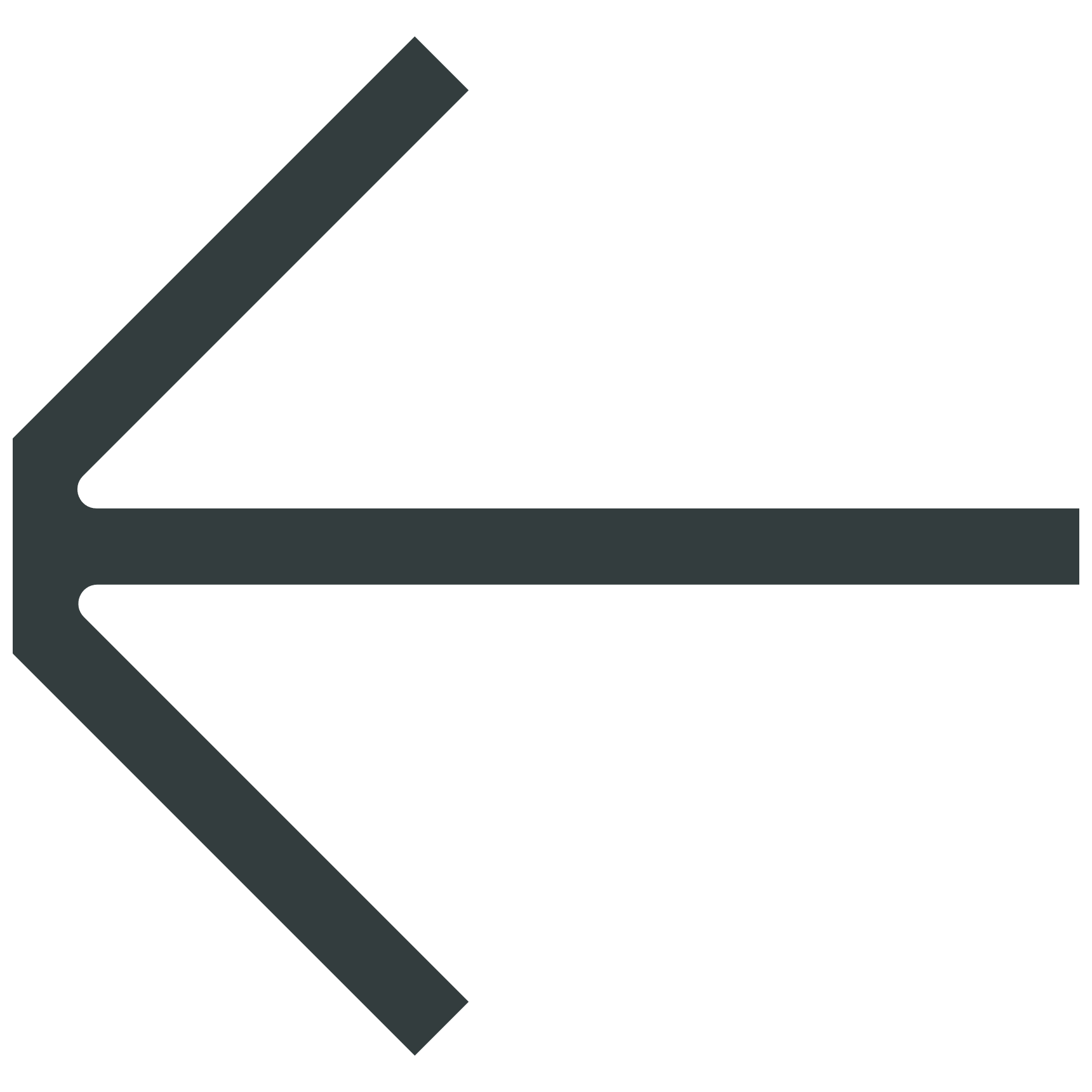 Asia Pacific
Page 39
March 2023
Swift Go
Contents
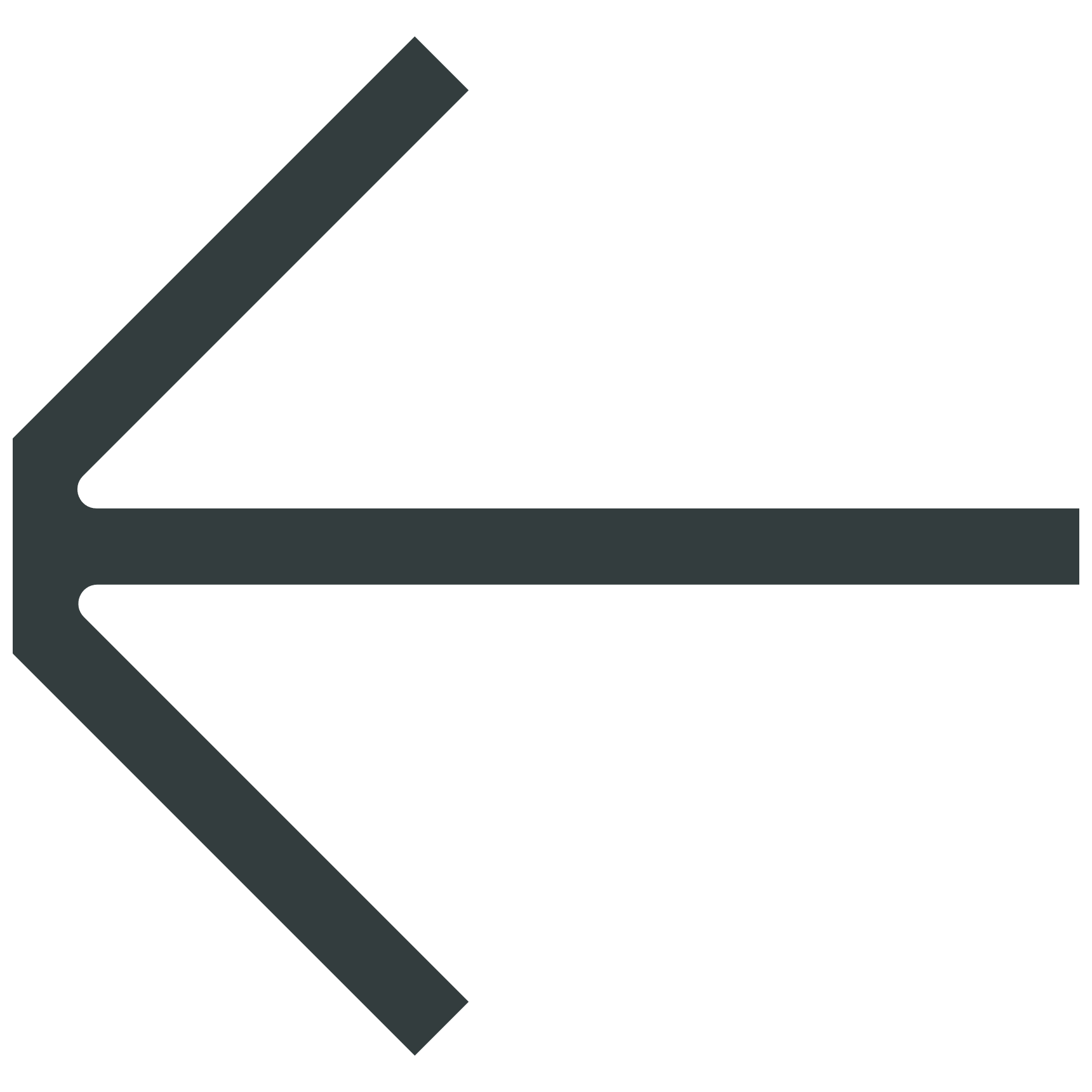 Asia Pacific
Page 40
March 2023
Swift Go
Contents
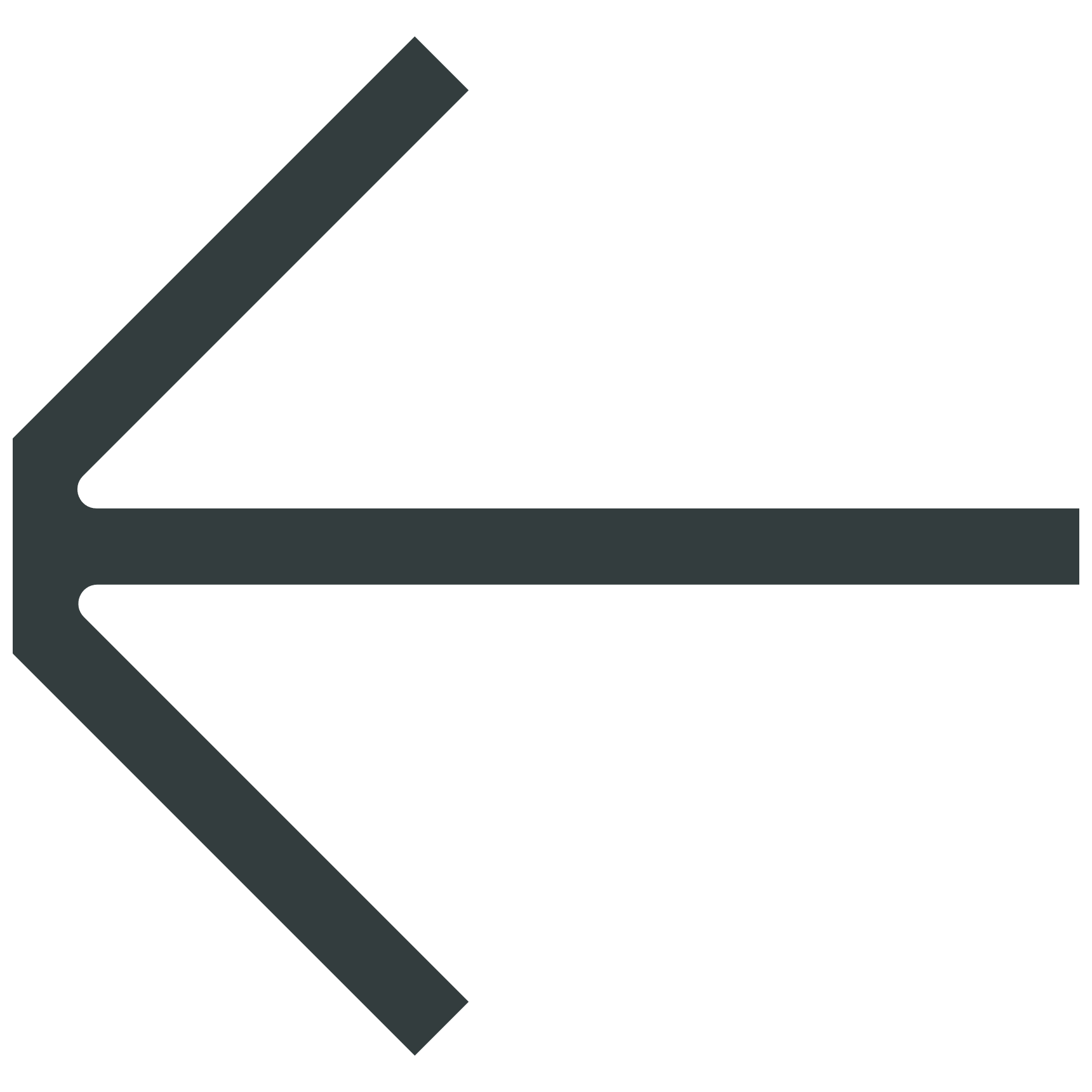 Asia Pacific
Page 41
March 2023
Swift Go
Contents
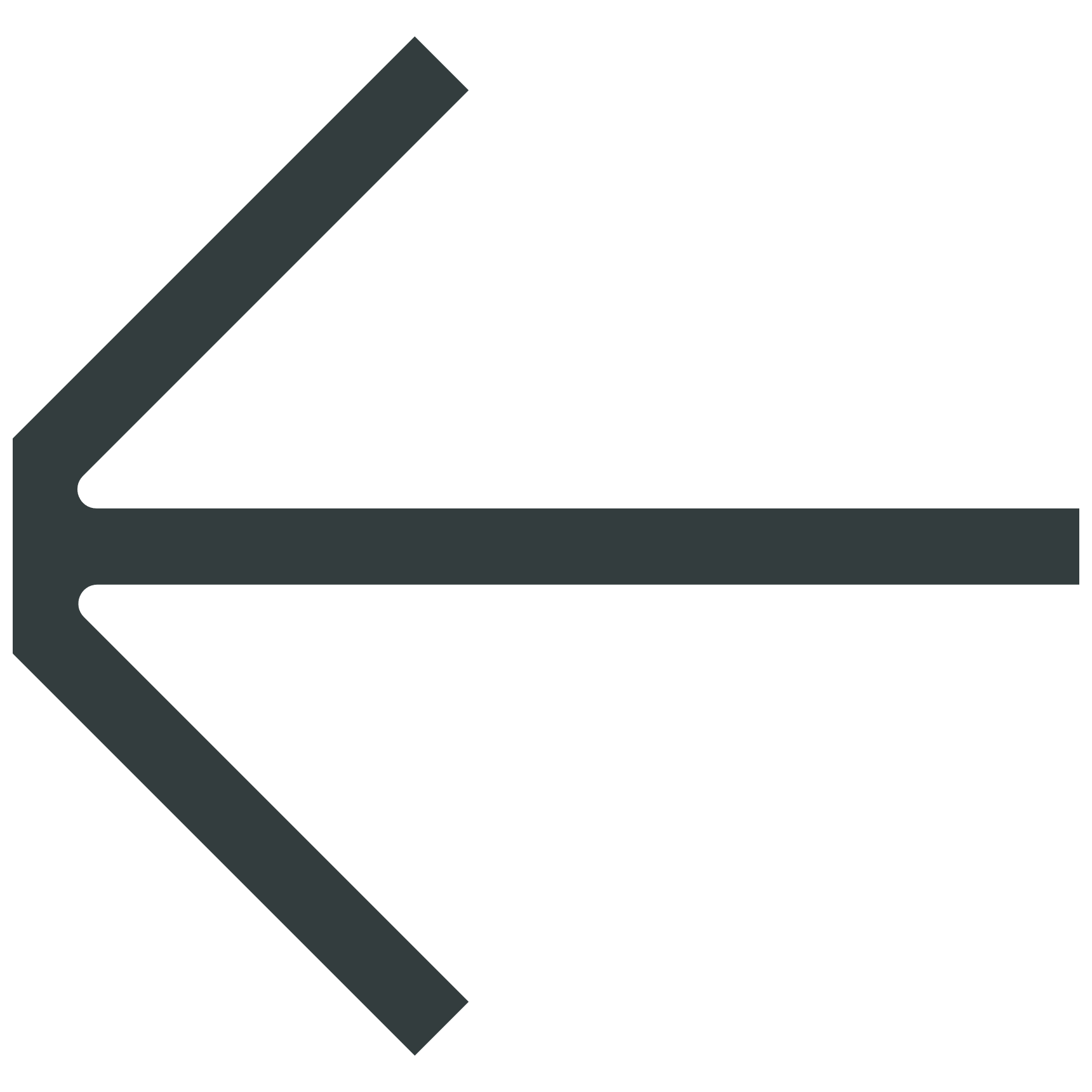 Asia Pacific
Page 42
March 2023
Swift Go
Contents
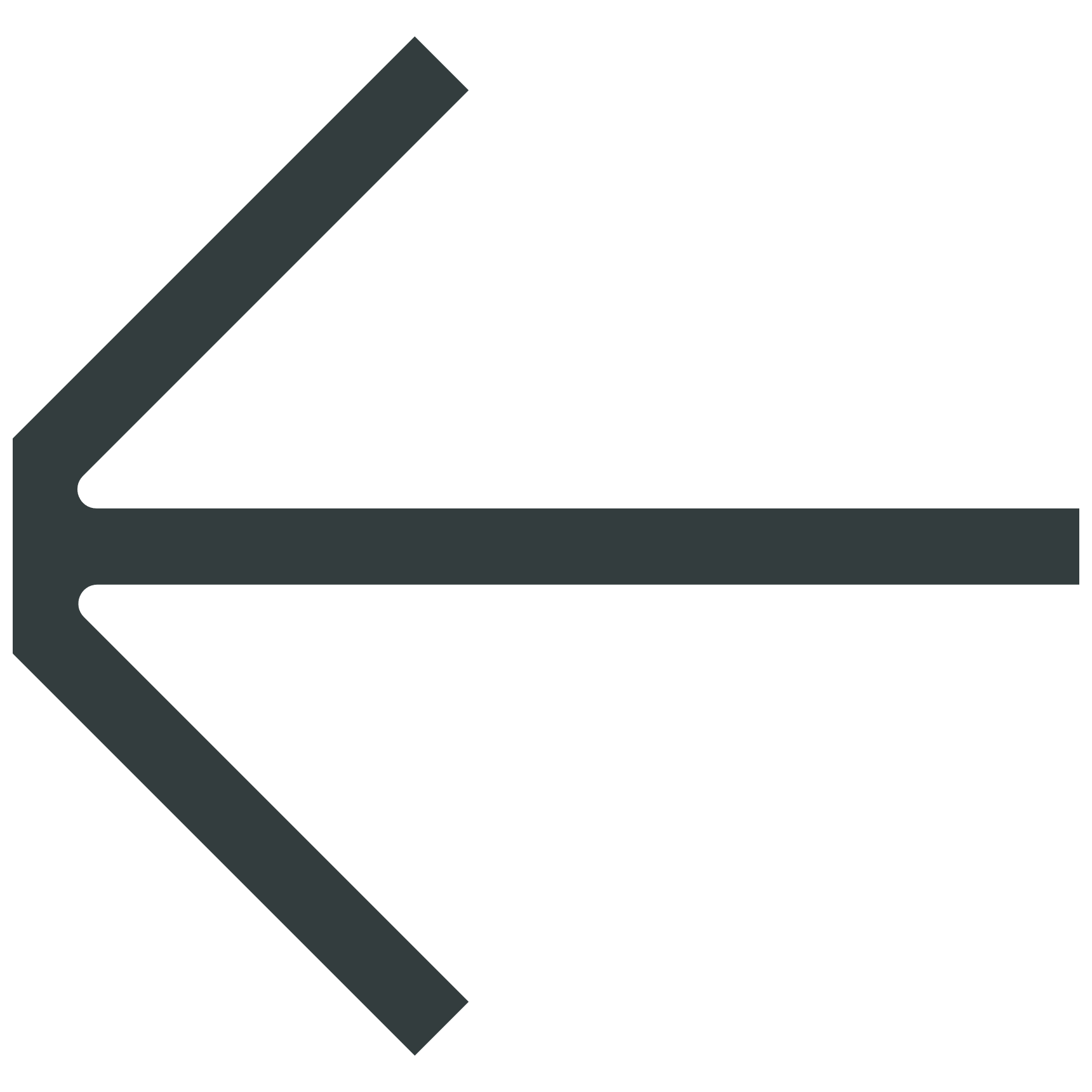 Asia Pacific
Page 43
March 2023
Swift Go
Contents
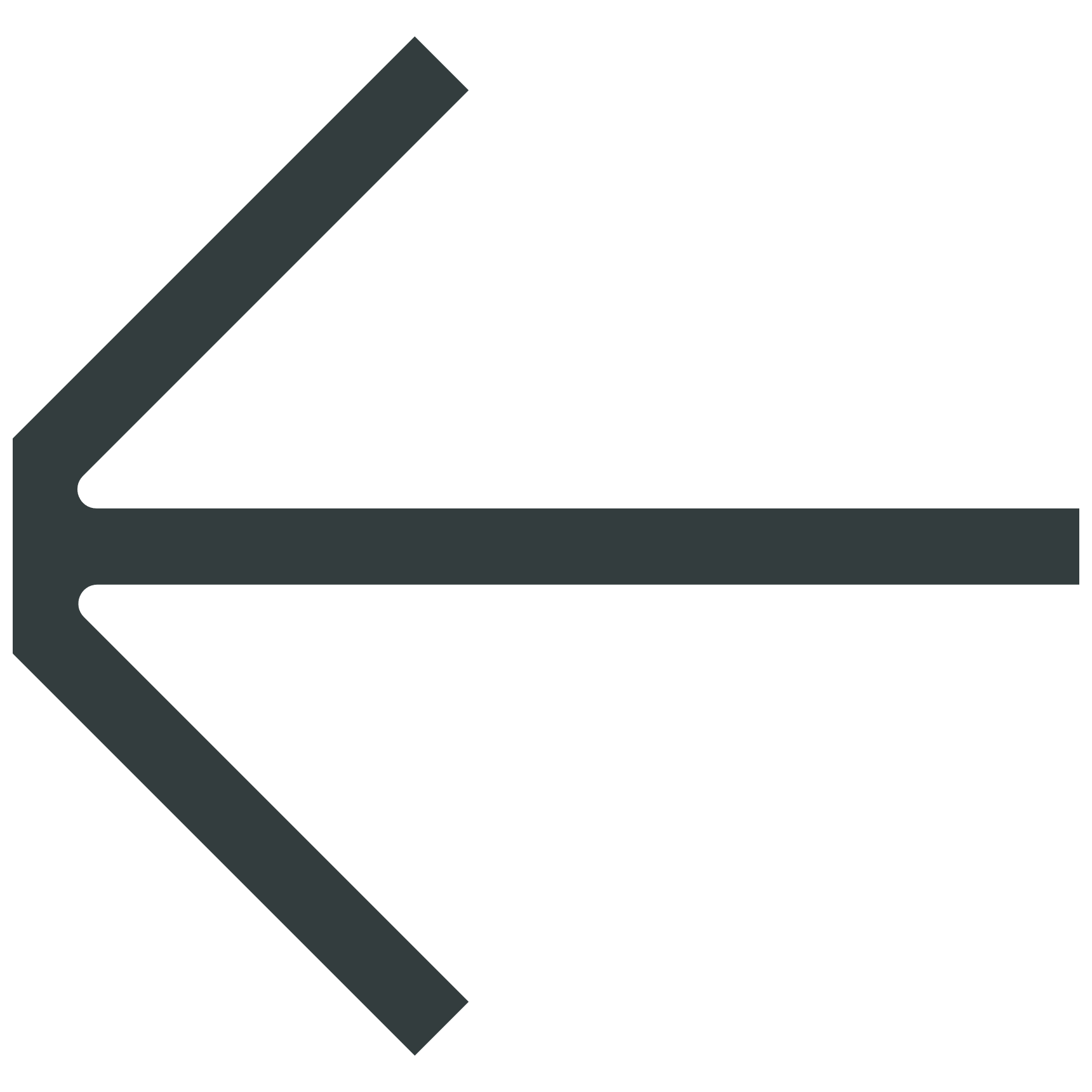 Asia Pacific
Page 44
March 2023
Swift Go
Contents
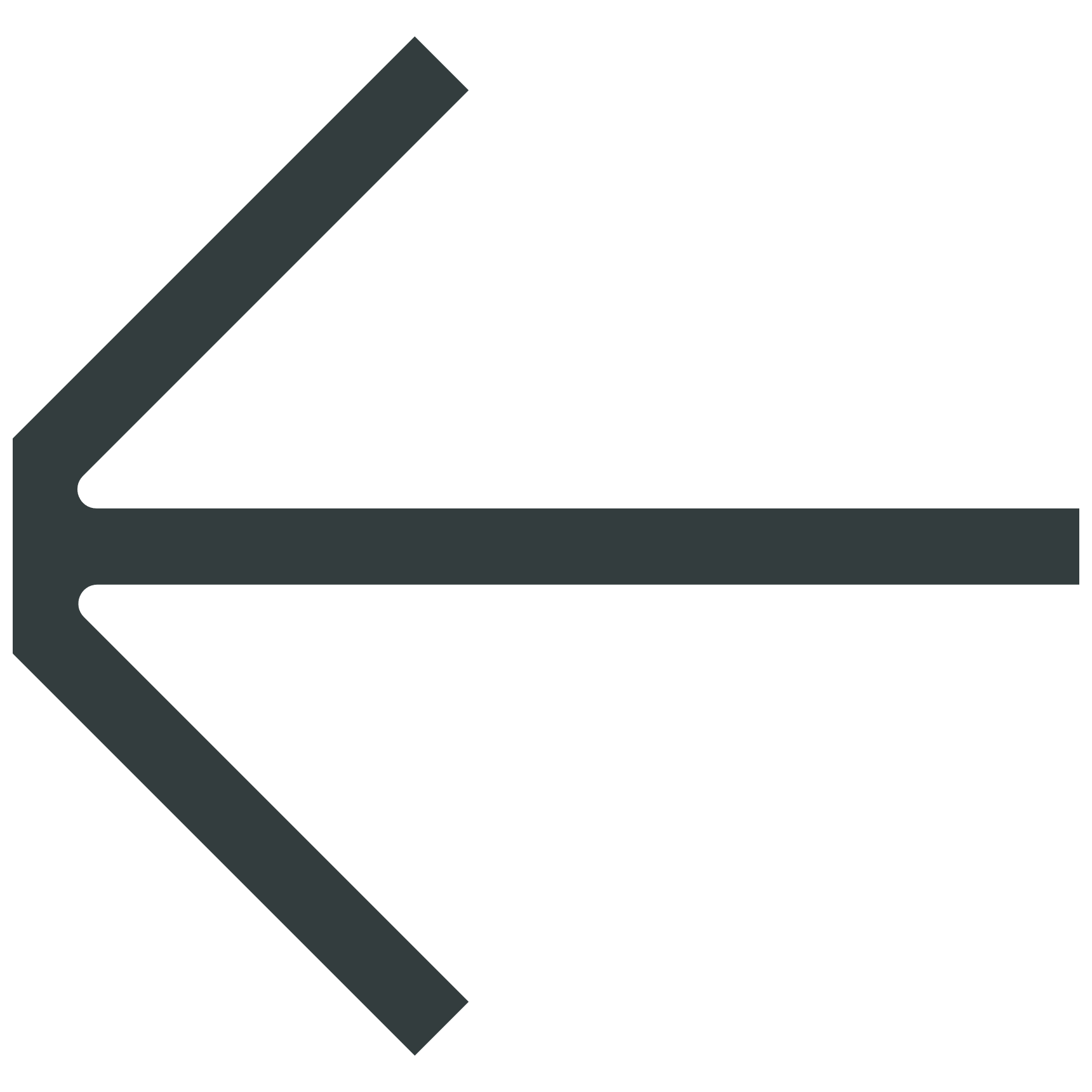 Europe
Page 45
March 2023
Albania 	46
Andorra	46
Armenia	46
Azerbaijan 	47
Belgium 	47
Bosnia and Herzegovina	47
Bulgaria	48
Croatia	48
Cyprus	48
Czechia	49
Denmark 	49
Finland	49
France	49
Georgia	50
Germany	50
Gibraltar	50
Greece	51
Guernsey C.I.	51
Iceland	51
Italy	51
Kazakhstan	53
Republic of Kosovo	53
Kyrgyzstan	54
Liechtenstein	54
Luxembourg 	54
Malta	54
Republic of Moldova	55
Monaco	55
Mongolia	55
Montenegro	55
Netherlands	56
Republic of North Macedonia 	56
Norway	56
Poland	57
Portugal	57
Republic of Serbia	57
Romania	57
Russian Federation	58
San Marino 	59
Slovakia	59
Slovenia	59
Spain	60
Sweden	61
Switzerland	61
Tajikistan	62
Turkmenistan	64
Ukraine	64
United Kingdom	64
Uzbekistan	66
Swift Go
Contents
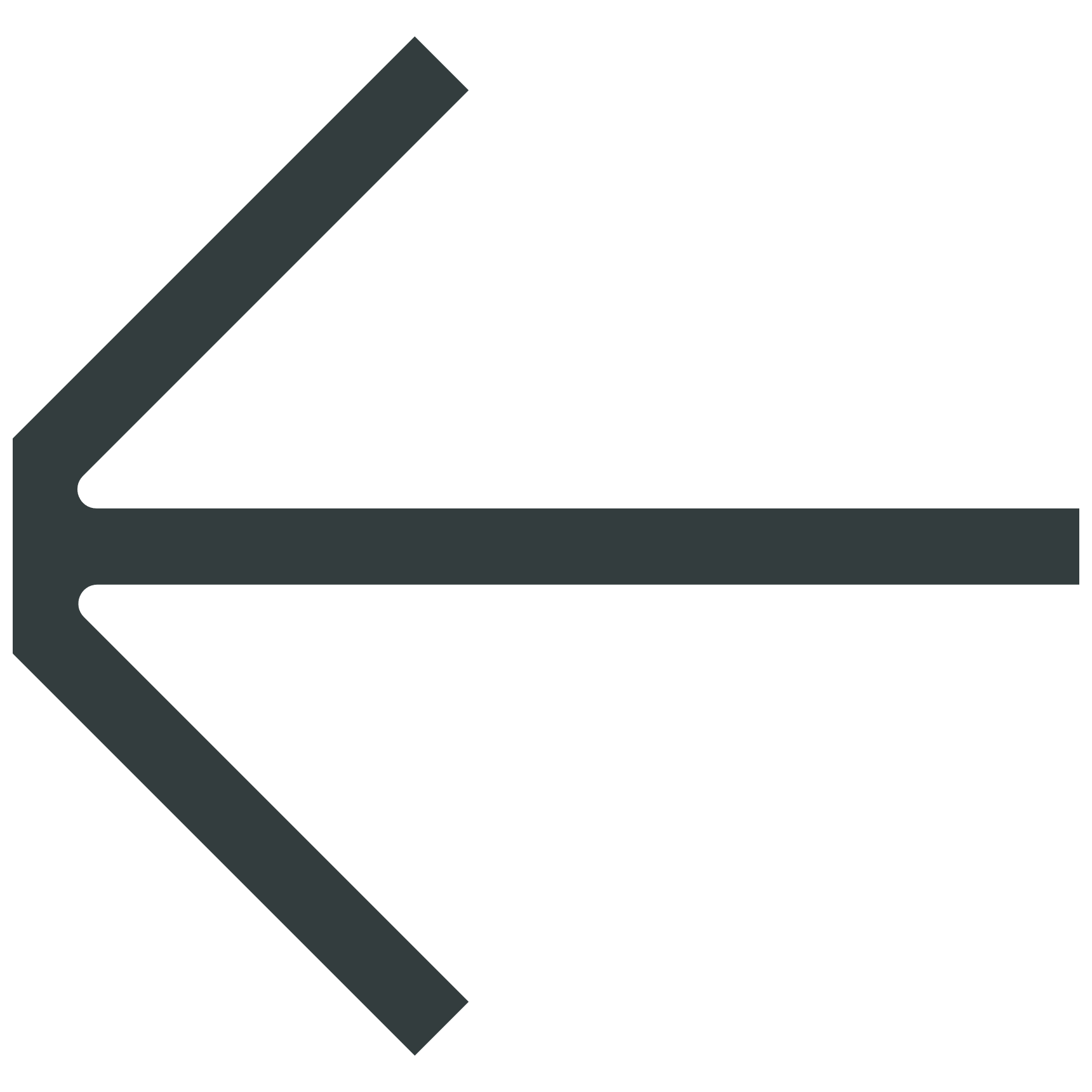 Europe
Page 46
March 2023
Swift Go
Contents
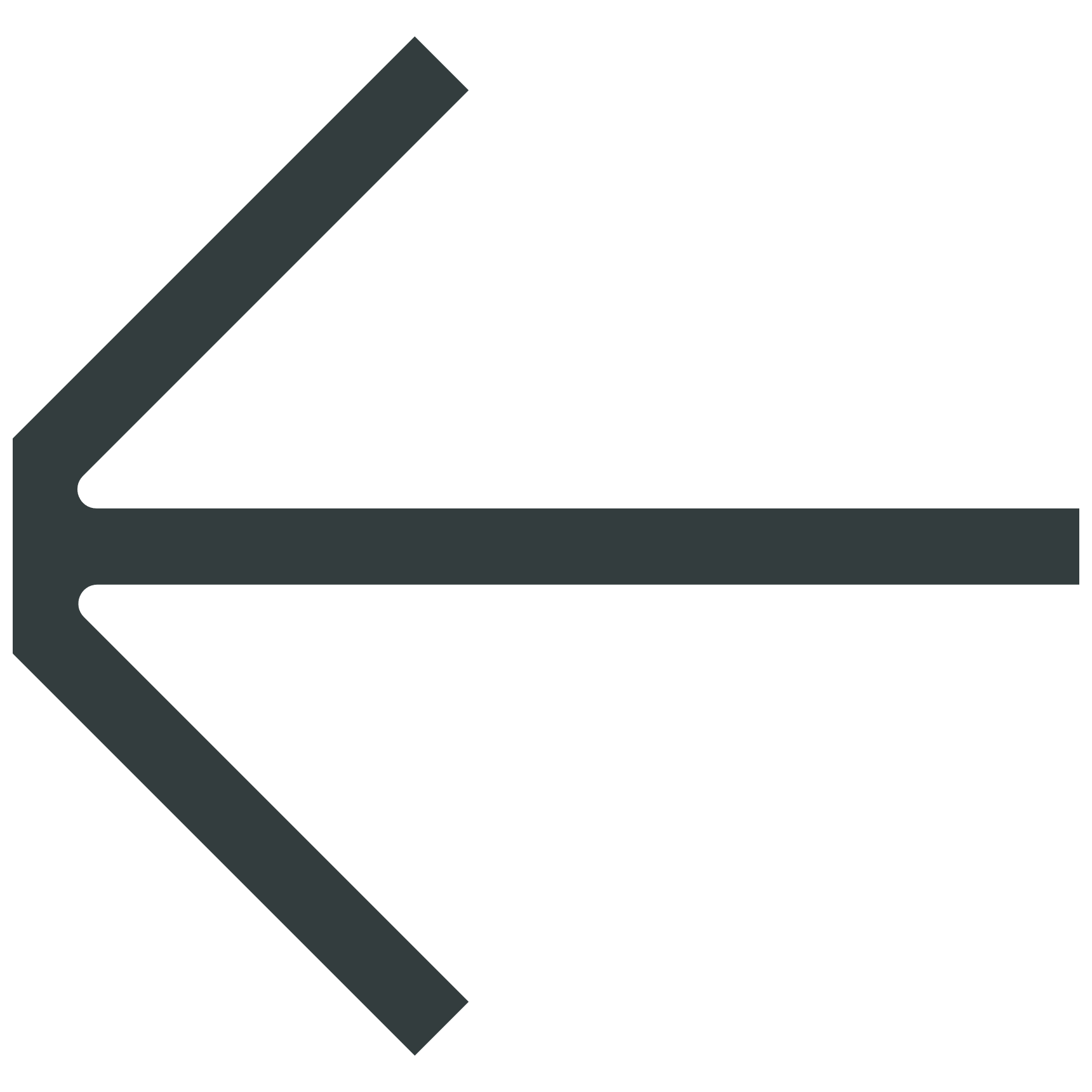 Europe
Page 47
March 2023
Swift Go
Contents
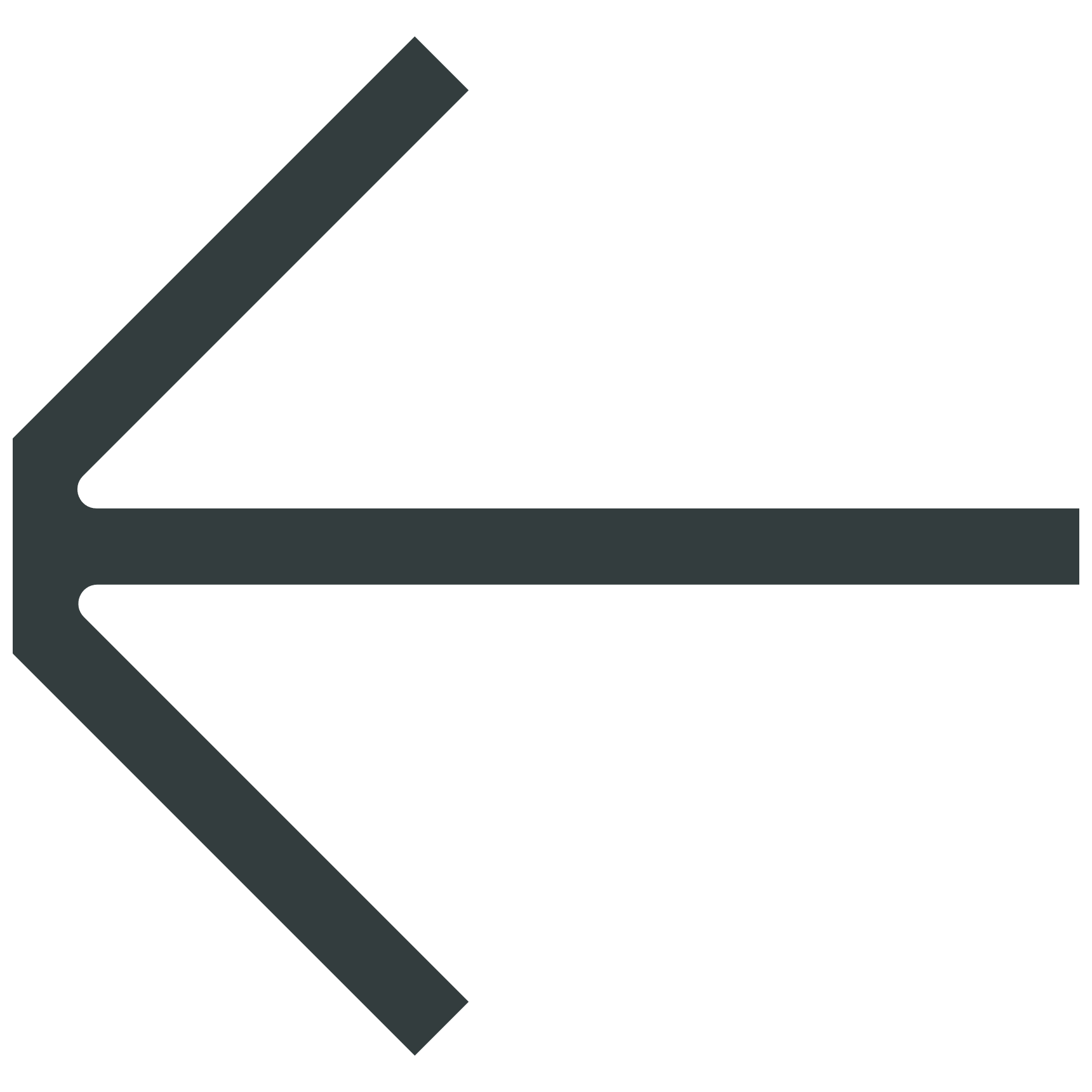 Europe
Page 48
March 2023
Swift Go
Contents
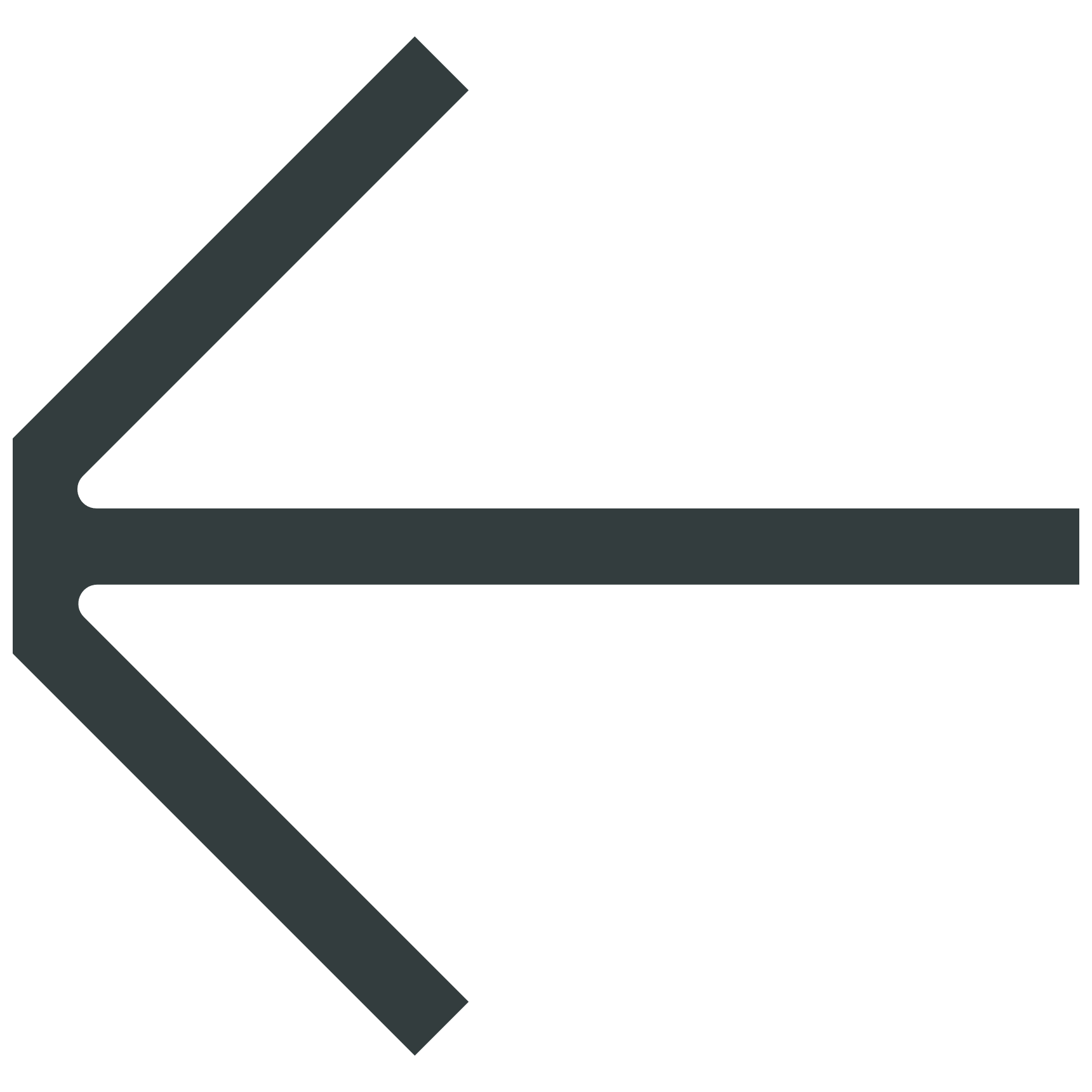 Europe
Page 49
March 2023
Swift Go
Contents
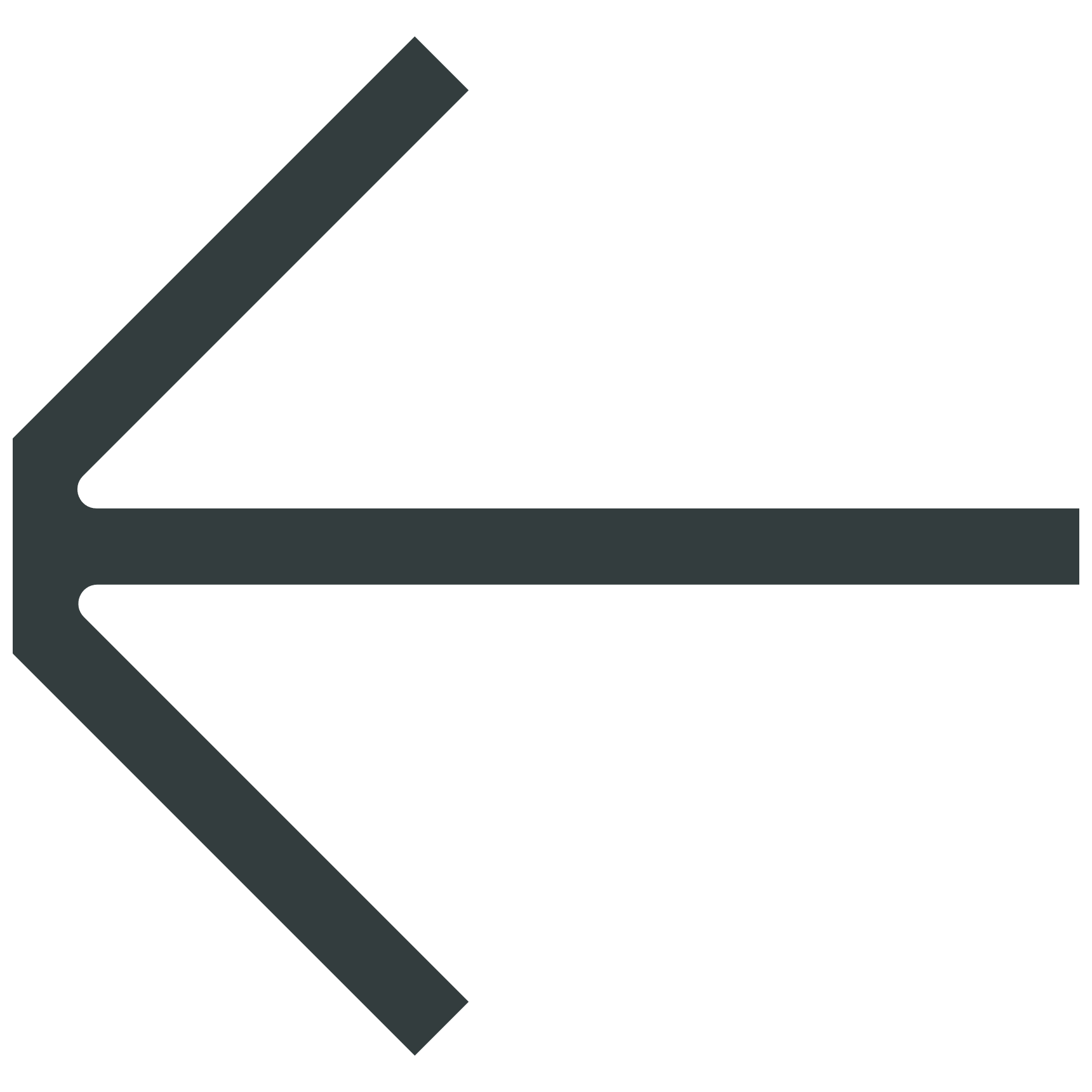 Europe
Page 50
March 2023
Swift Go
Contents
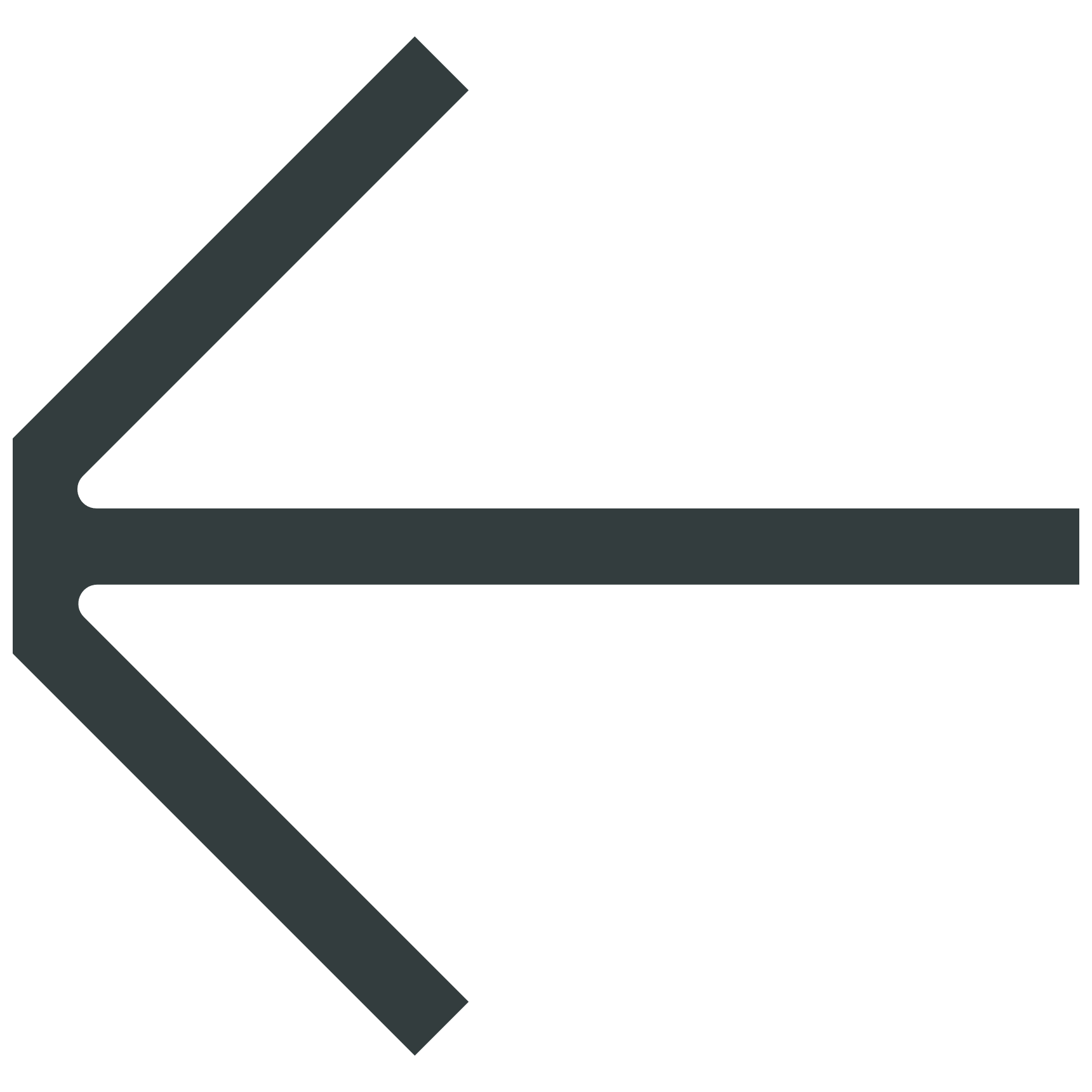 Europe
Page 51
March 2023
Swift Go
Contents
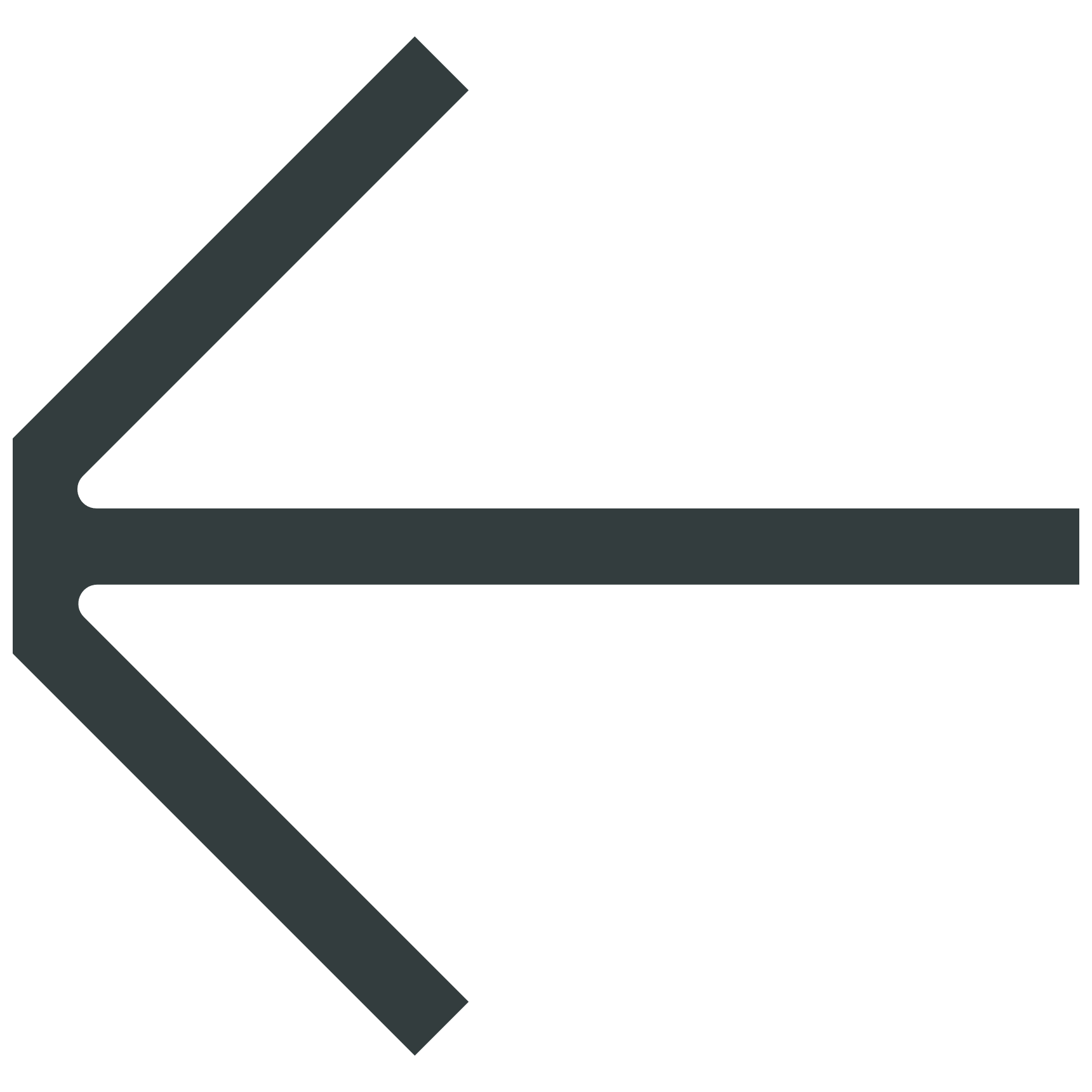 Europe
Page 52
March 2023
Swift Go
Contents
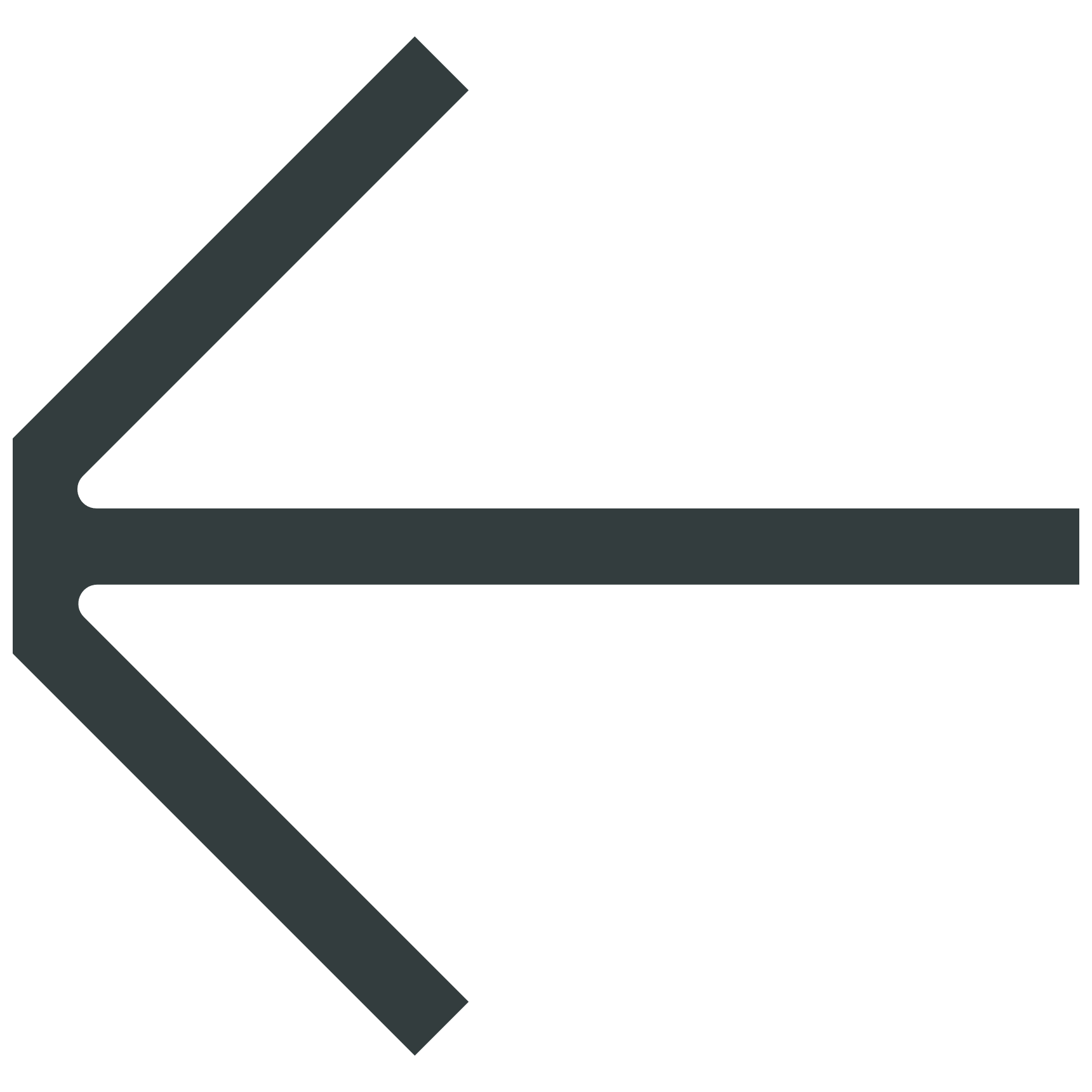 Europe
Page 53
March 2023
Swift Go
Contents
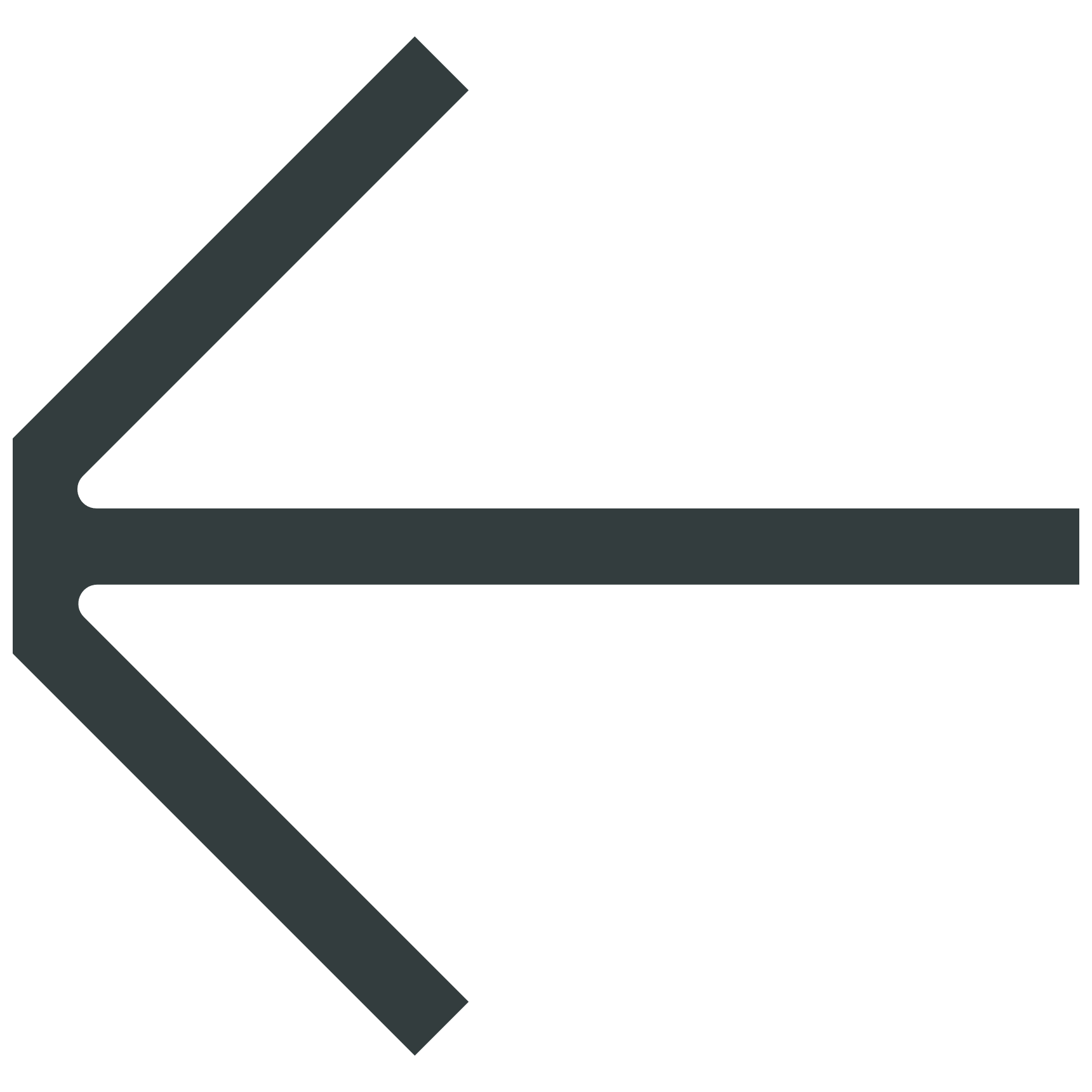 Europe
Page 54
March 2023
Swift Go
Contents
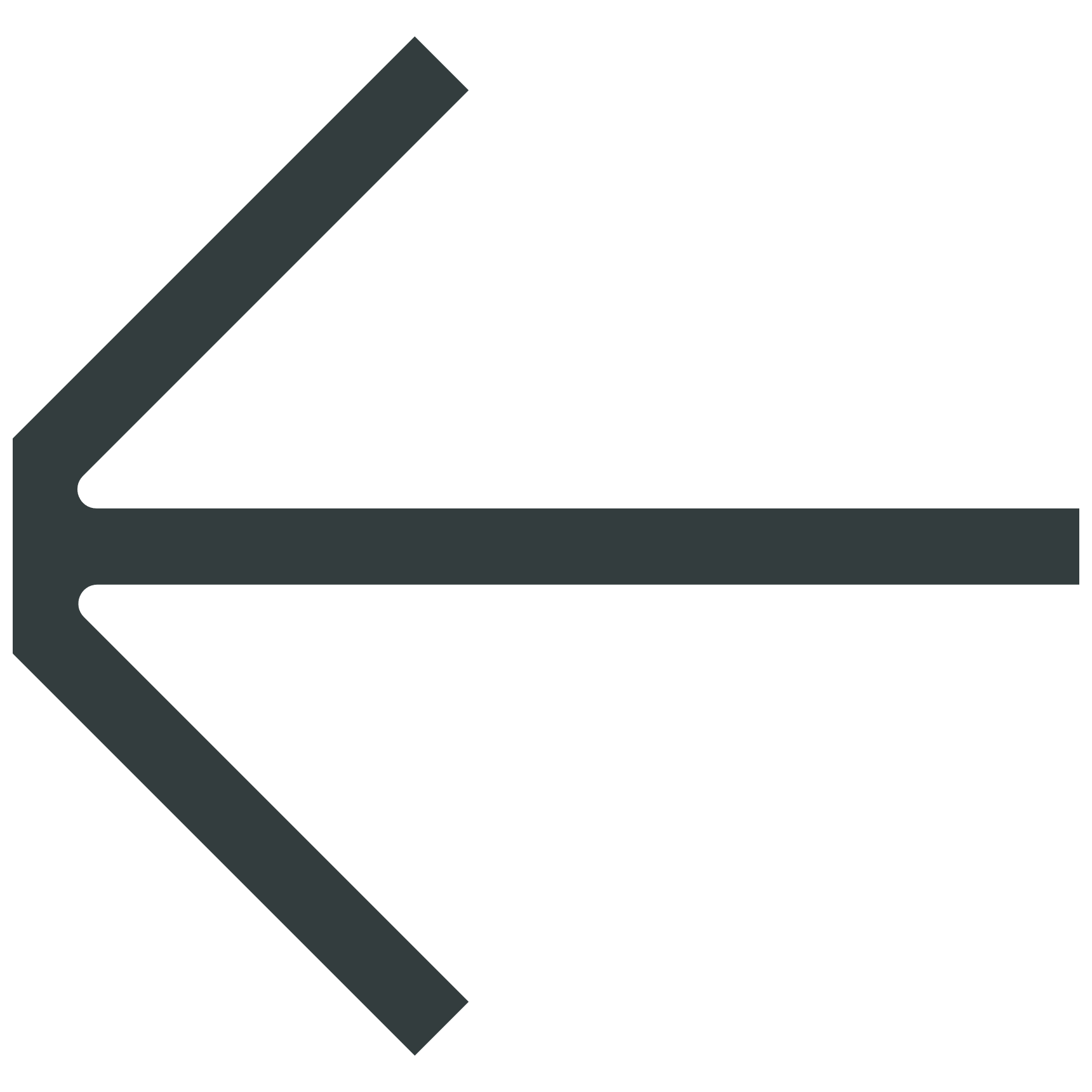 Europe
Page 55
March 2023
Swift Go
Contents
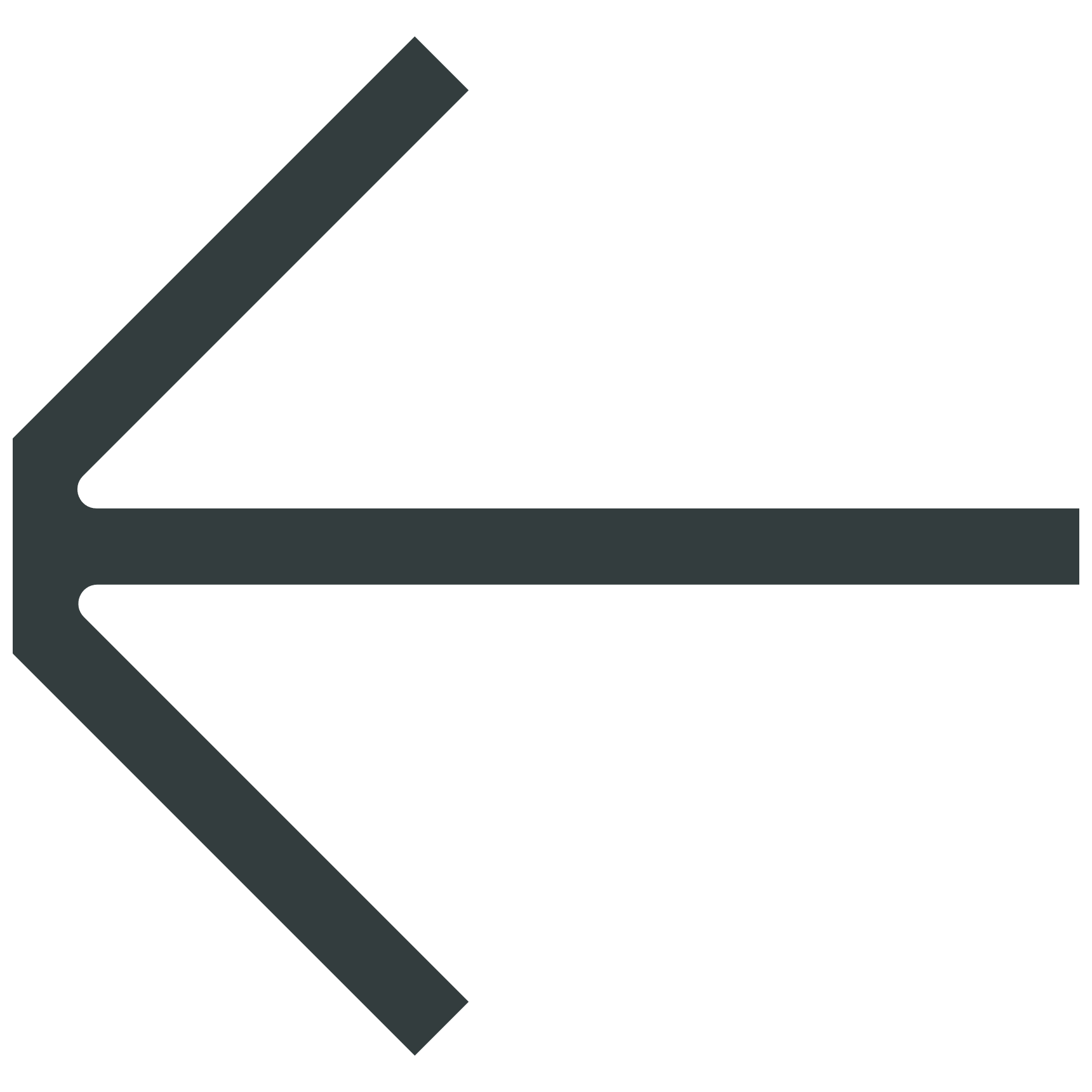 Europe
Page 56
March 2023
Swift Go
Contents
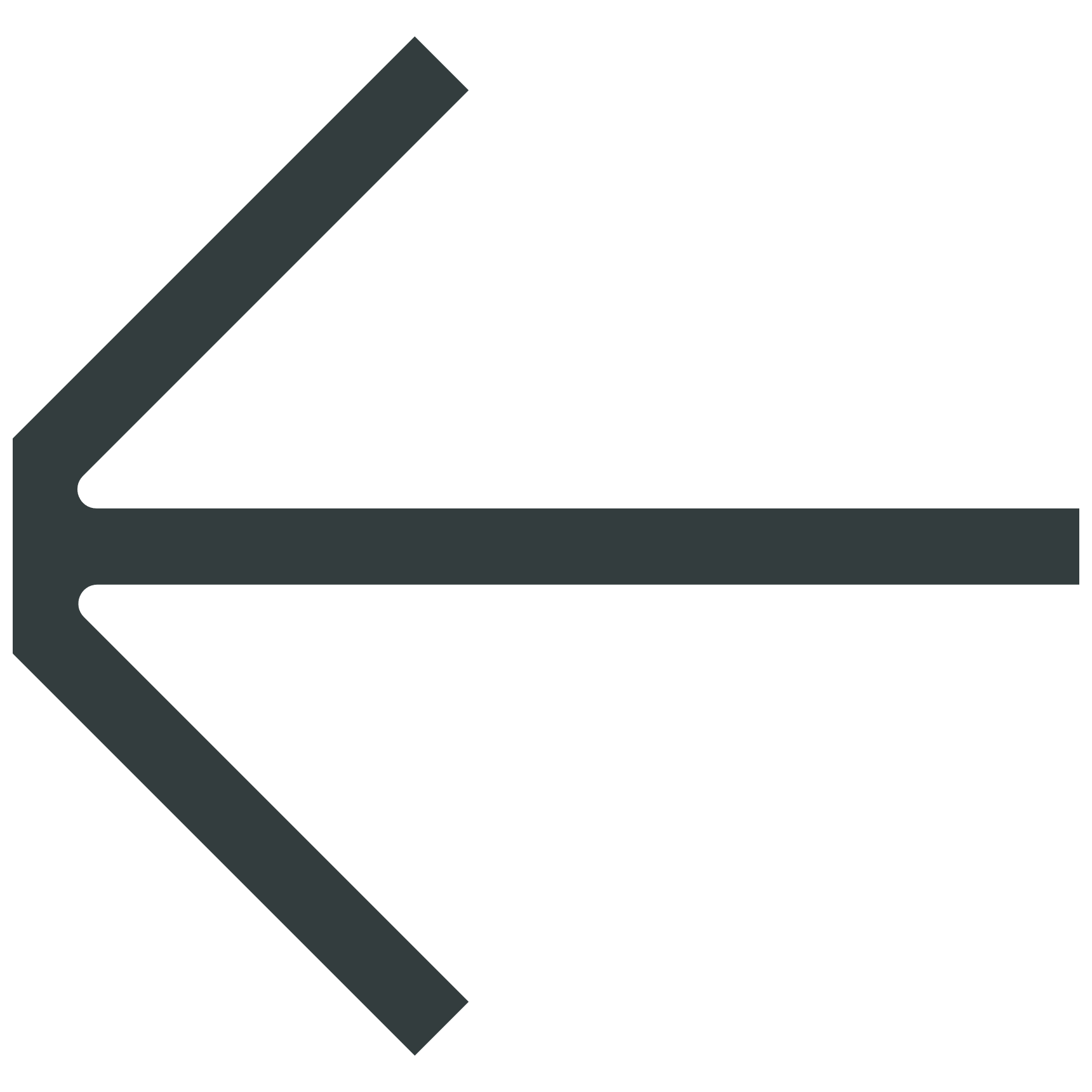 Europe
Page 57
March 2023
Swift Go
Contents
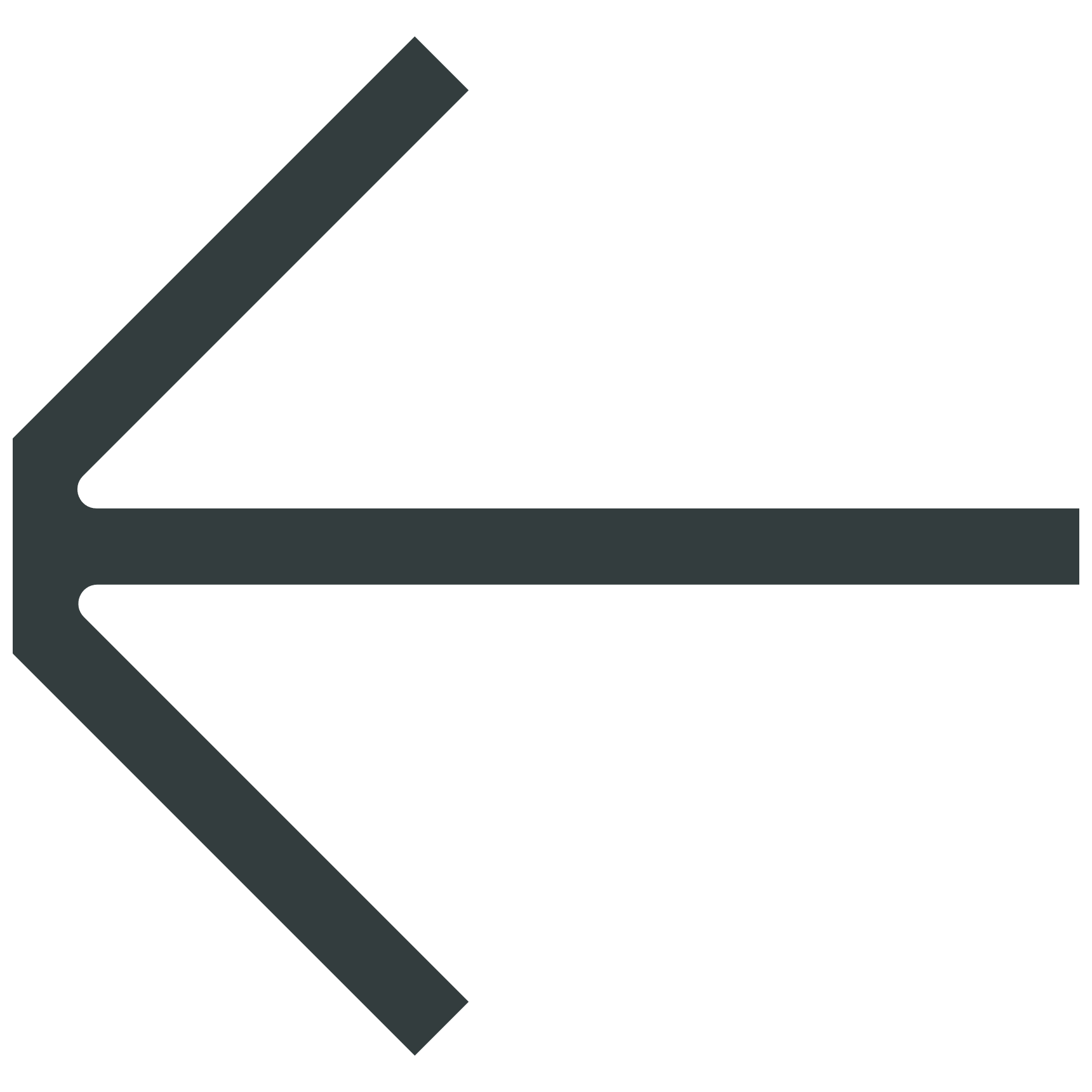 Europe
Page 58
March 2023
Swift Go
Contents
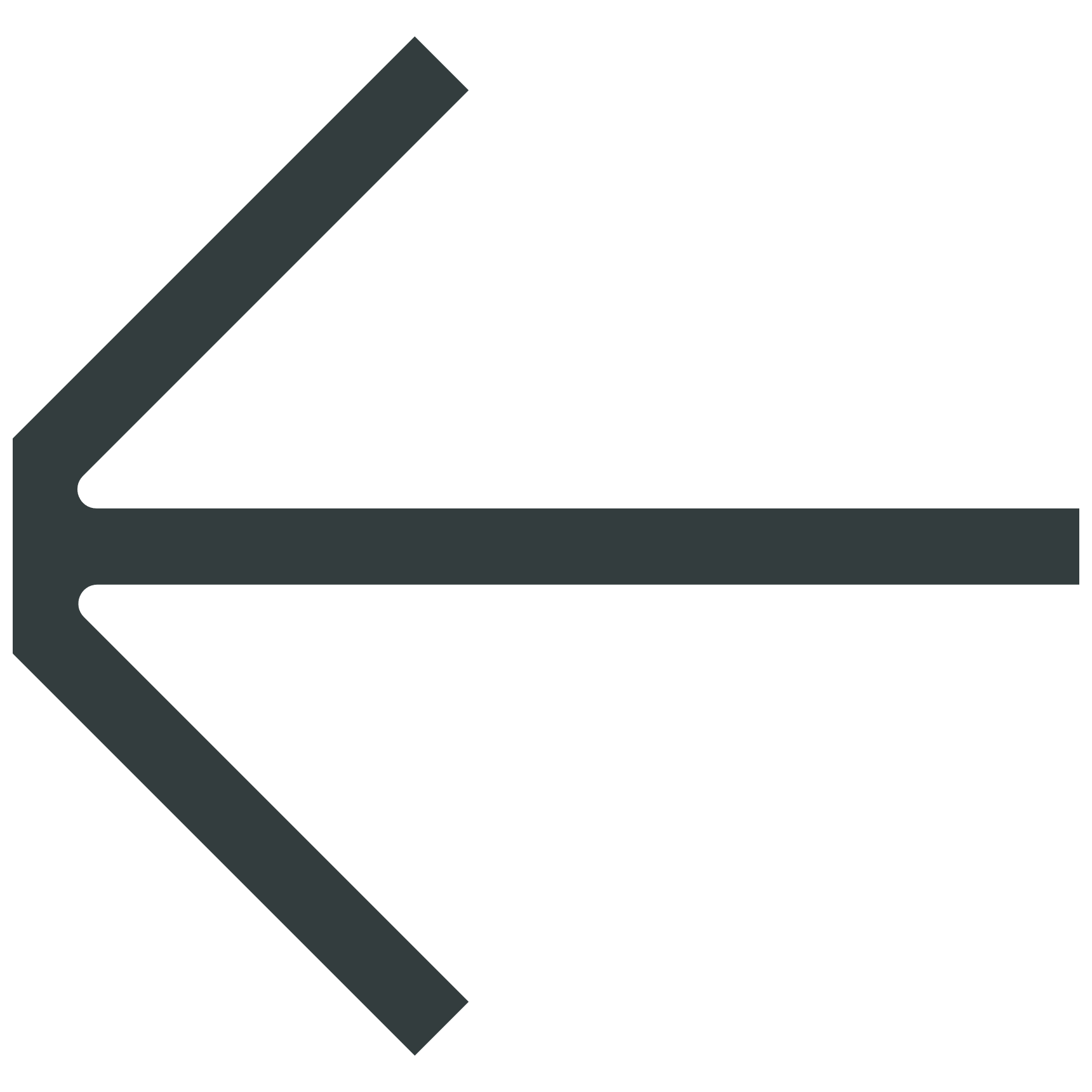 Europe
Page 59
March 2023
Swift Go
Contents
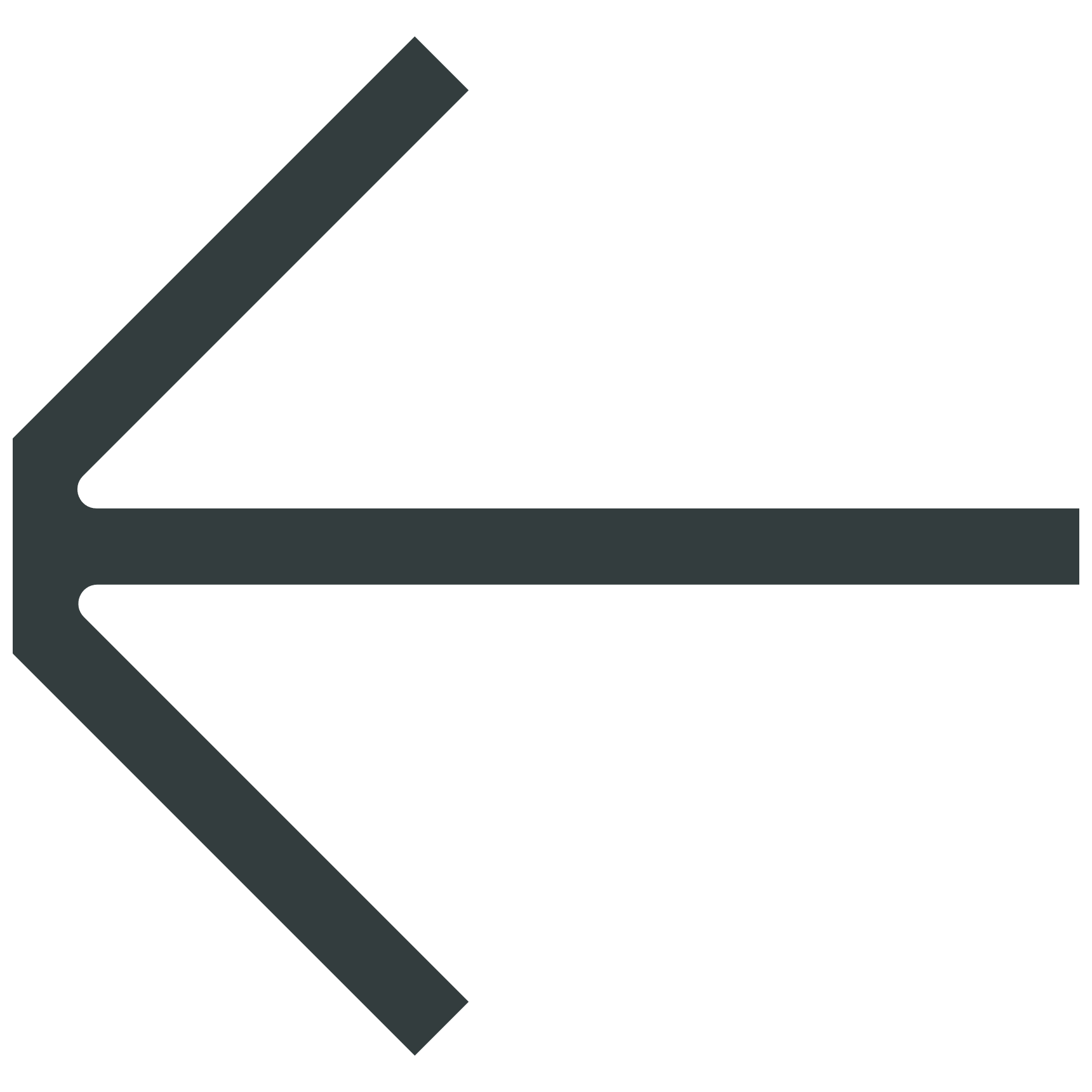 Europe
Page 60
March 2023
Swift Go
Contents
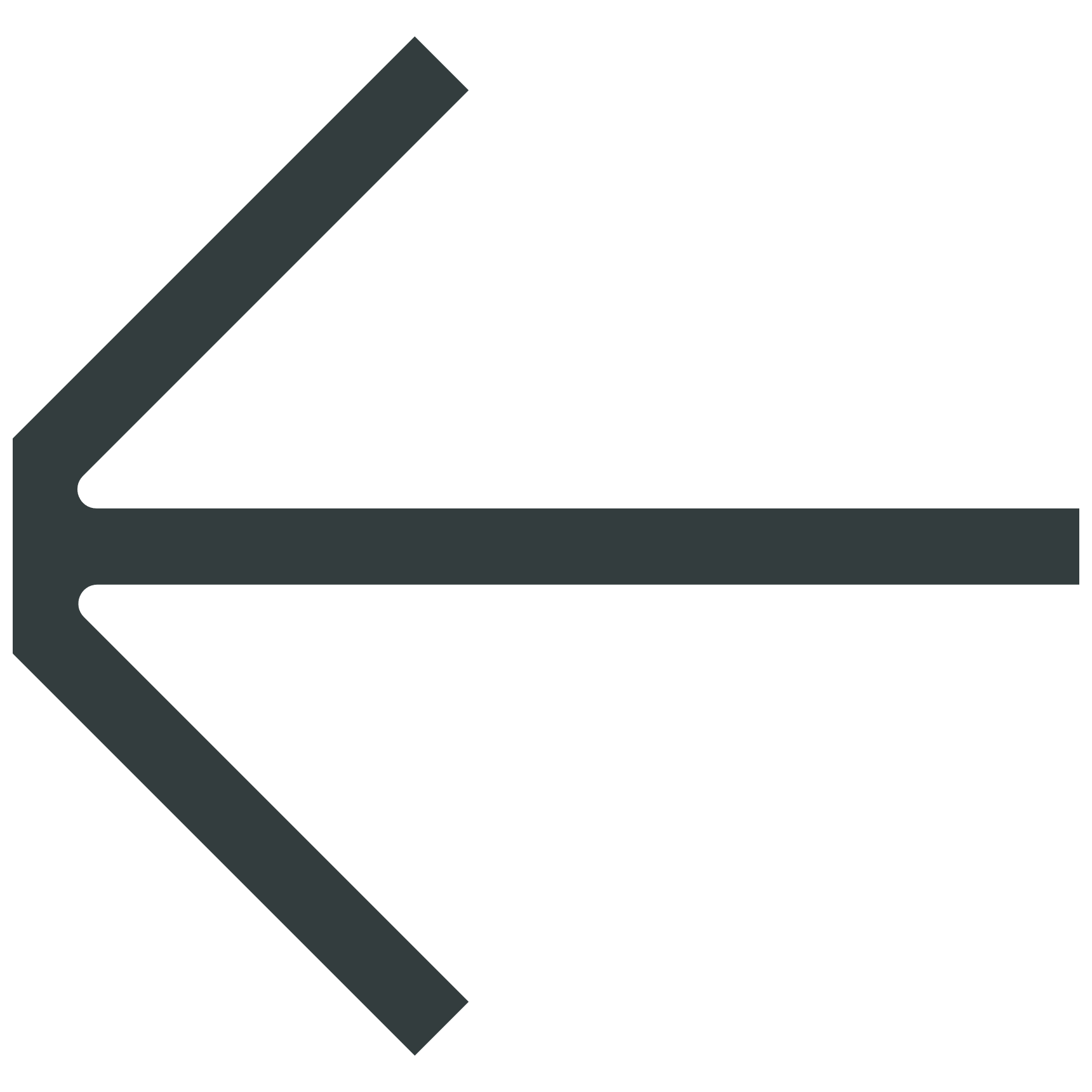 Europe
Page 61
March 2023
Swift Go
Contents
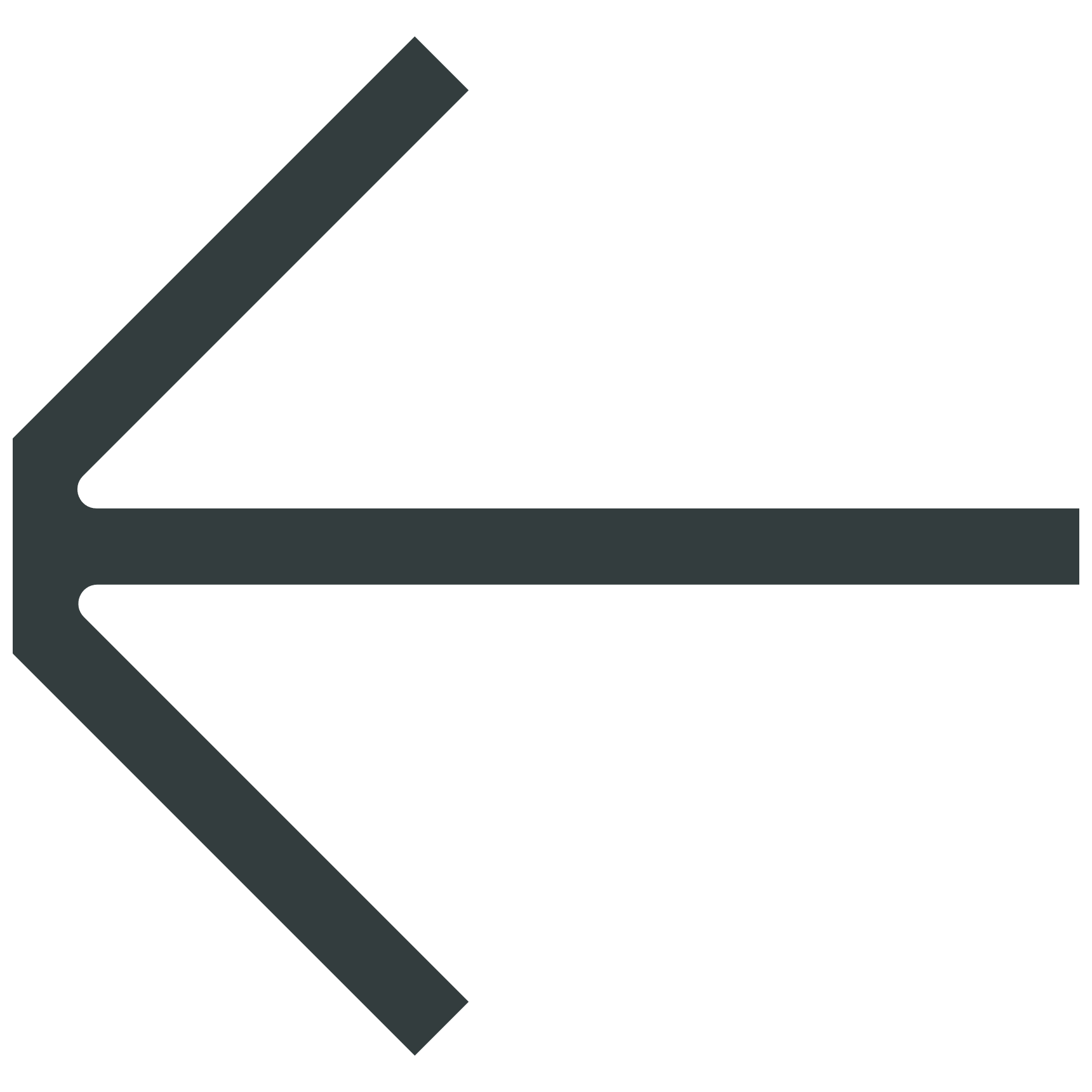 Europe
Page 62
March 2023
Swift Go
Contents
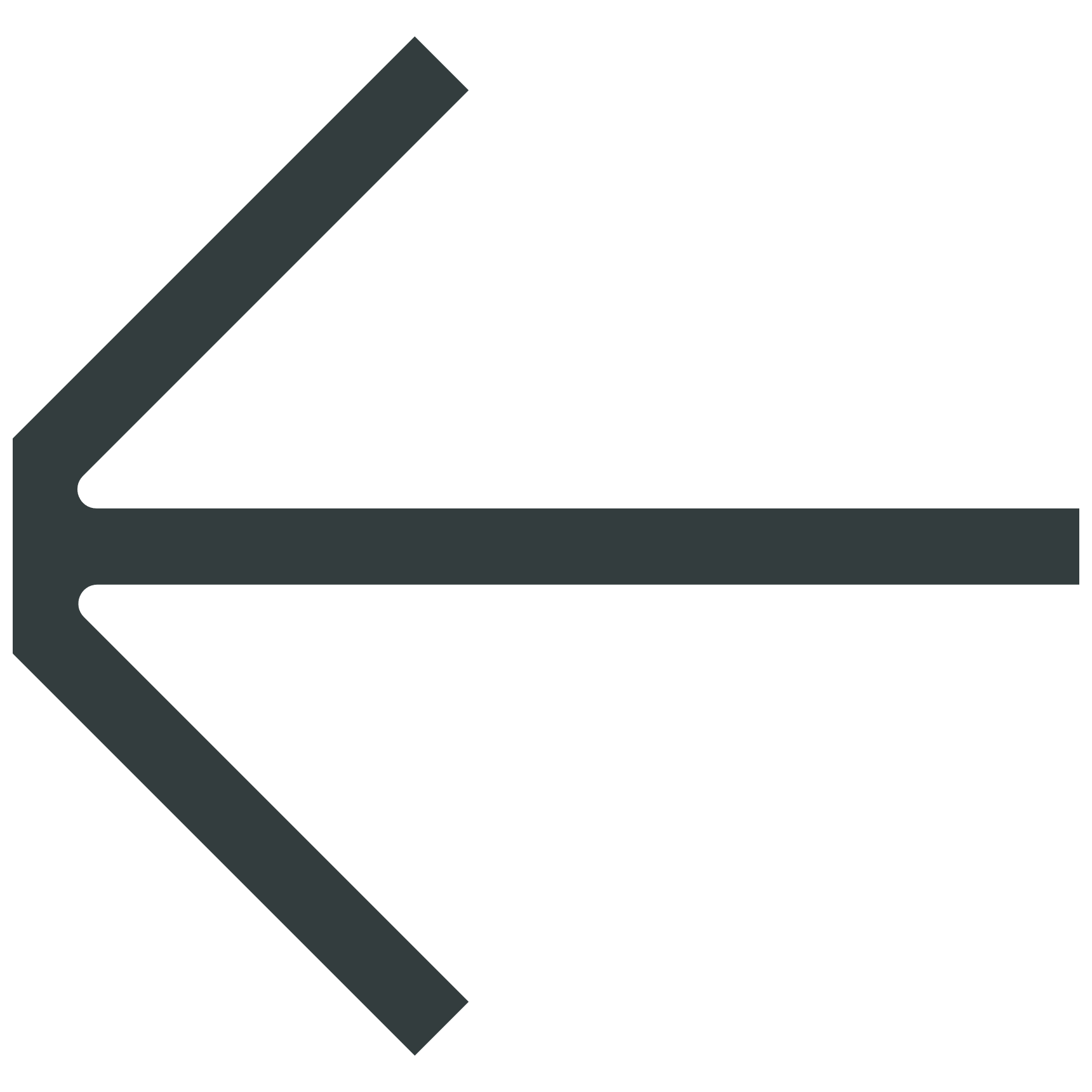 Europe
Page 63
March 2023
Swift Go
Contents
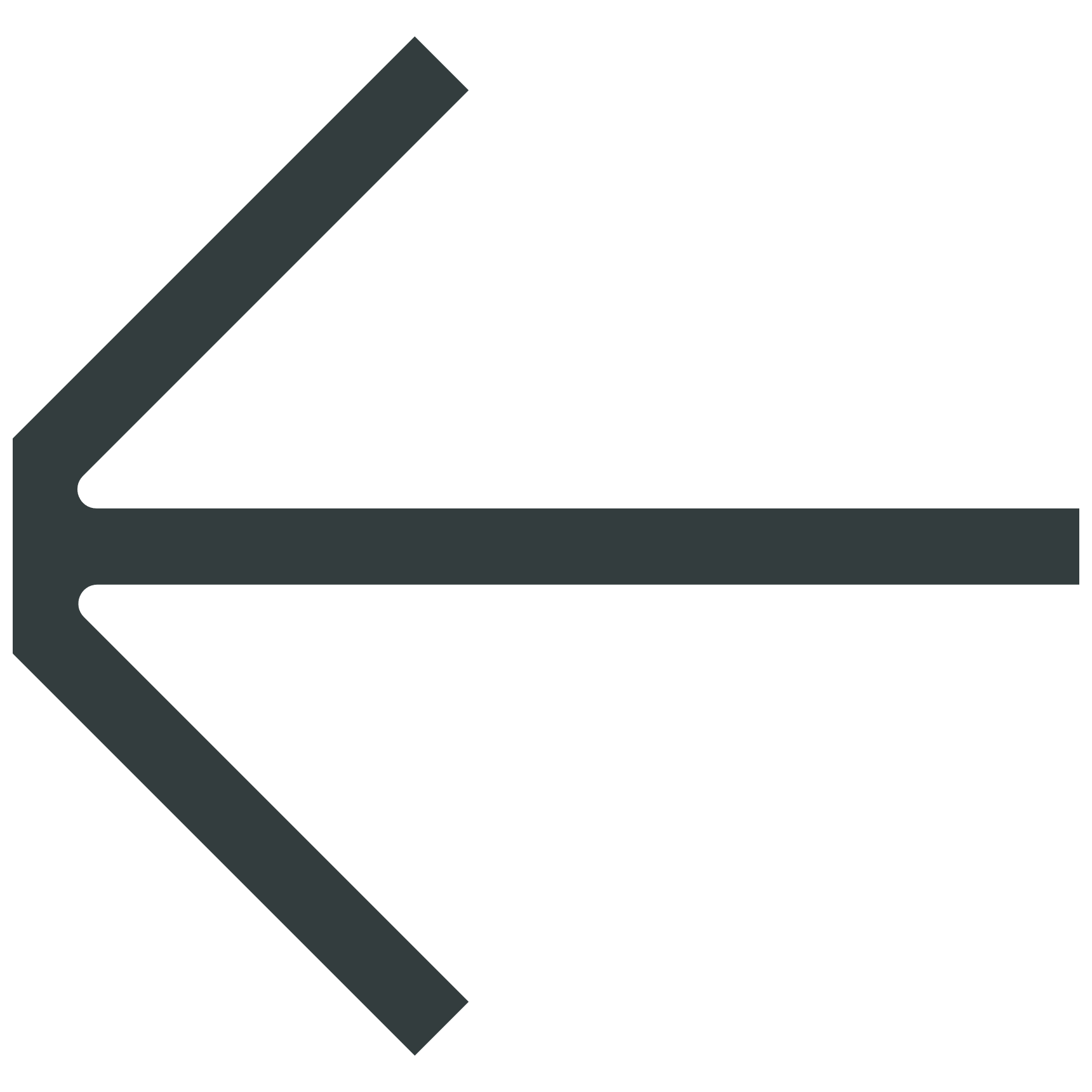 Europe
Page 64
March 2023
Swift Go
Contents
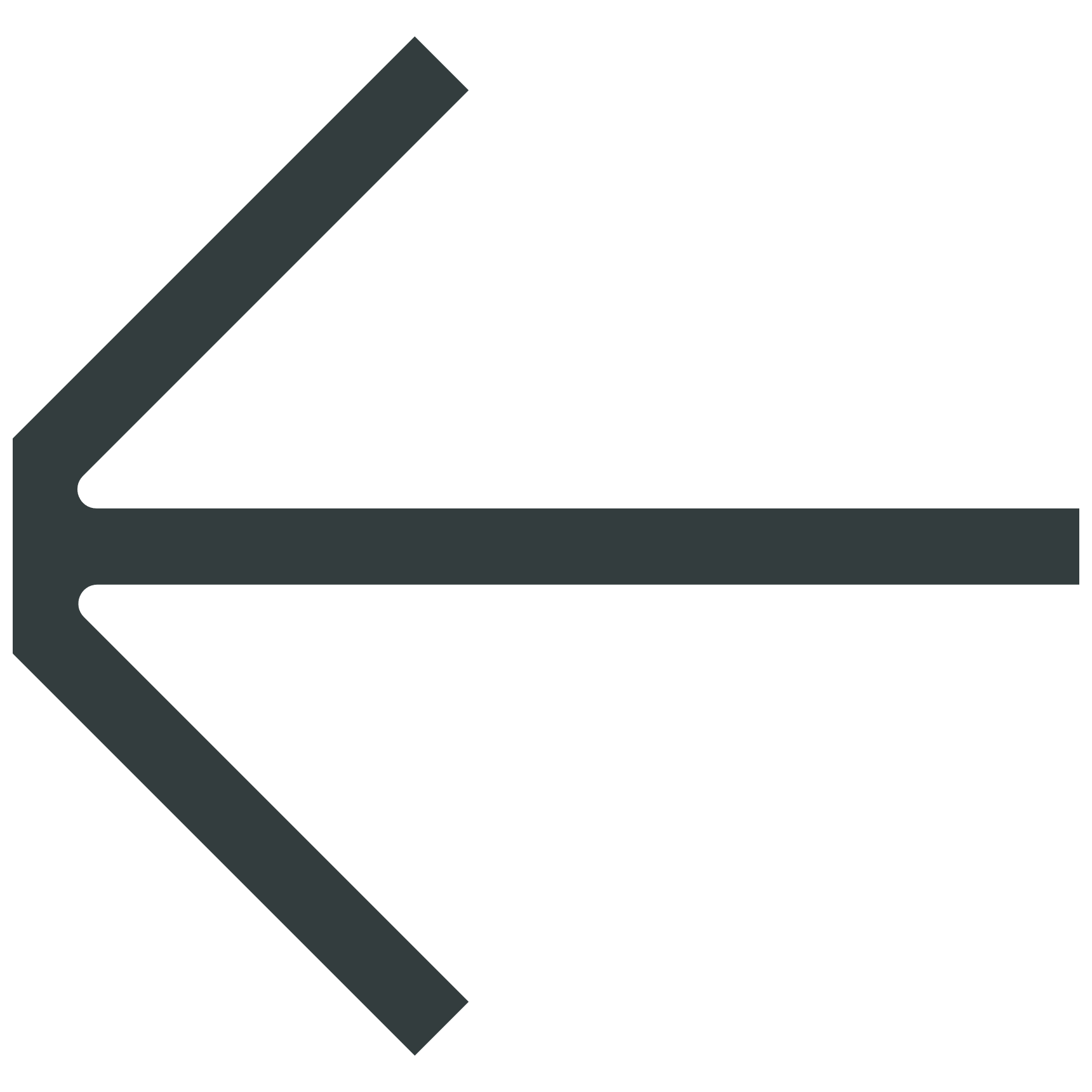 Europe
Page 65
March 2023
Swift Go
Contents
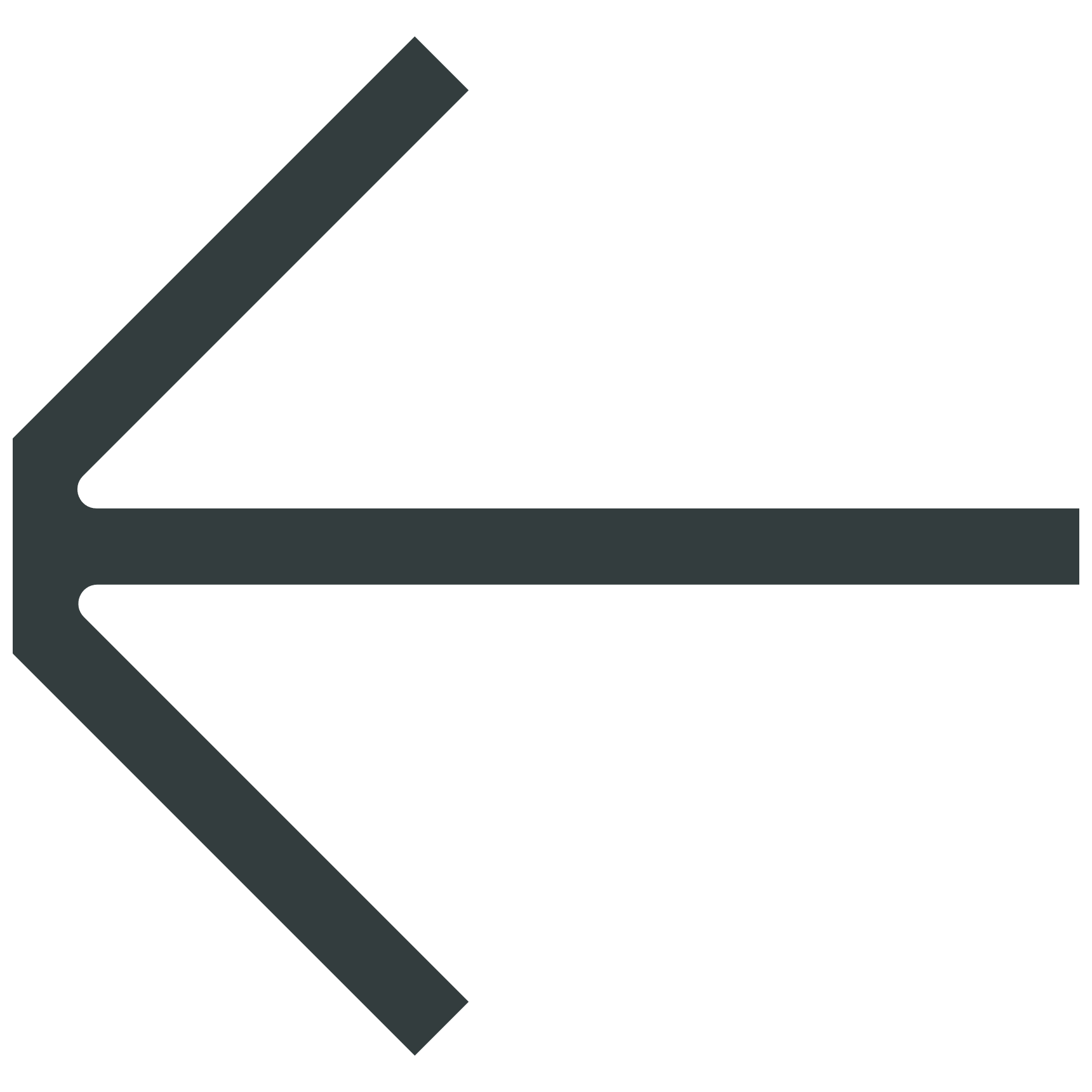 Europe
Page 66
March 2023
Swift Go
Contents
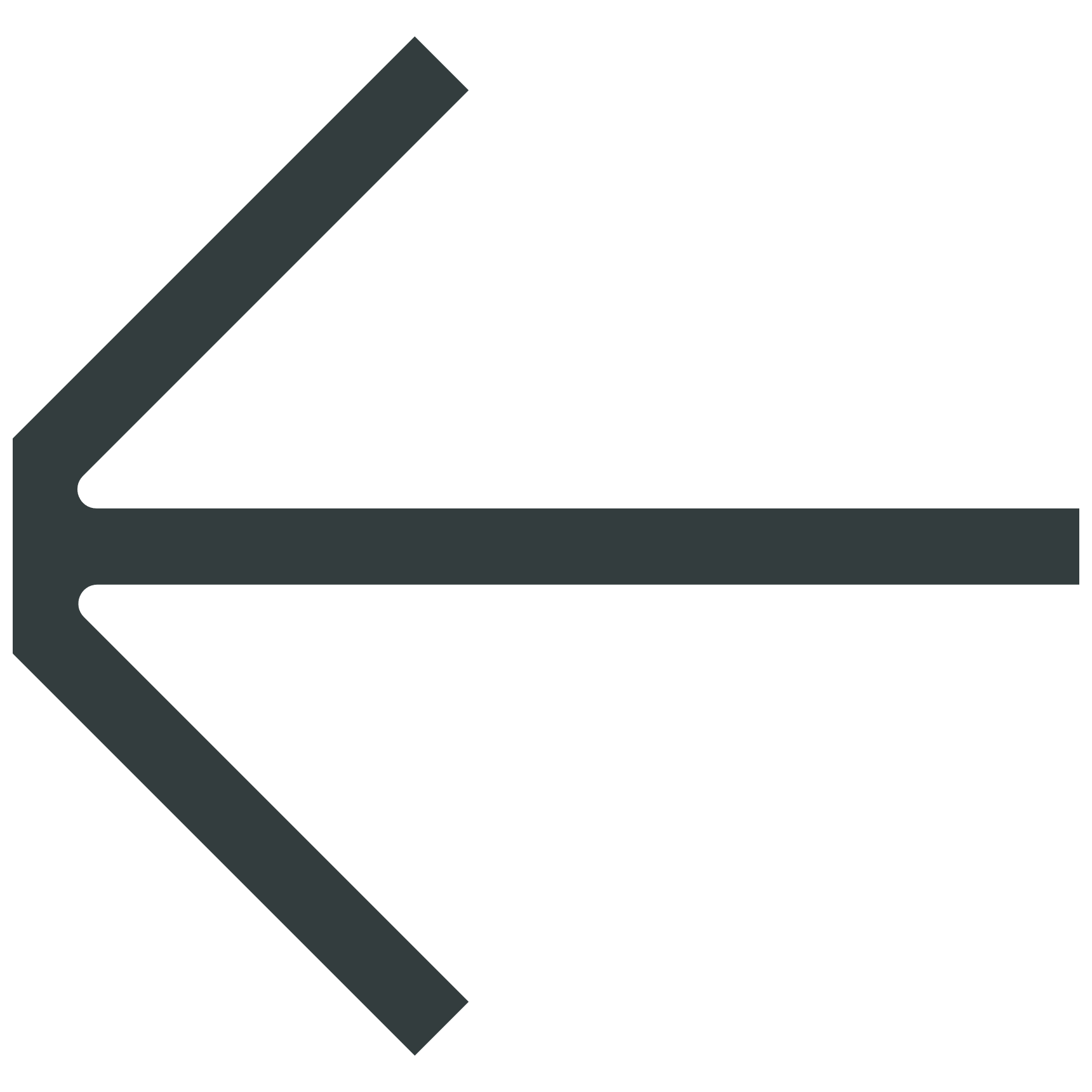 Europe
Page 67
March 2023
Swift Go
Contents
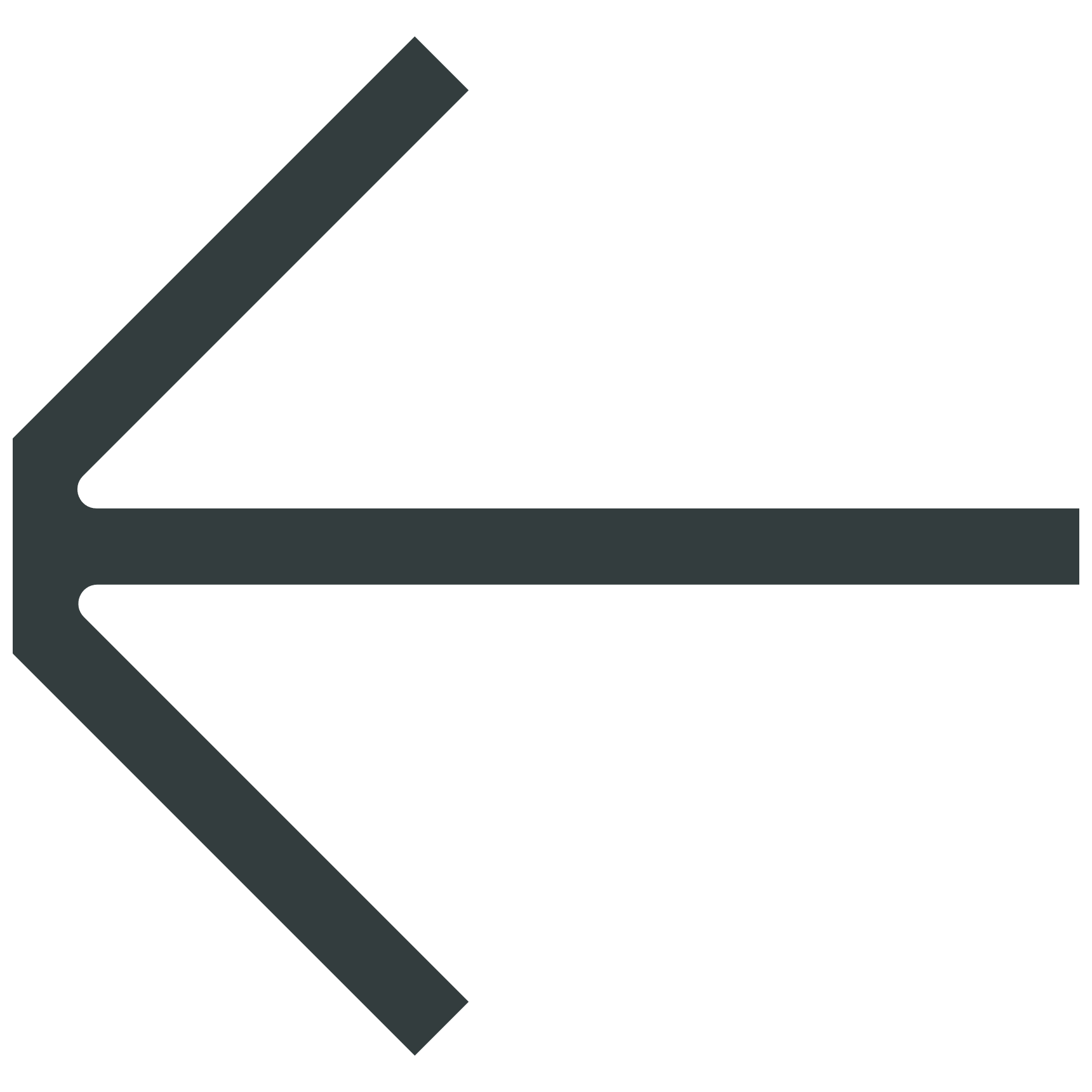 Middle East, Africa, and India Subcontinent (MEAISC)
Page 68
March 2023
Angola 	69
Bahrain 	69
Bangladesh	69
Benin 	70
Bhutan 	70
Burkina Faso	71
Cameroon	71
Cape Verde	71
Central African Republic	71
Cote D’Ivoire	71
Democratic Republic of Congo	71
Egypt 	72
Ethiopia	72
Ghana	72
Jordan	73
Kenya 	74
Kuwait	75
Lebanon	76
Libya	76
Madagascar	76
Malawi	76
Mali	77
Mauritius 	77
Morocco	77
Nepal 	77
Niger 	78
Nigeria 	78
Pakistan	80
Palestine	80
Qatar	80
Rwanda	81
Saudi Arabia	81
Senegal	81
South Africa 	81
South Sudan	81
Sudan	81
Tanzania 	82
Togo	83
Tunisia	83
Turkey 	83
Uganda	84
United Arab Emirates	84
Yemen	85
Swift Go
Contents
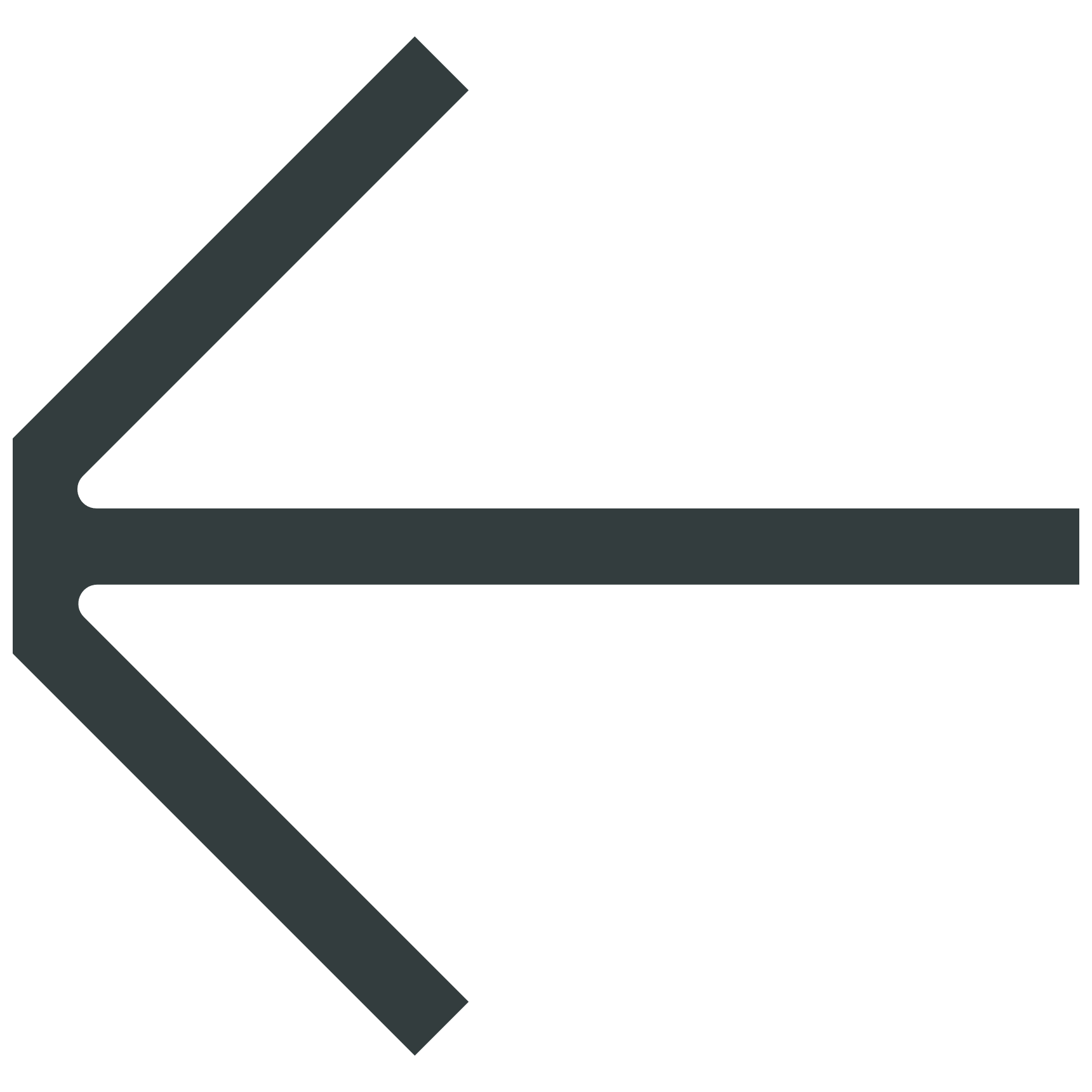 Middle East, Africa, and India Subcontinent
Page 69
March 2023
Swift Go
Contents
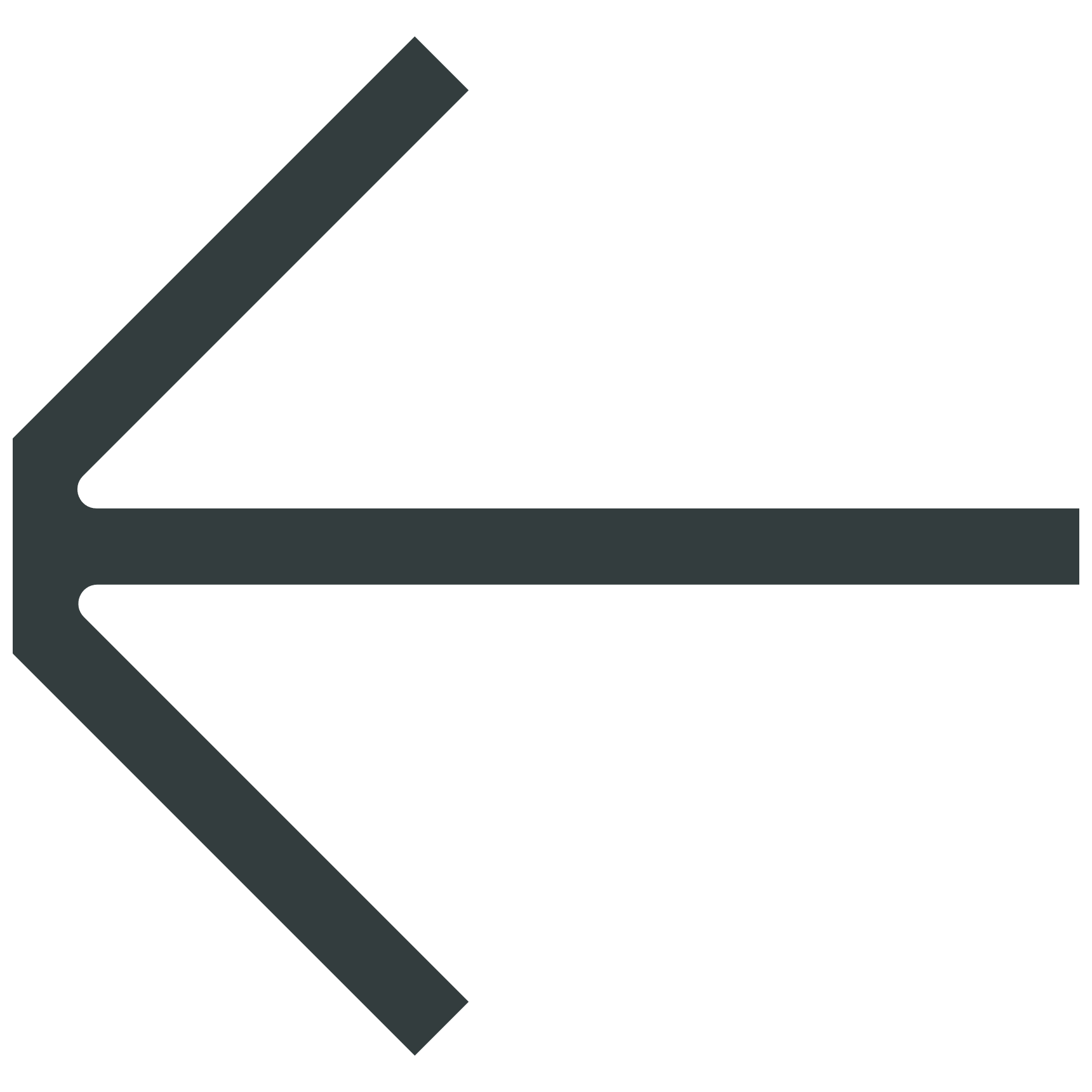 Middle East, Africa, and India Subcontinent
Page 70
March 2023
Swift Go
Contents
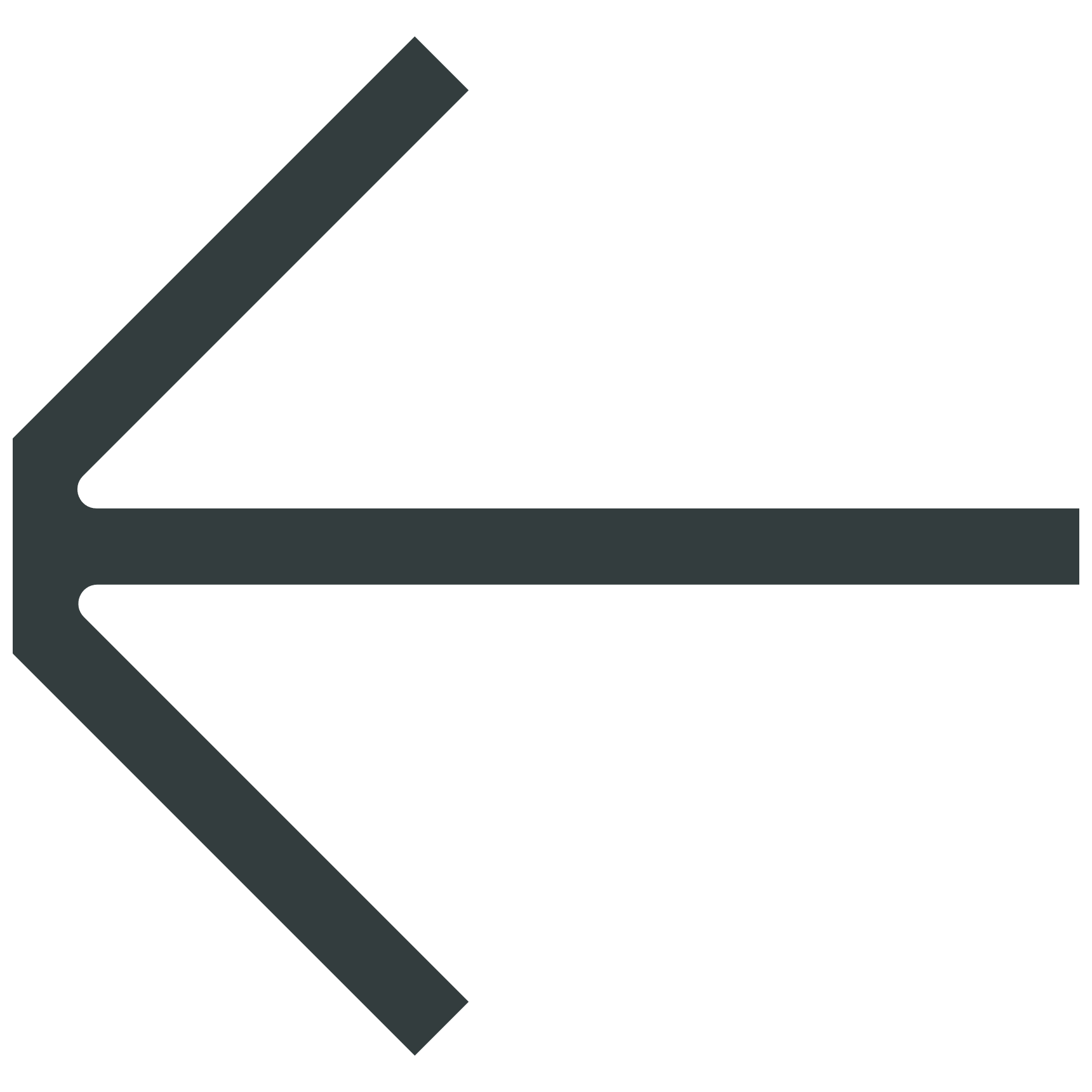 Middle East, Africa, and India Subcontinent
Page 71
March 2023
Swift Go
Contents
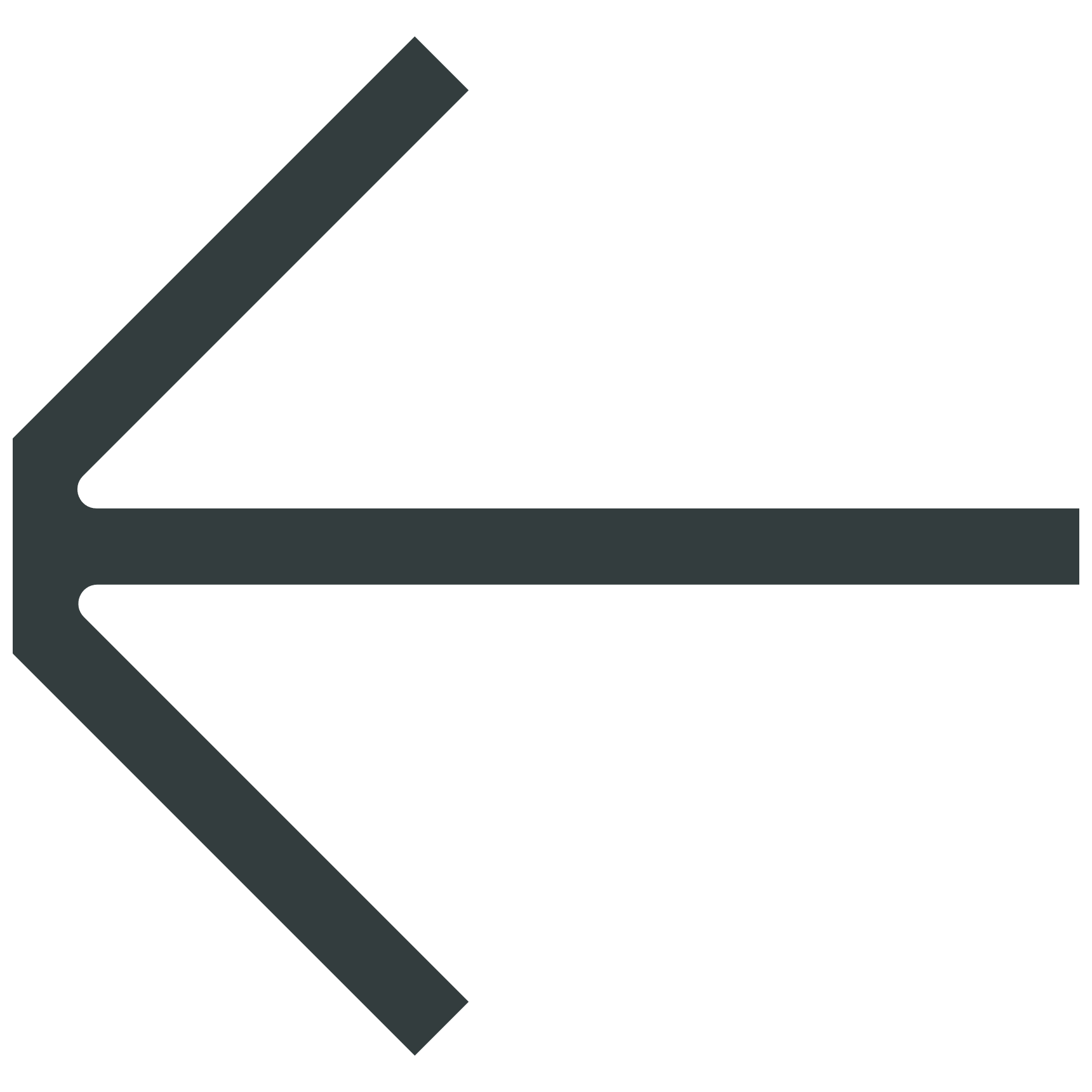 Middle East, Africa, and India Subcontinent
Page 72
March 2023
Swift Go
Contents
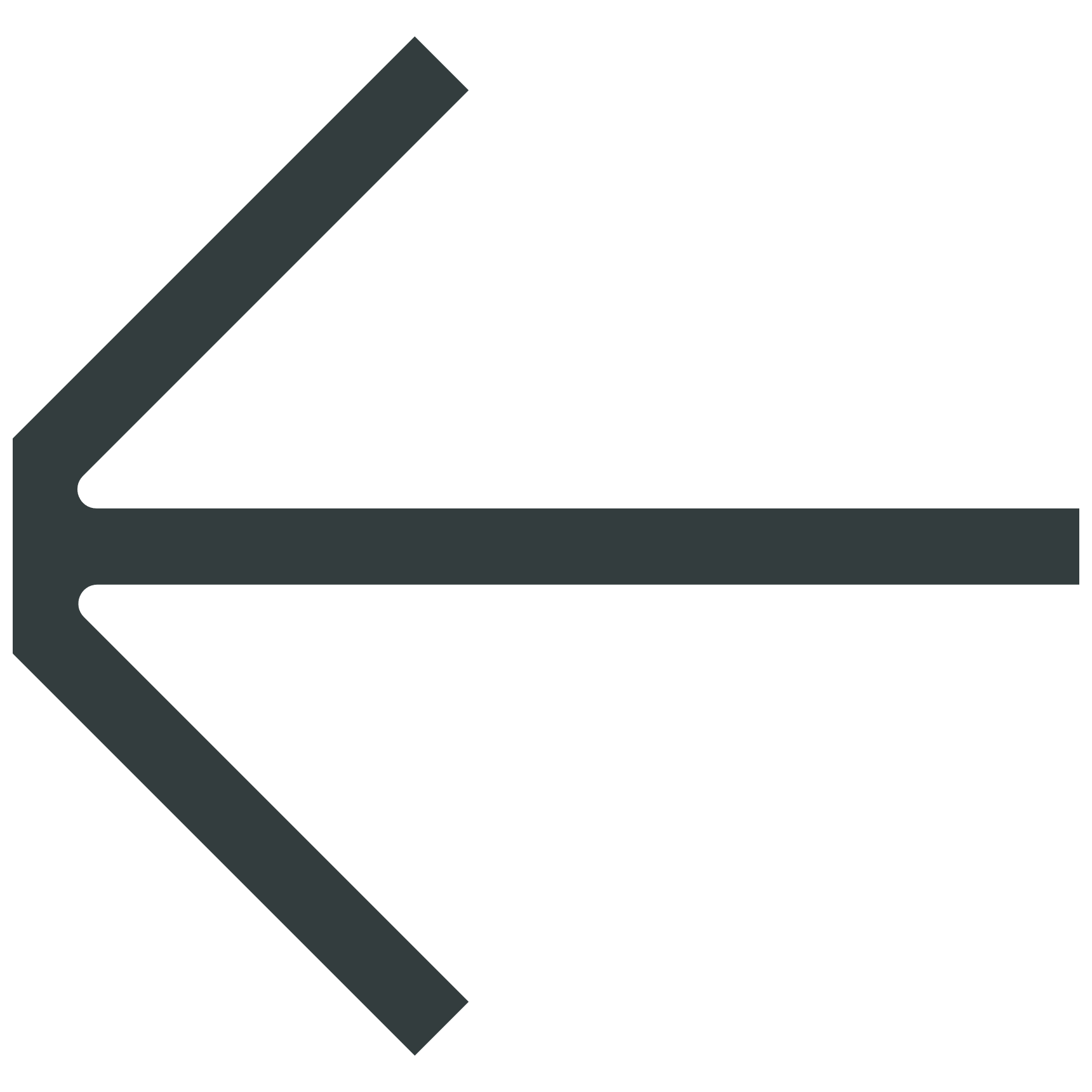 Middle East, Africa, and India Subcontinent
Page 73
March 2023
Swift Go
Contents
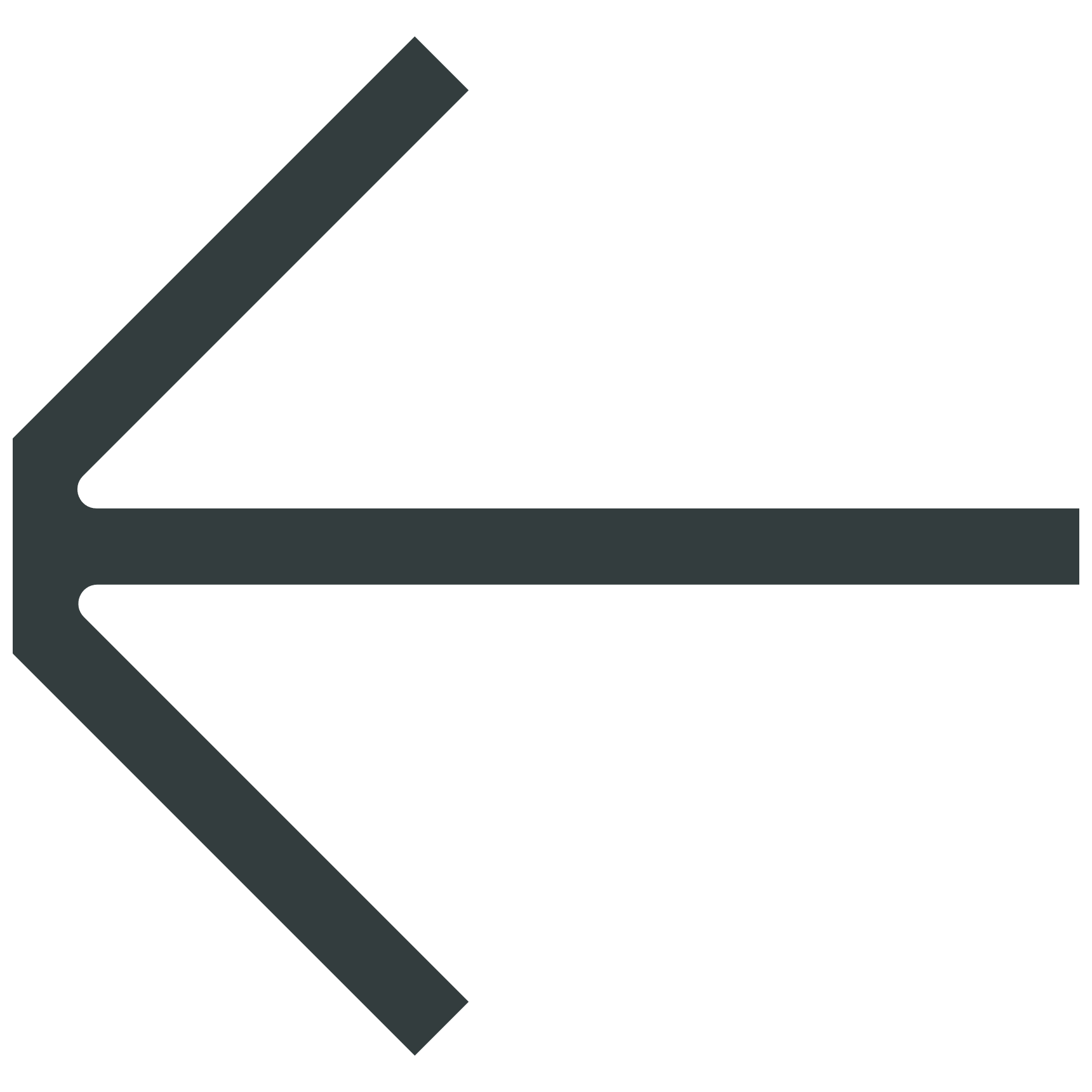 Middle East, Africa, and India Subcontinent
Page 74
March 2023
Swift Go
Contents
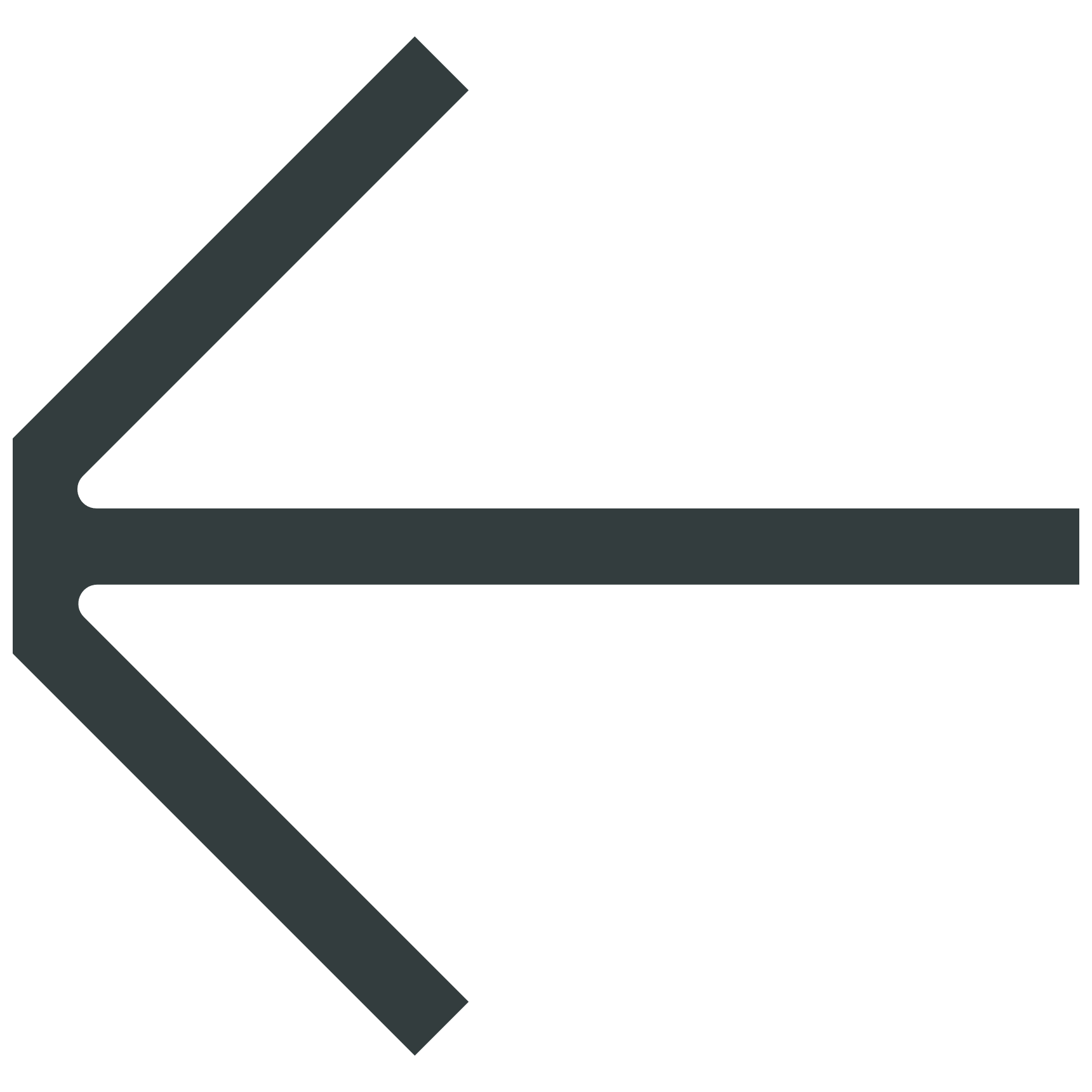 Middle East, Africa, and India Subcontinent
Page 75
March 2023
Swift Go
Contents
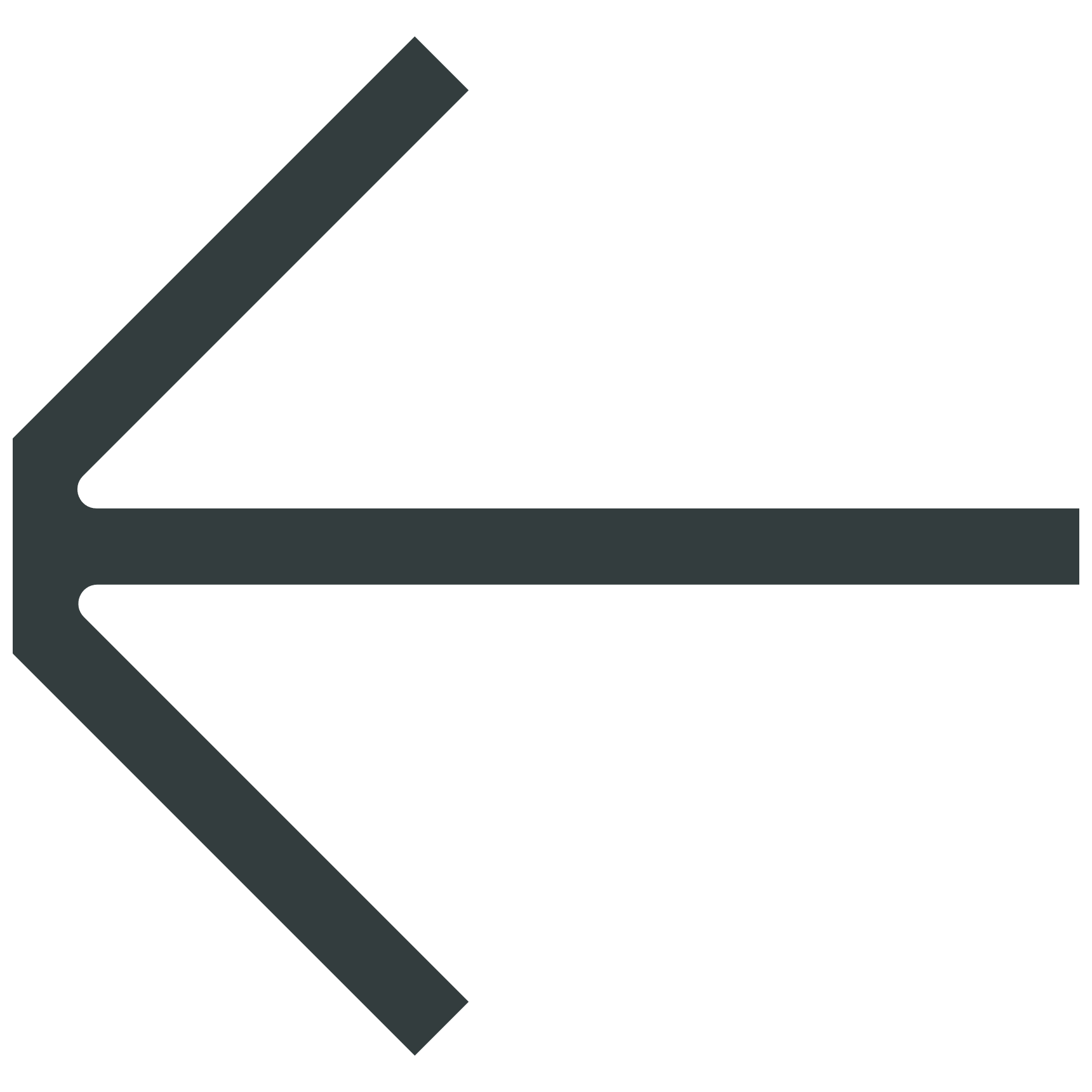 Middle East, Africa, and India Subcontinent
Page 76
March 2023
Swift Go
Contents
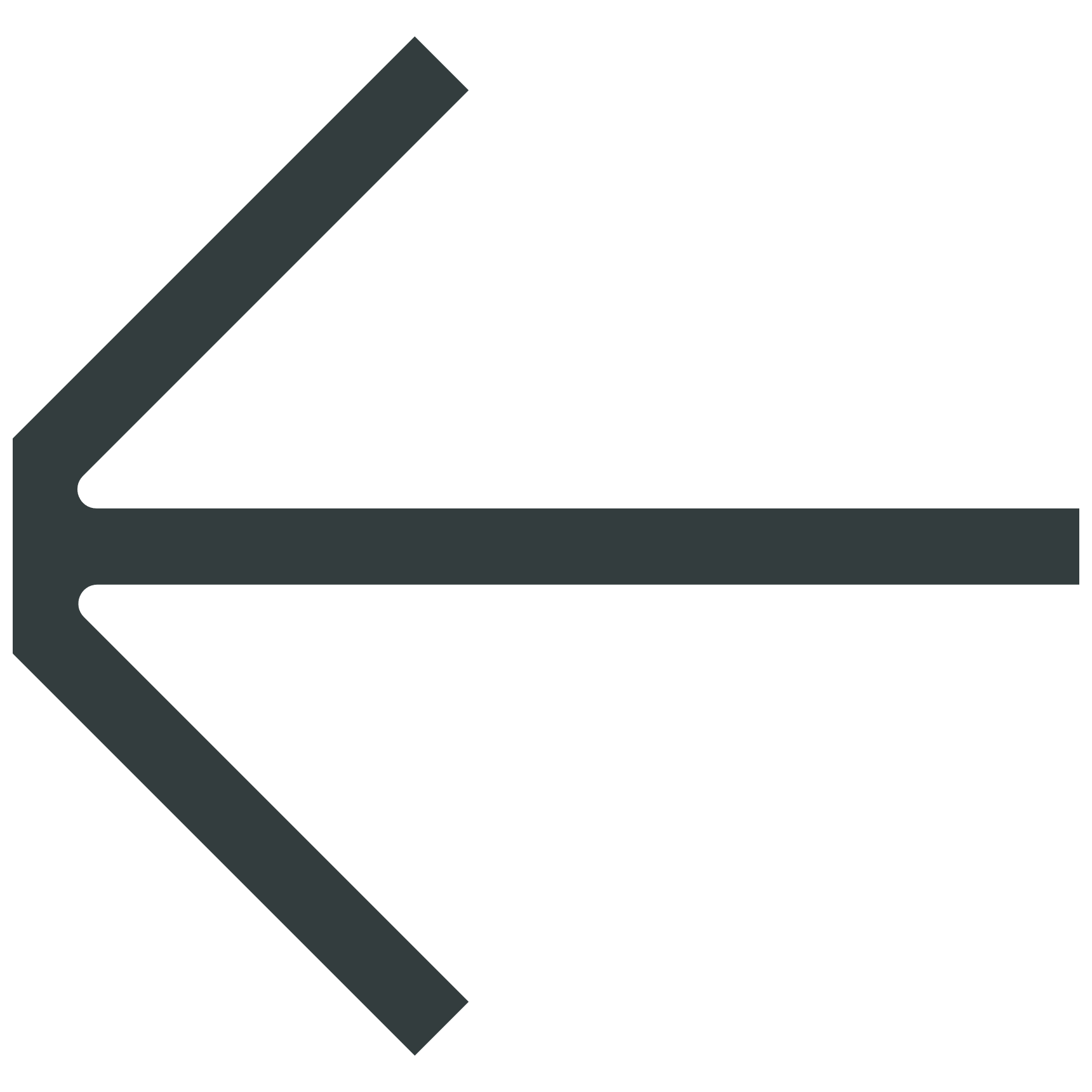 Middle East, Africa, and India Subcontinent
Page 77
March 2023
Swift Go
Contents
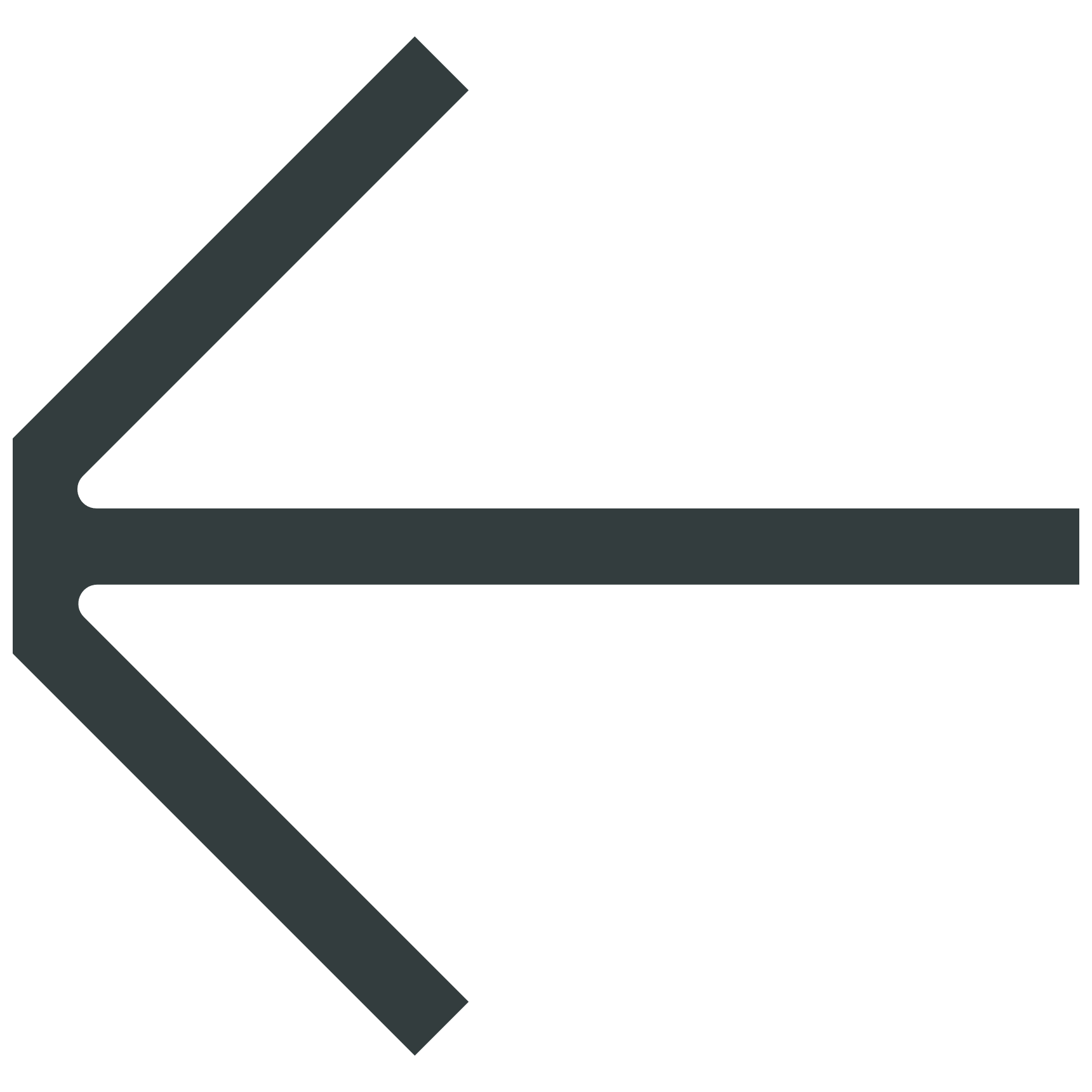 Middle East, Africa, and India Subcontinent
Page 78
March 2023
Swift Go
Contents
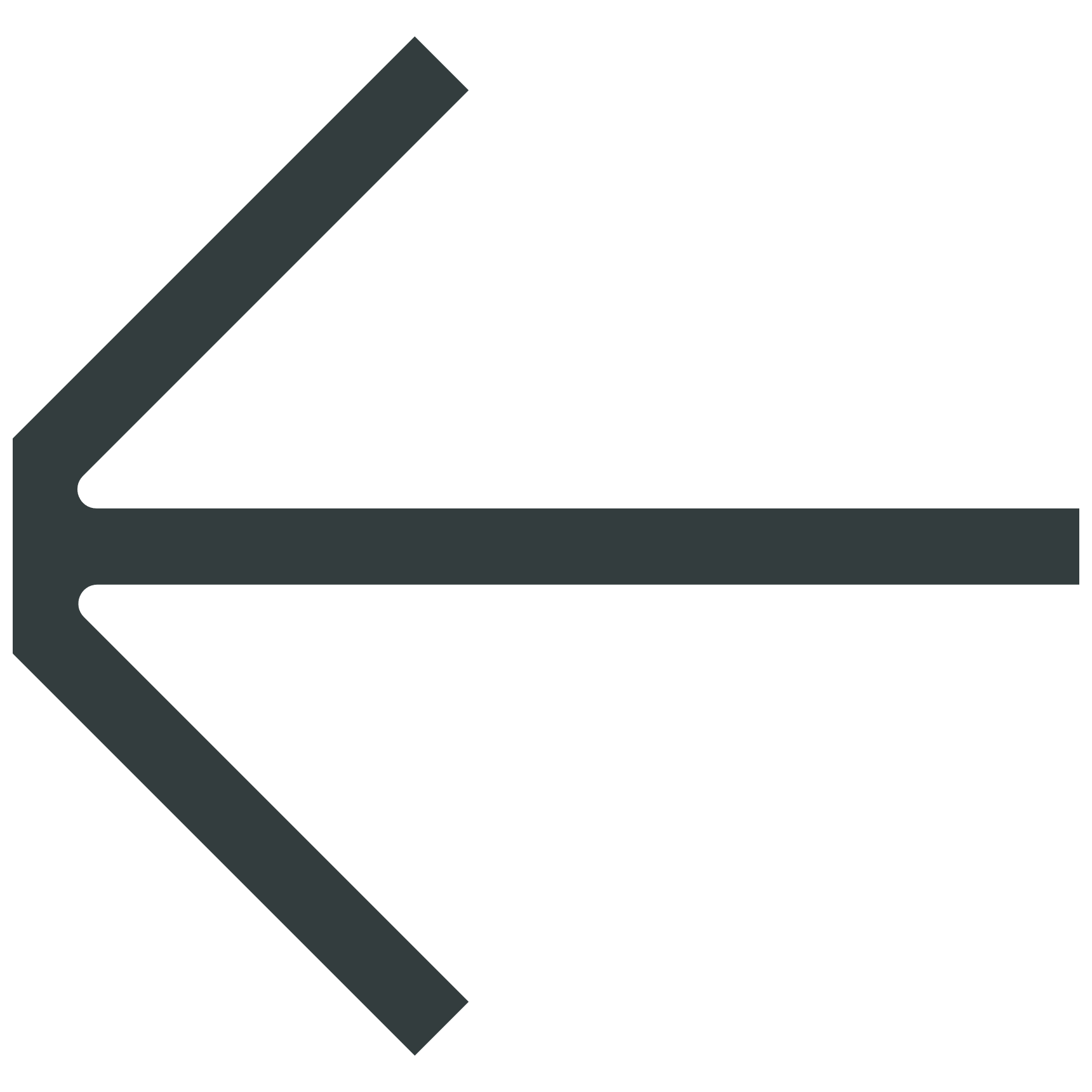 Middle East, Africa, and India Subcontinent
Page 79
March 2023
Swift Go
Contents
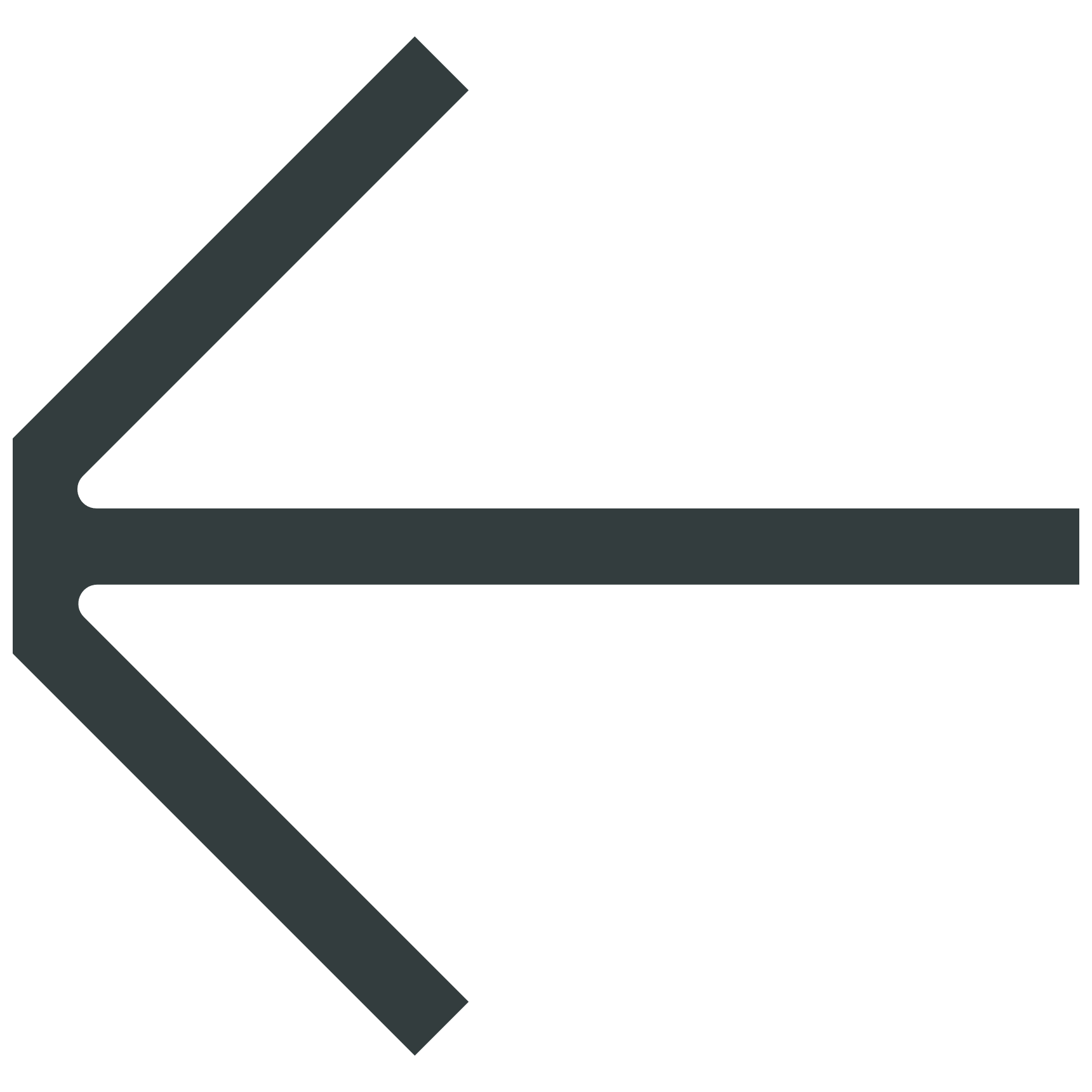 Middle East, Africa, and India Subcontinent
Page 80
March 2023
Swift Go
Contents
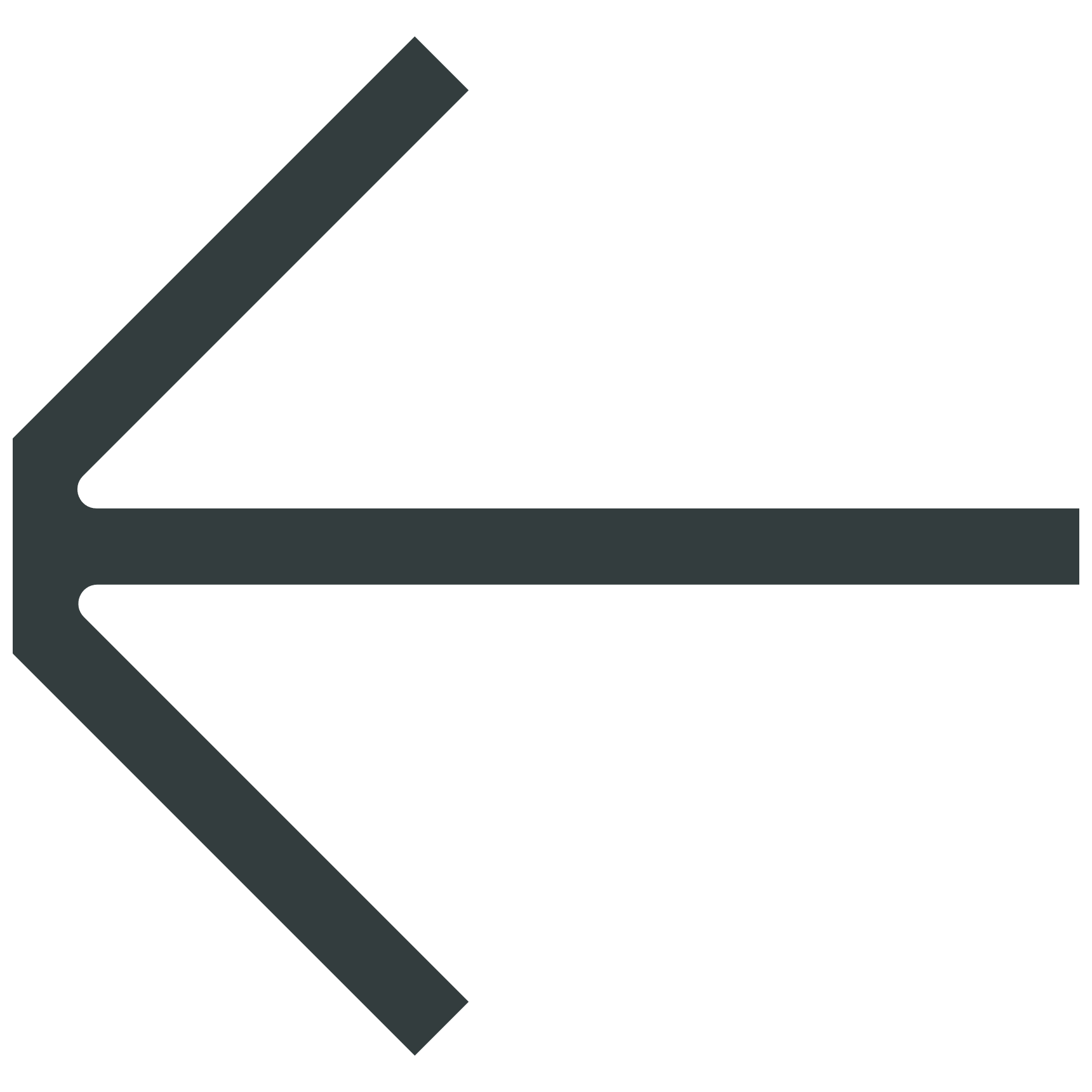 Middle East, Africa, and India Subcontinent
Page 81
March 2023
Swift Go
Contents
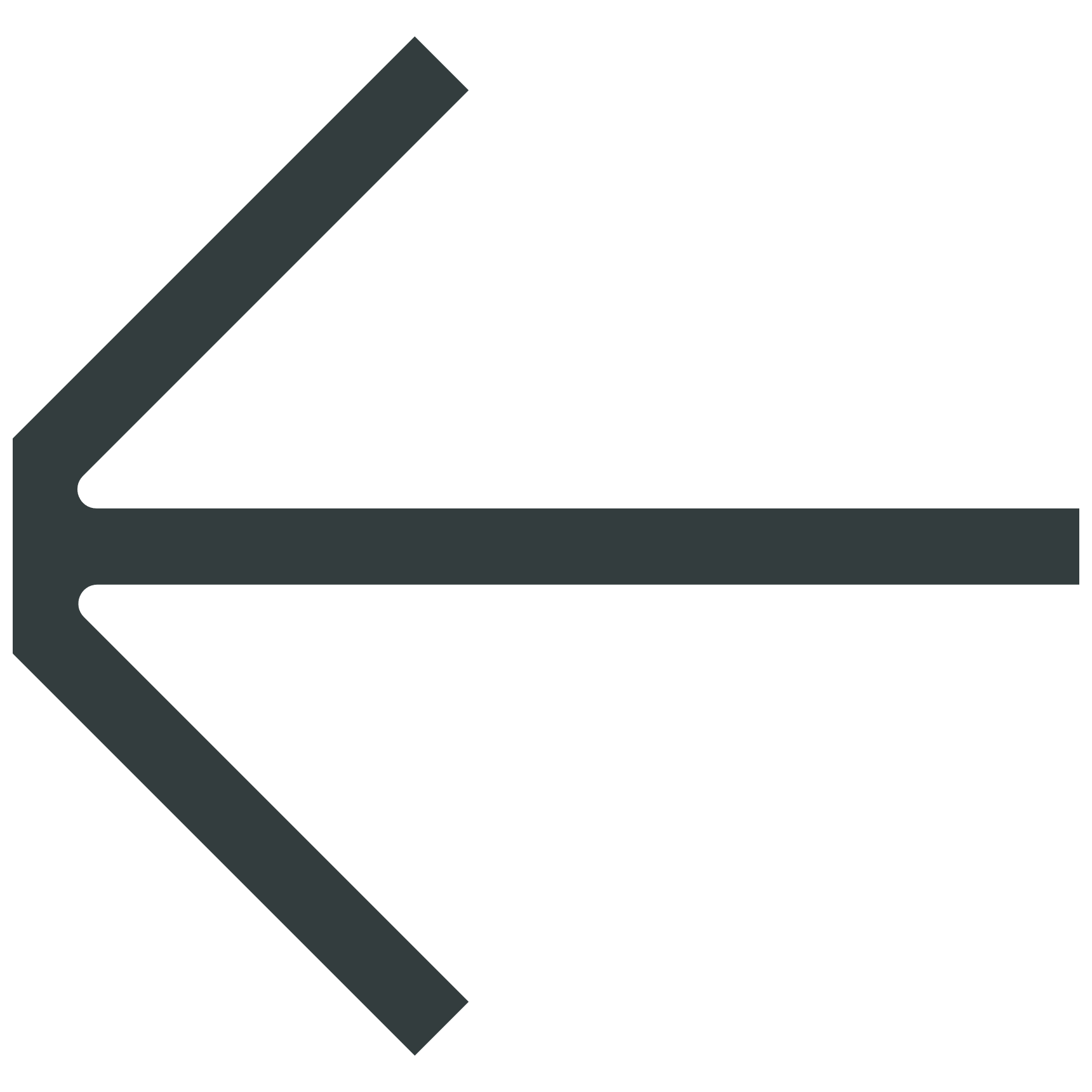 Middle East, Africa, and India Subcontinent
Page 82
March 2023
Swift Go
Contents
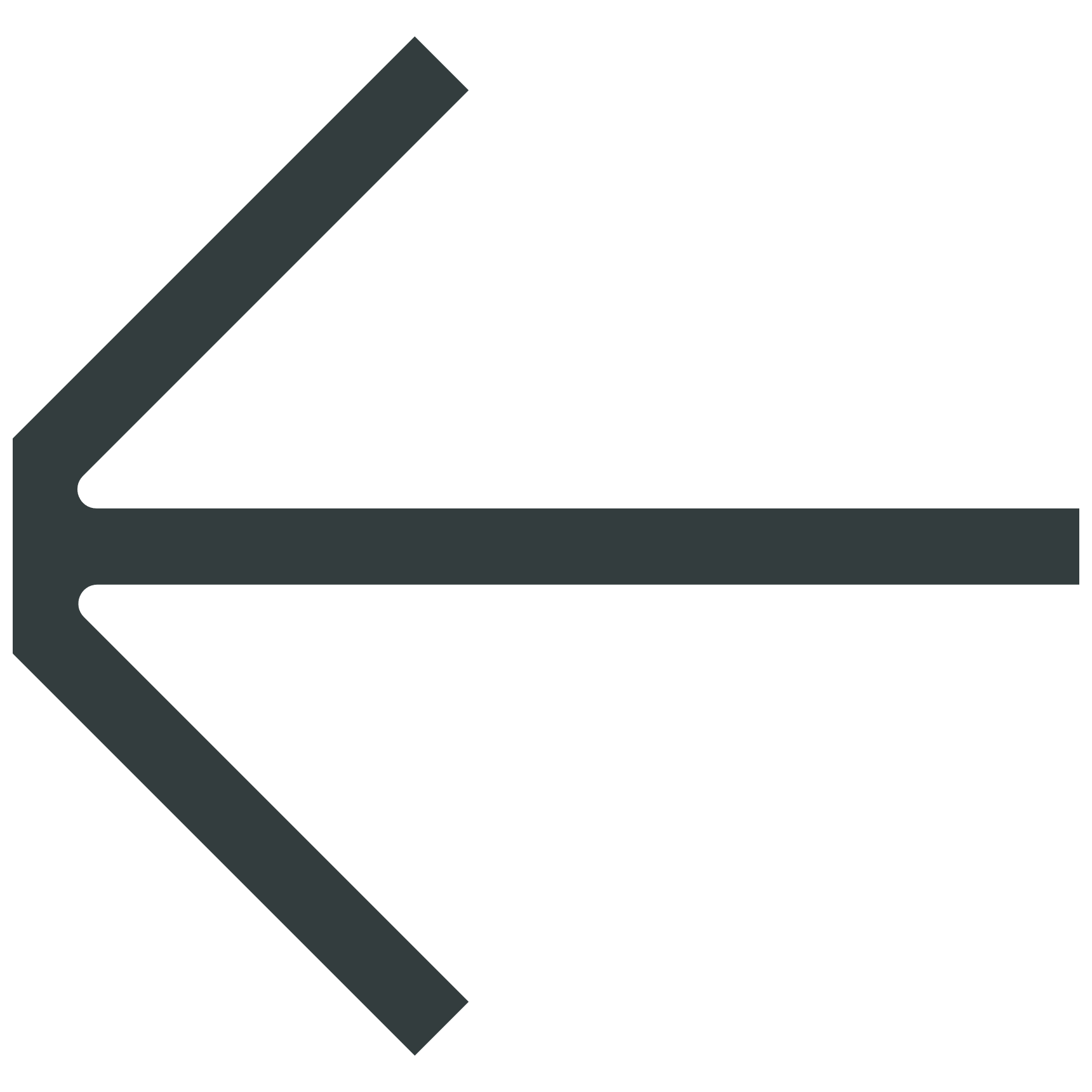 Middle East, Africa, and India Subcontinent
Page 83
March 2023
Swift Go
Contents
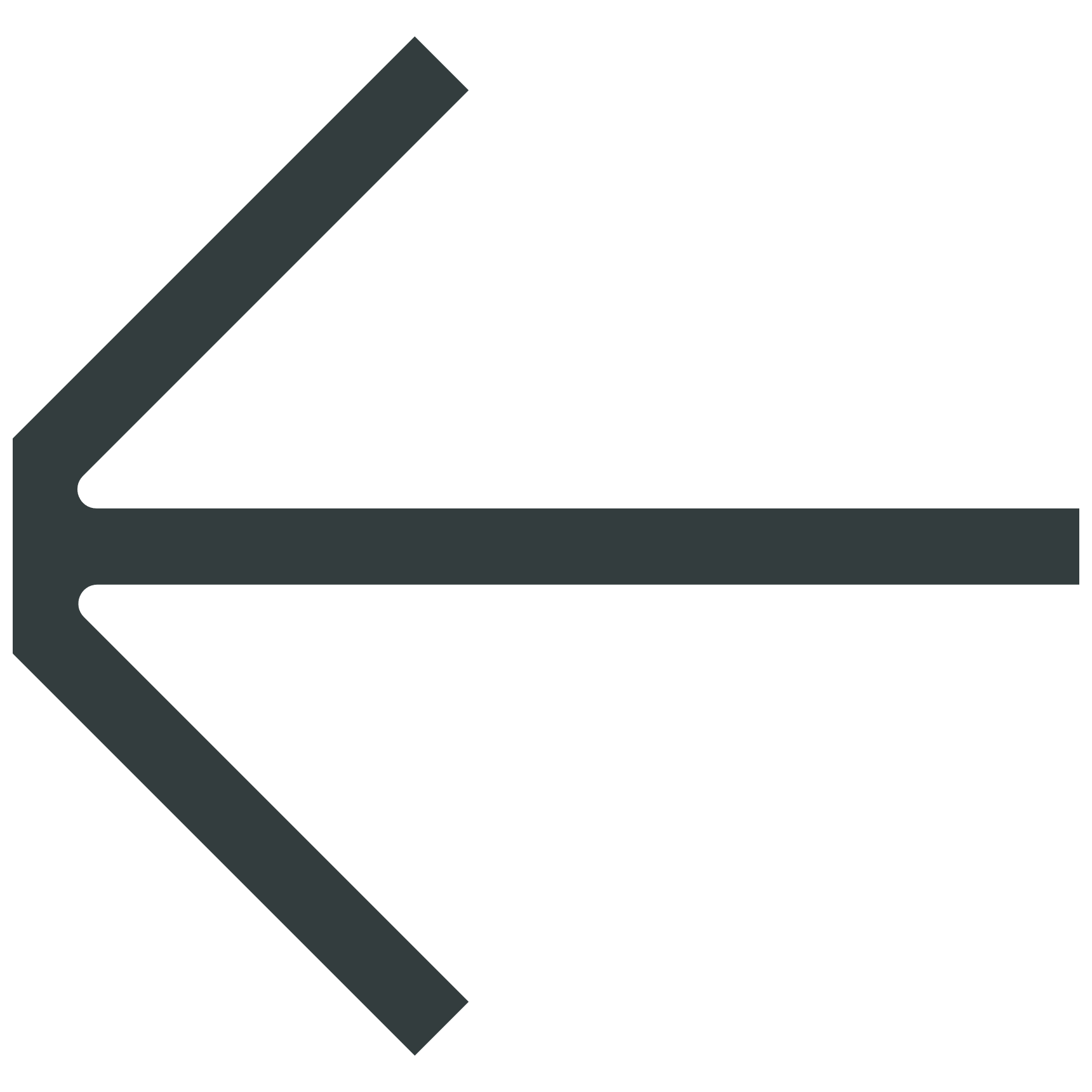 Middle East, Africa, and India Subcontinent
Page 84
March 2023
Swift Go
Contents
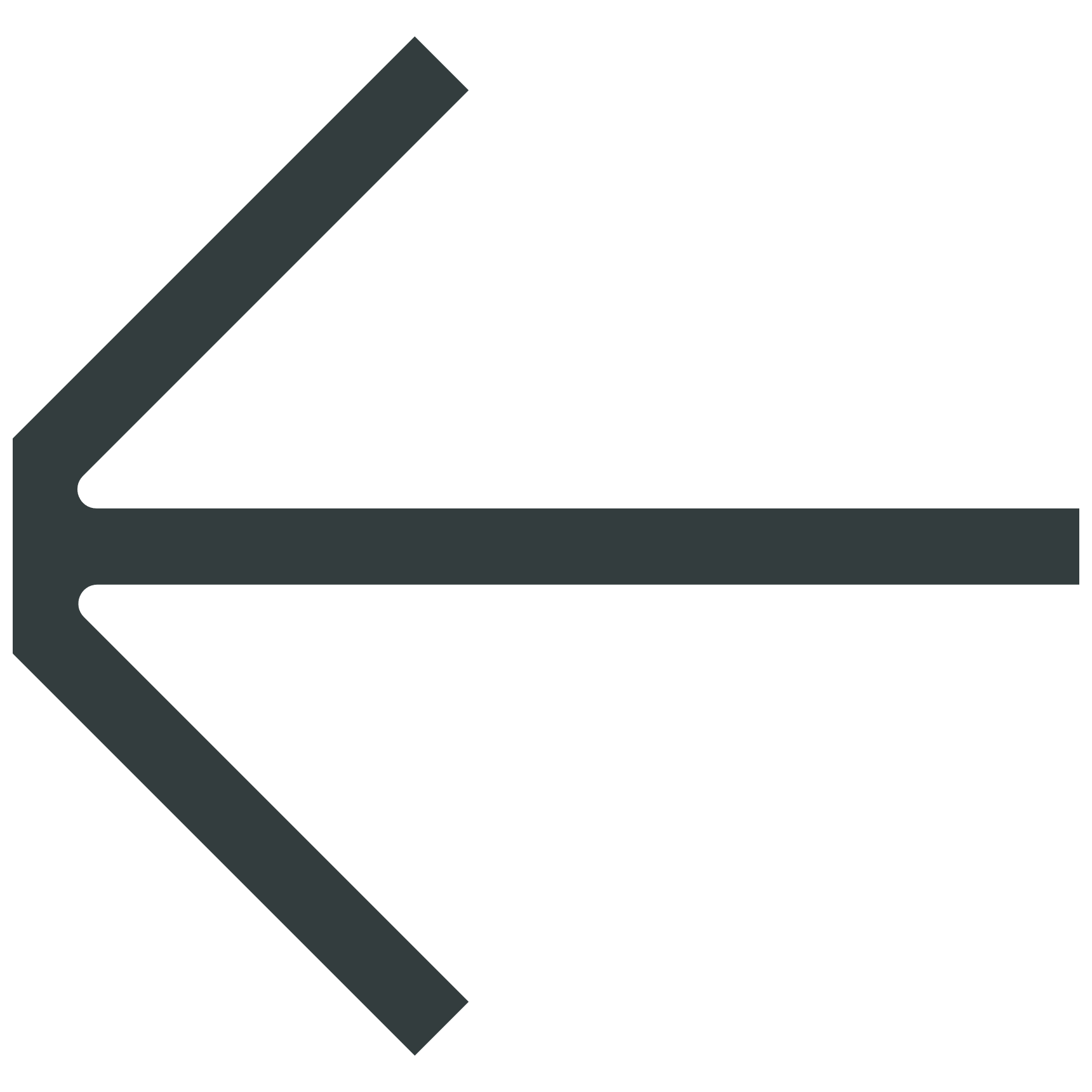 Middle East, Africa, and India Subcontinent
Page 85
March 2023
Swift Go
Contents
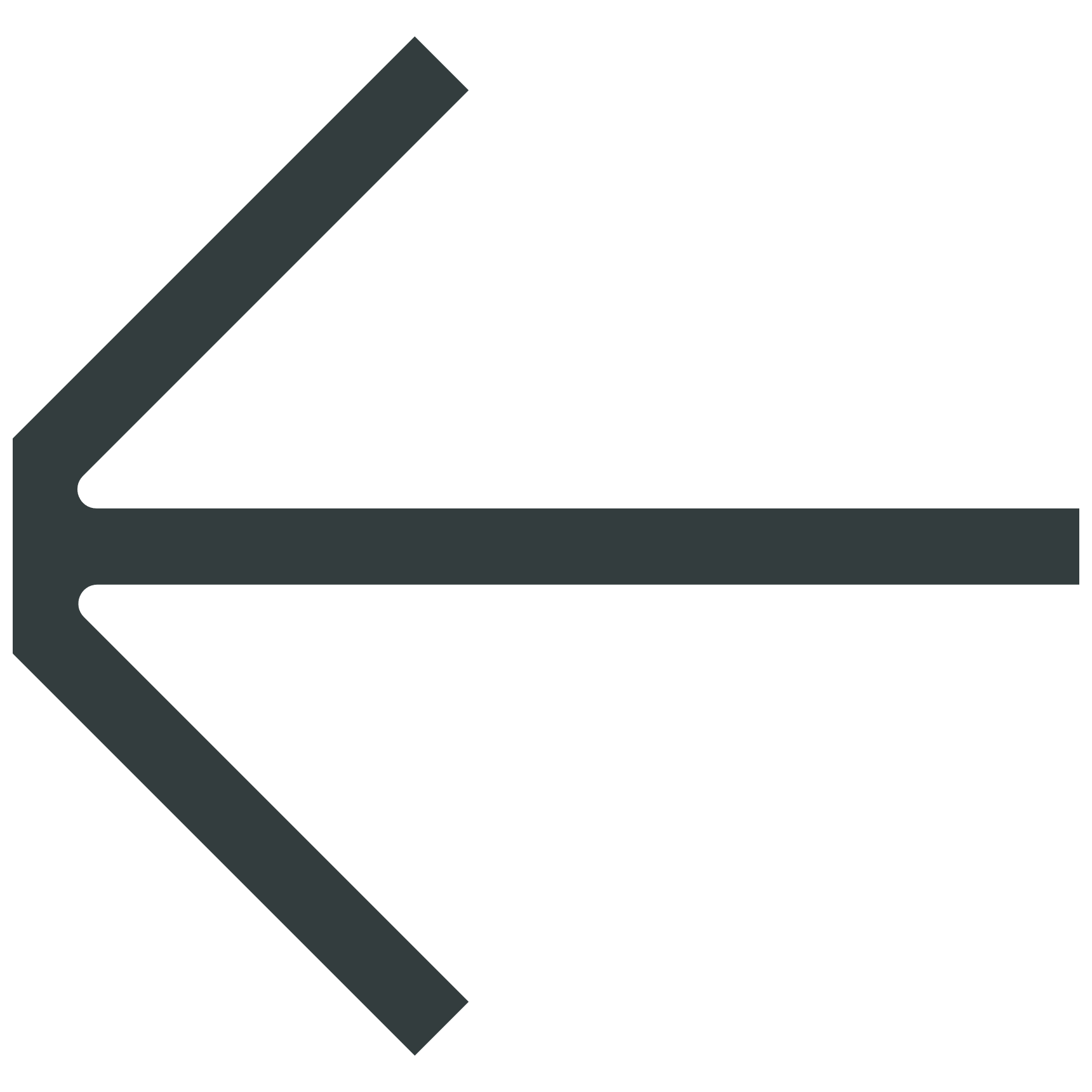 Help grow the Swift Go community
Page 86
The community is growing rapidly, with more and more customers joining every day. To enable other banks to see who’s signed up to Swift Go and where, we publish the community list regularly as contained herein.  

If you prefer your institution’s name not to be featured publicly, just write to us at swift.com/contact-us/support and the request will be actioned within three weeks of email receipt.
March 2023
Swift Go
Information correct as of March 7, 2023